実践的なHDR出力対応～レンダリングパイプラインの構築～
シリコンスタジオ株式会社
ミドルウェア開発部
リード・ソフトウェアエンジニア
川瀬 正樹
内容
本セッションの目的
色空間
前提として押さえておきたいこと
基本的なレンダリングフローの検討
その他の考慮すべきこと
互換性重視レンダリングフローの構築
まとめ
2
本セッションの目的
本セッションの目的
色空間
前提として押さえておきたいこと
基本的なレンダリングフローの検討
その他の考慮すべきこと
互換性重視レンダリングフローの構築
まとめ
本セッションの目的
HDR出力レンダリングフロー構築のためのノウハウ
レンダリングフローを構築する際の考え方
SDRとの互換性の保ち方

レンダリングフローを独自に構築できる
必要な条件によって最適なフローも変化
各々に最適なフローを必要に応じて構築できる
4
色空間
本セッションの目的
色空間
前提として押さえておきたいこと
基本的なレンダリングフローの検討
その他の考慮すべきこと
互換性重視レンダリングフローの構築
まとめ
色空間(Color Space)とは？
色を定量化するための空間
よく知られる色空間(色空間として参照される規格等)
sRGB, Adobe RGB, ProPhoto RGB, DCI-P3, ACEScc, ACEScg,BT.709, BT.2020, BT.2100 PQ, BT.2100 HLG, etc.

色域・伝達関数・輝度や鑑賞条件等で定義される
色空間がどのような定義を含むかは各々異なる
規格によって厳密さや内容も異なる

色空間以外の規定も含む規格も
例えばBT.709はビデオ信号規格
色空間だけでなく解像度や走査線、画像伝送レート等も含む
6
色空間を構成する要素
色域(Gamut)
伝達関数(Transfer Function)
輝度条件や鑑賞条件、ビット深度等
7
色域(Gamut)
そもそも三原色と白が具体的に何を指しているか？
赤(r,g,b)=(1,0,0)とは物理的にはどのような色？
白(r,g,b)=(1,1,1)とは物理的にはどのような色？

三原色と白色点の色度座標で定義される
一般的にCIE 1931 xy色度座標
白色点も定義されるため、色温度も意識する必要あり
8
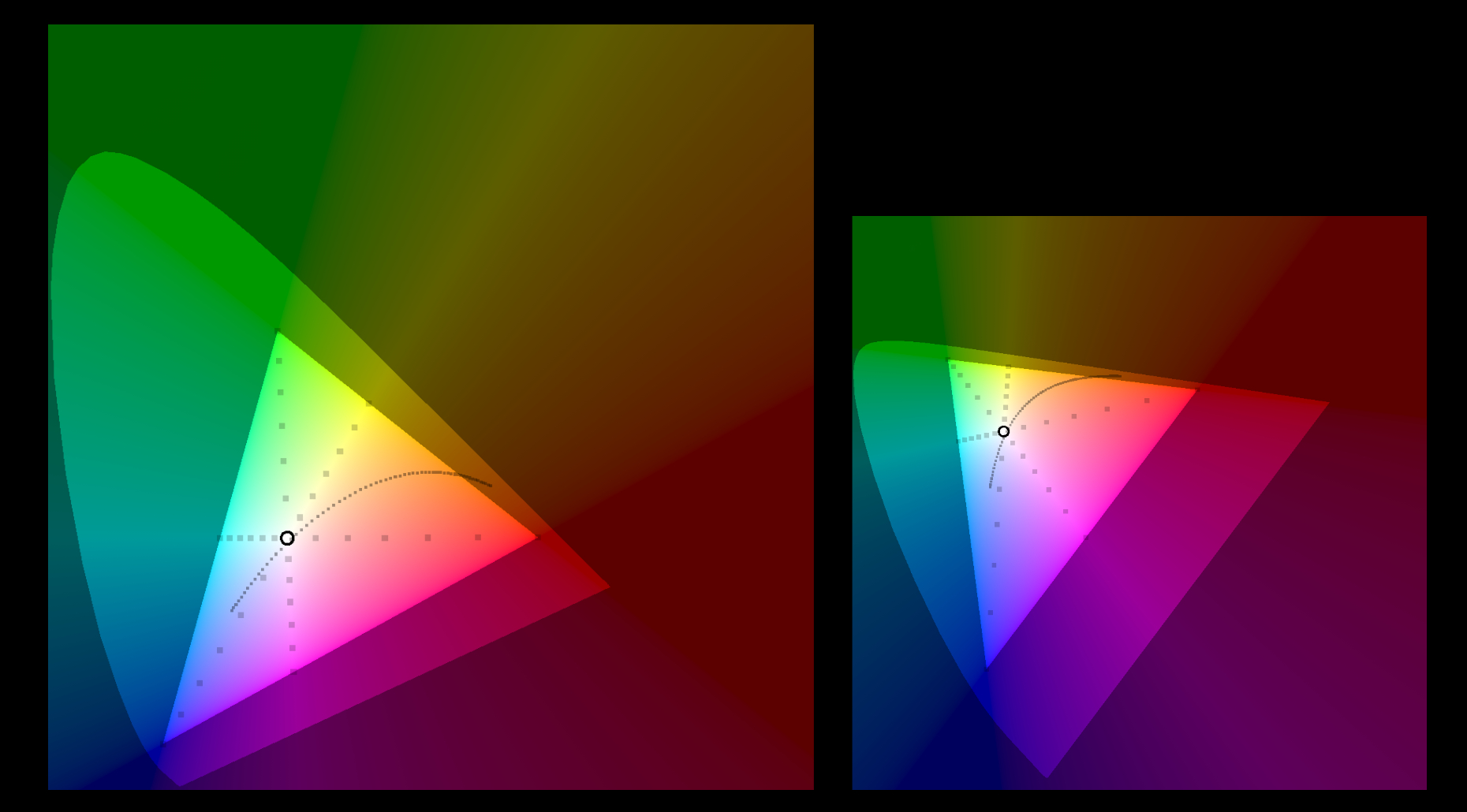 ITU-R BT.709
CIE 1931 xy
CIE 1976 u’v’
9
[Speaker Notes: CIE 1931 xy色度図およびCIE 1976 UCS(u’v’色度図)上に、BT.709の色域と白色点を示したもの。
白色点はD65(CIE Standard Illuminant D65: 相関色温度約6500Kの昼光色)。]
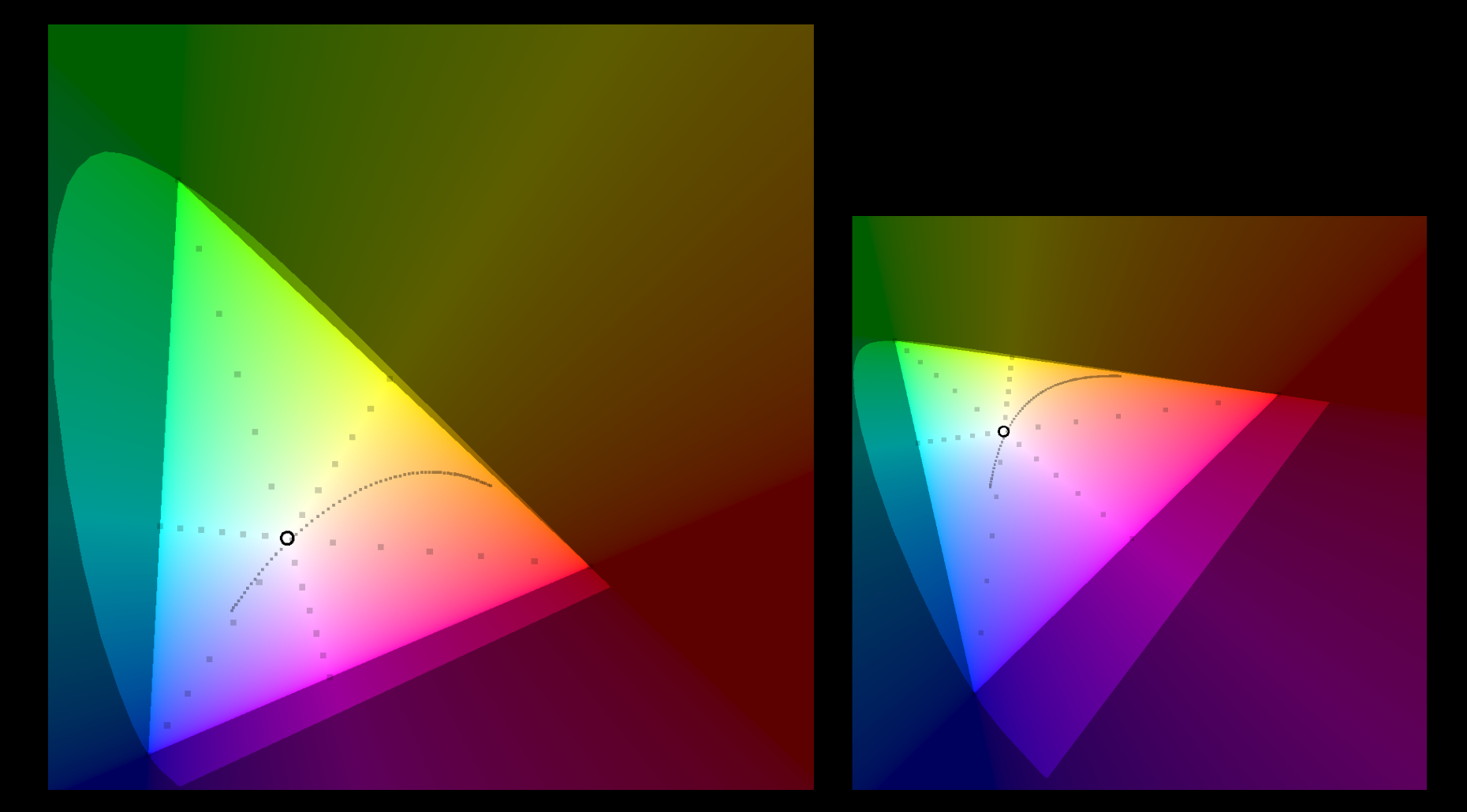 ITU-R BT.2020
CIE 1931 xy
CIE 1976 u’v’
10
[Speaker Notes: 同じくBT.2020の色域を示したもの。
xy色度図上ではBT.709と比較して特に緑領域が著しく拡張されているが、より均等性の高いu’v’色度図で見ると、赤や青(特に赤)も大きく拡張されていることが判る。]
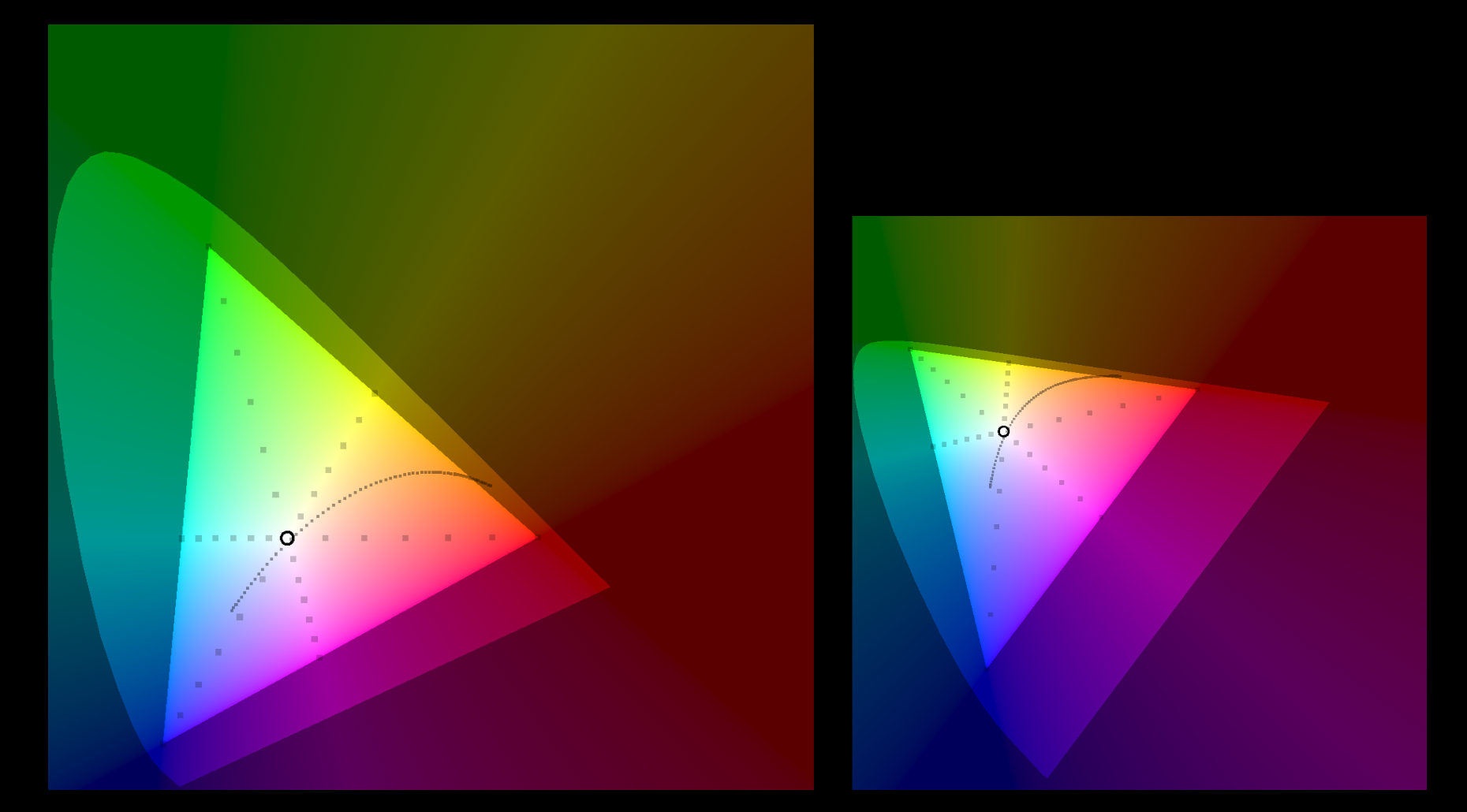 Adobe RGB
CIE 1931 xy
CIE 1976 u’v’
11
[Speaker Notes: 参考までにAdobe RGB。緑に強い。]
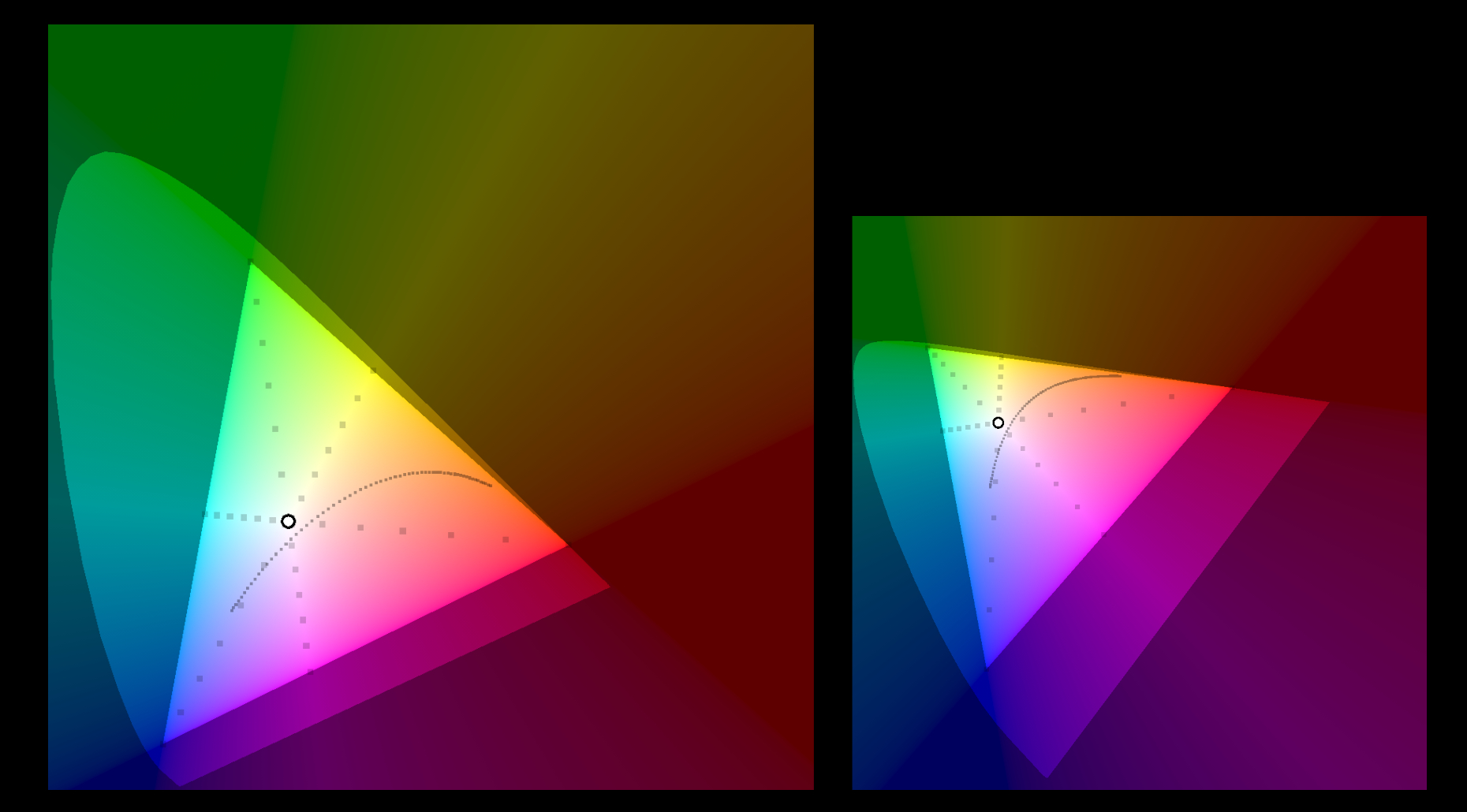 DCI-P3
CIE 1931 xy
CIE 1976 u’v’
12
[Speaker Notes: 同じくデジタルシネマ規格のDCI-P3。赤に強い。
これまでに示した色空間とは、RGB原点とともに白色点(相関色温度約6300K)も異なっていることに注意。]
色空間を構成する要素
色域(Gamut)
伝達関数(Transfer Function)
輝度条件や鑑賞条件、ビット深度等
13
伝達関数(Transfer Function)
いわゆるガンマカーブ
EOTFまたはOETFで定義される
EOTF(Electro-Optical Transfer Function: 電気－光伝達関数)
テレビ側デガンマ
OETF(Opto-Electronic Transfer Function: 光－電気伝達関数)
コンテンツ側ガンマ補正

sRGBやAdobe RGB, BT.709等も全て伝達関数をもつ
色域だけを指す訳ではない
14
さまざまな色空間の伝達関数
伝送関数(Transfer Function)の例
sRGB色空間: 暗部に線形領域をもつガンマカーブ(γ~2.2)
BT.709: 暗部に線形領域をもつガンマカーブ(γ~1.9)
BT.2020もほぼ同じ(ビット深度によって高精度な定義あり)
Adobe RGBやWide Gamut RGB: γ~2.2(563/256=2.19921875)
Display P3: sRGBガンマの数値計算精度を上げたもの(γ~2.2)
DCI-P3: γ2.6
BT.2100 PQ: Perceptual Quantizer / ST.2084
BT.2100 HLG: Hybrid Log-Gamma / ARIB STD-B67
15
OETF例
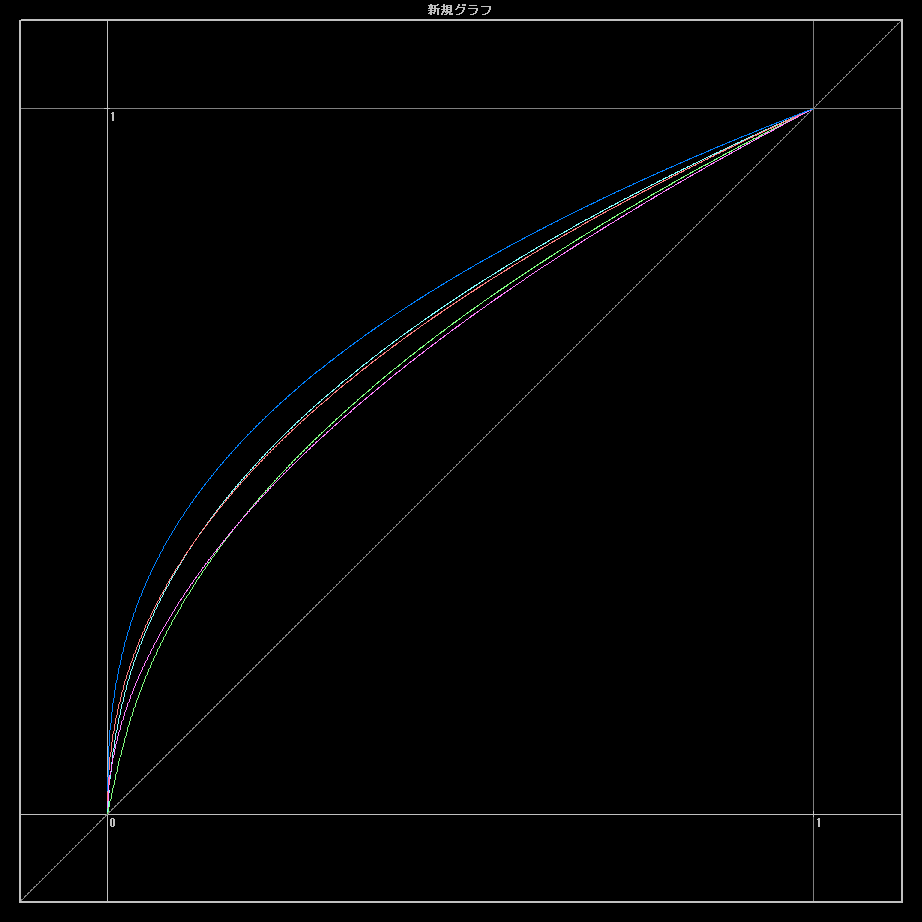 代表的なSDR伝達関数
sRGB
Adobe RGB
BT.709 / BT.2020
DCI-P3
16
OETF例
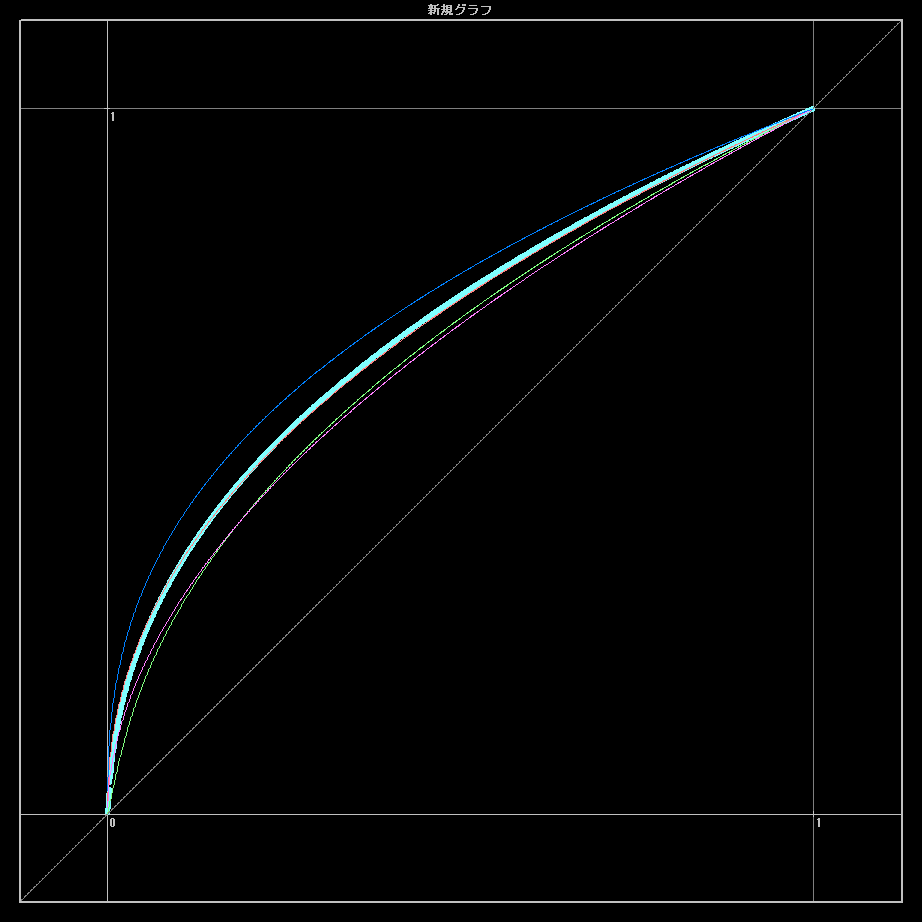 17
[Speaker Notes: sRGBガンマ。
暗部に線形領域をもつ、全体としてはγ2.2補正に近いカーブ。]
OETF例
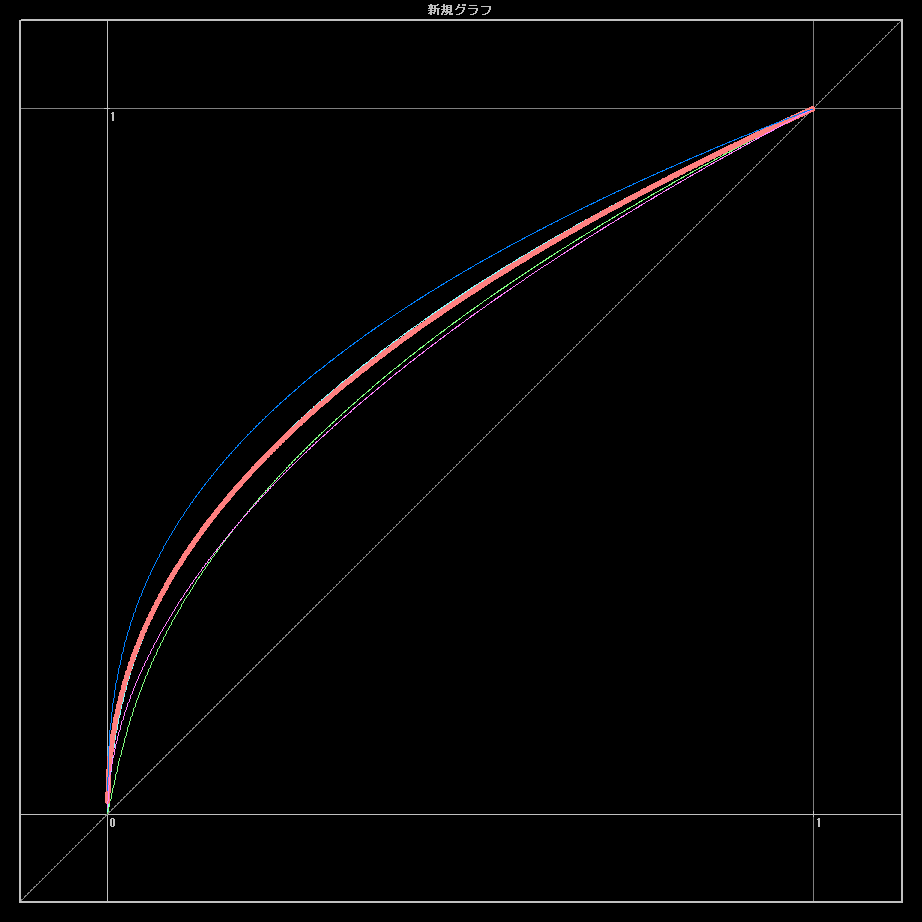 18
[Speaker Notes: Adobe RGBガンマ。
線形領域をもたないほぼγ2.2補正。]
OETF例
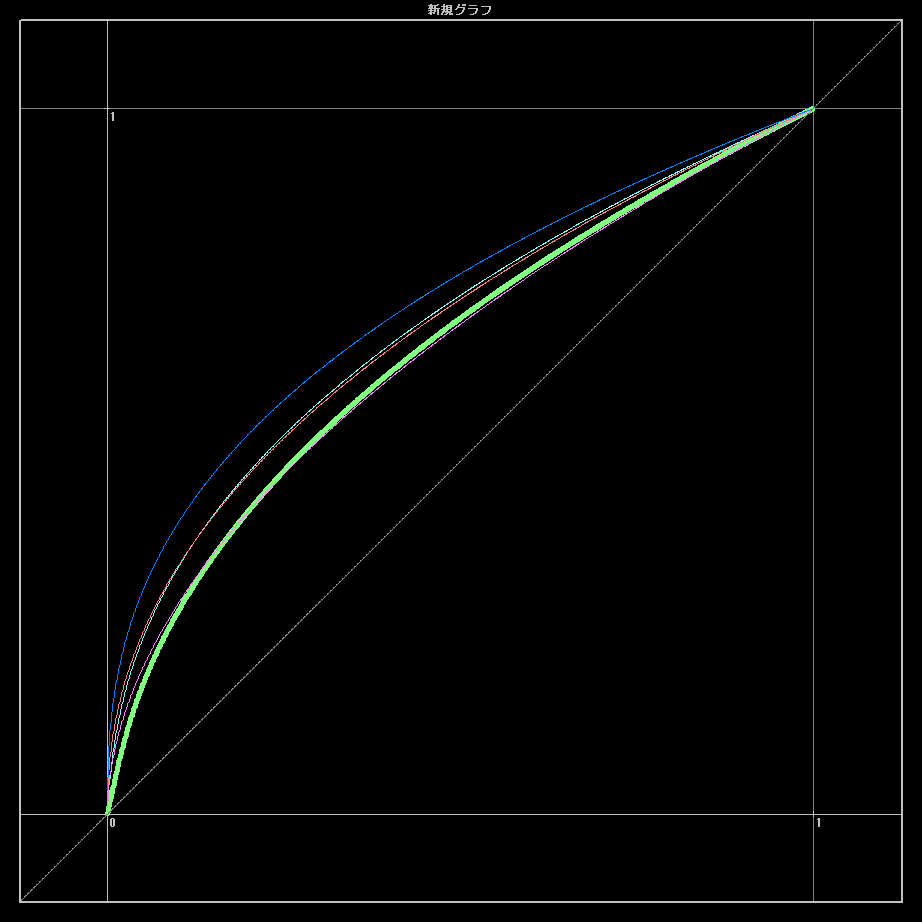 19
[Speaker Notes: sRGBガンマに似て暗部に線形領域をもつが、より線形領域が広い。
全体としてはγ1.9程度の補正。
12bit用は精度を上げた別パラメタになっている。]
OETF例
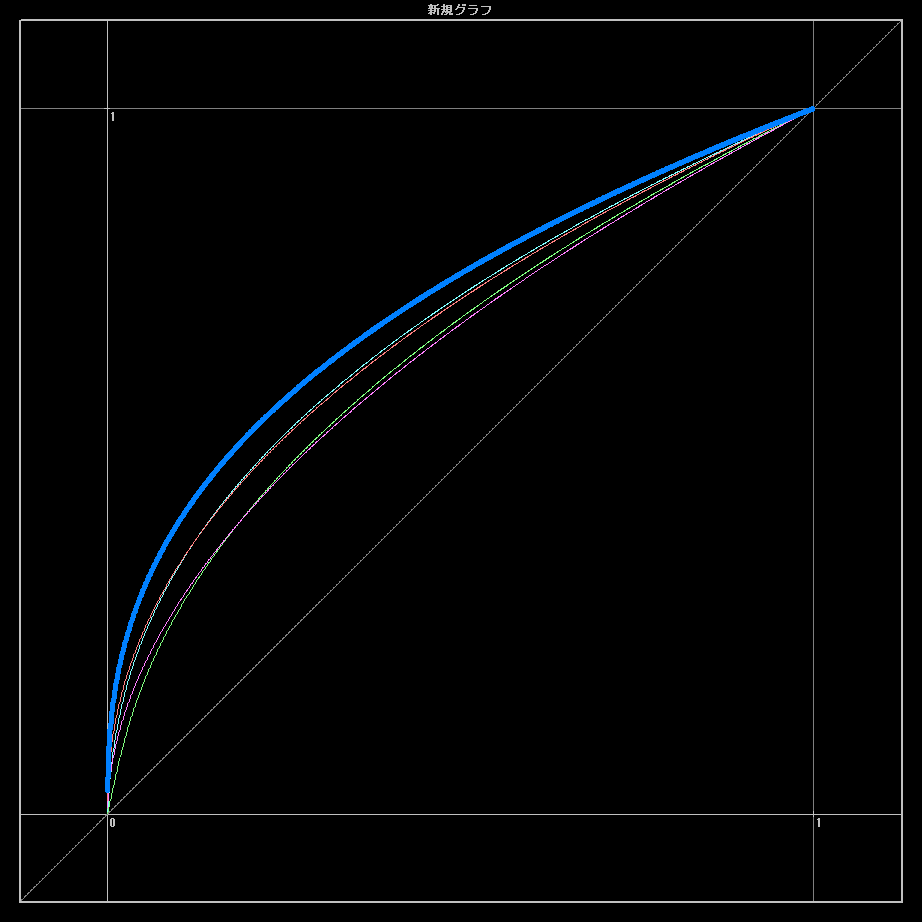 20
[Speaker Notes: デジタルシネマ規格のOETFは線形領域をもたない単一のγ2.6補正。
Barten Rampより、12bit/48ntの条件でバンディングの生じないガンマ値として決定された。]
暗部の比較(BT.709, γ1.9, sRGB, γ2.2, DCI-P3)
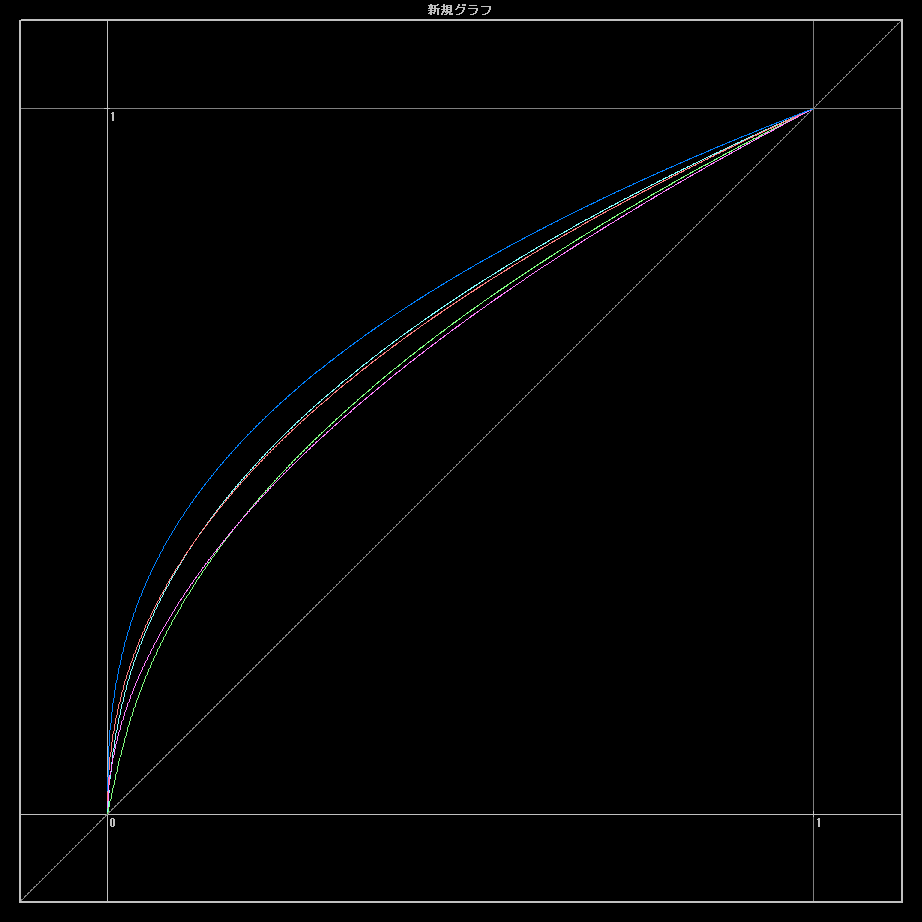 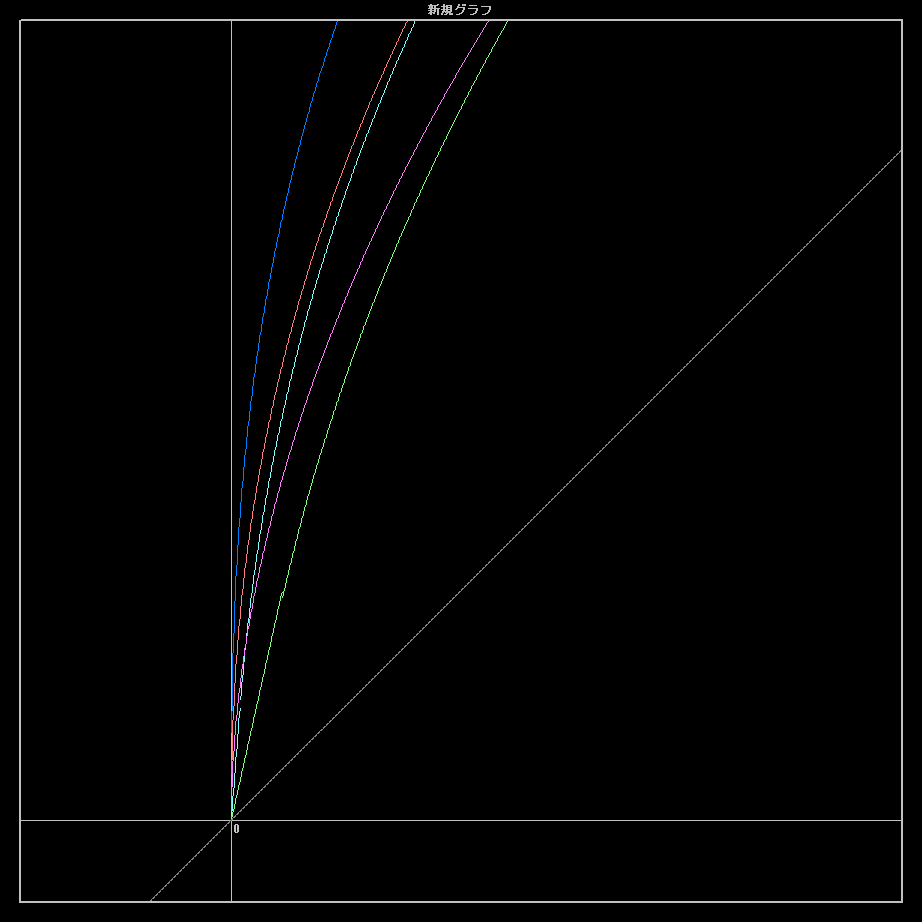 21
[Speaker Notes: 左側は原点付近1/4程度を拡大したもの。]
単一ガンマ近似との比較：sRGBとγ2.2補正
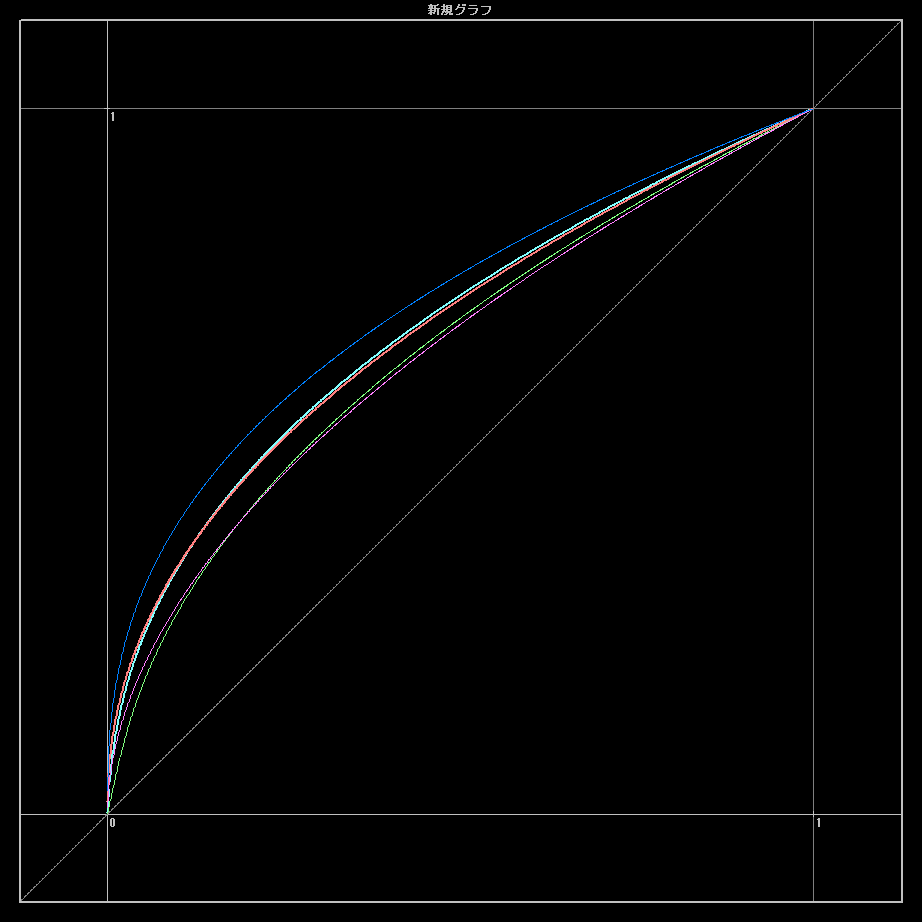 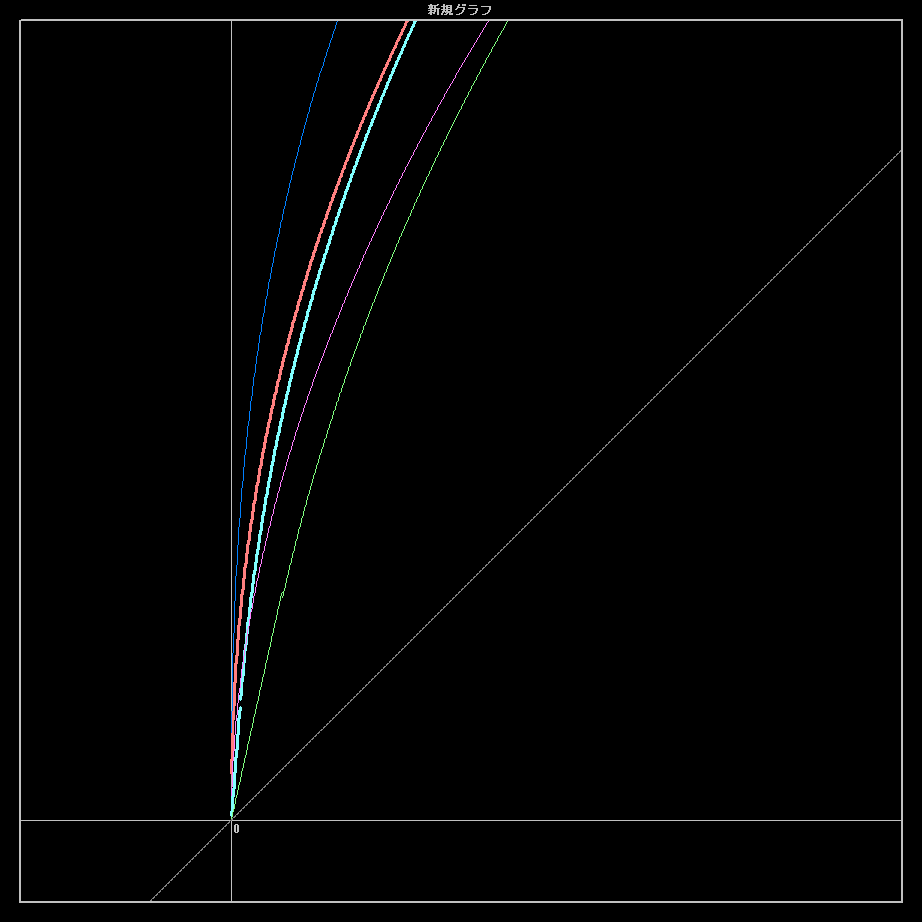 22
[Speaker Notes: よく知られたsRGBとγ2.2による近似の比較。
水色がsRGBで赤色がγ2.2の補正。
暗部は相対的に差異が大きいため、暗い領域の多い映像では差が目立つこともある。]
単一ガンマ近似との比較：BT.2020とγ1.9補正
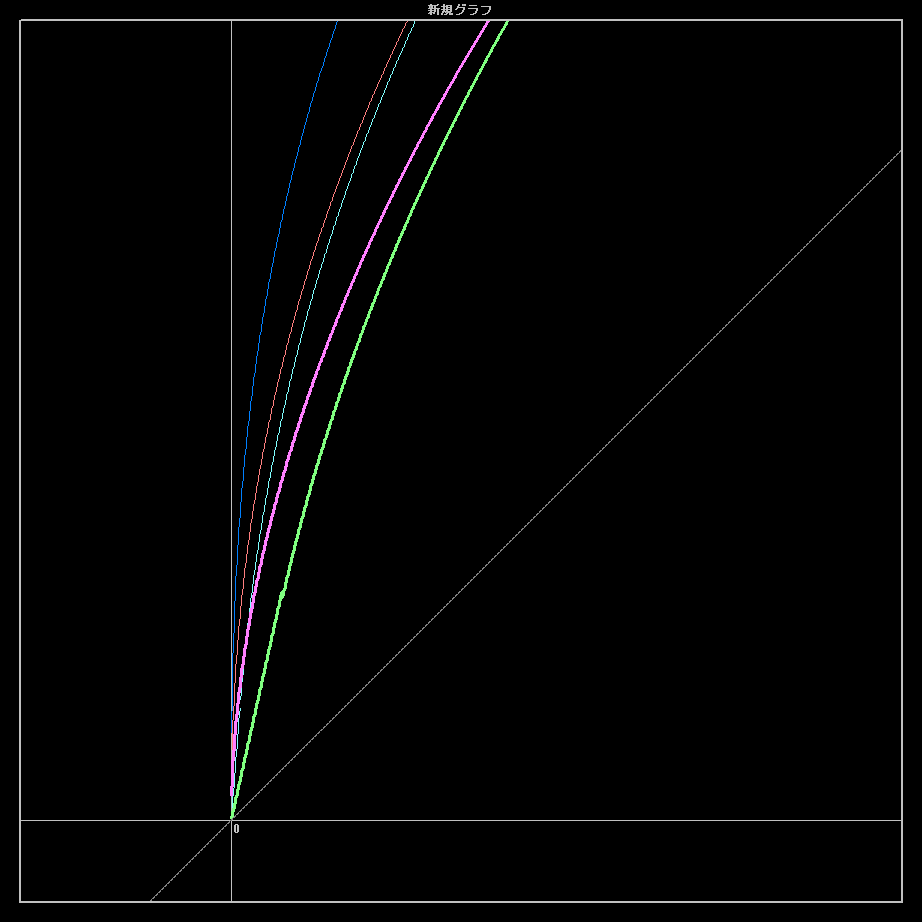 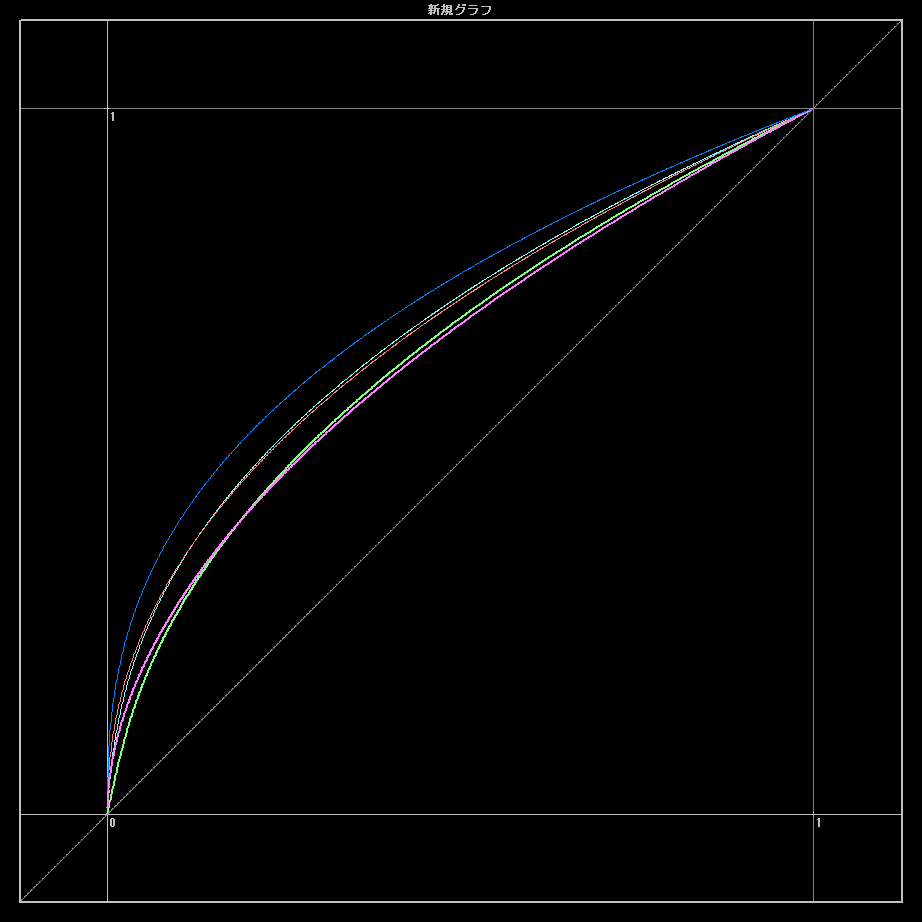 23
[Speaker Notes: BT.709およびBT.2020と、単一のγ1.9補正との比較。
正確にはBT.2020の12bit用の伝達関数を使用したもの。
緑色がBT.2020で紫色がγ1.9の補正。

BT.709やBT.2020はsRGBよりも暗部の線形領域が遥かに長いため、単一のγ値では近似しにくいことが判る。
全体ではおおよそγ1.9に近いが、暗部は相対的にかなり差が大きい。]
色空間を構成する要素
色域(Gamut)
伝達関数(Transfer Function)
輝度条件や鑑賞条件、ビット深度等
24
輝度条件や鑑賞条件、ビット深度等
規格によっては細かく規定されている
ただし実際の運用で必ずしも準拠しているとは限らない
例えばディスプレイ輝度は
sRGB: 80cd/m2(=nt: nits)
Adobe RGB: 160cd/m2
BT.709/BT.2020のテレビ出力(BT.1886): 100cd/m2
DCI-P3: 48cd/m2
他にも周囲環境の明るさや色温度など
25
本セッションで頻繁に参照する規格等
BT.709/BT.2020
Recommendation ITU-R BT.709/2020あるいはRec. ITU-R BT.709/2020の略
ITU-R(ITU Radiocommunication Sector: 国際電気通信連合の無線通信部門)の勧告
Rec.709/Rec.2020とも略される

HDTV(BT.709)やUHDTV(BT.2020)のSDR信号規格
伝達関数は暗部に線形領域をもつγ1.9程度のカーブ
カメラ側ガンマ補正が由来
ただしテレビ側の出力は一般的にBT.1886(Rec. ITU-R BT.1886)

頻繁に(むしろ主に)色域の説明に使われる
その場合色域だけを指している事が多い
本セッションでもBT.709やBT.2020は主に色域を指します
26
本セッションで頻繁に参照する規格等
BT.2100
Recommendation ITU-R BT.2100
HDTV(2K)やUHDTV(4k/8K)のHDR信号規格
色域はBT.2020と同じ
色域だけを指す場合はBT.2020が参照されることが多い
伝達関数はPQもしくはHLG(任意)
PQはEOTF側で、HLGはOETF側で定義されている
本セッションでは扱わない(シリコンスタジオによるHDR出力対応の理論と実践 [Kawase16])
PQとHLGの相互変換等も可能(一部の情報は失われる)

HDRの色空間定義を含むが一般にはあまり参照されない
色空間としてはBT.2100 PQではなくBT.2020 PQと表記されることが多い
色域はBT.2020という名称で参照されることが多いため
27
本セッションで頻繁に参照する規格等
BT.1886
Recommendation ITU-R BT.1886
HDTV(BT.709)やUHDTV(BT.2020)のテレビ出力側の変換関数
EOTFおよびテレビ側の映像調整に関する勧告
伝達関数(EOTF)は線形領域のないγ2.4
マスターモニタのデファクトスタンダードが由来
現在の家庭用テレビのリファレンス

本セッションでも主に家庭用テレビのEOTF(γ2.4)を指します
28
本セッションで頻繁に参照する規格等
PQ(Perceptual Quantizer)
Dolbyが開発
規格としてはSMPTE ST-2084あるいはBT.2100のPQ EOTF
SMPTE(Society of Motion Picture and Television Engineers: 米国映画テレビ技術者協会)の定める伝達関数
Recommendation ITU-R BT.2100の定める伝達関数の一つ

最大10,000cd/m2(nt: nits)の絶対輝度を表現
現状他の全ての伝達関数は相対輝度
PQ以外は信号の最大値＝ディスプレイに表示できる最大輝度

PQ自体は色域を定義しない
本セッションでもPQは伝達関数(EOTF/OETF)のみを指します
29
本セッションで頻繁に参照する規格等
sRGB
MicrosoftとHewlett-Packardが開発
IEC(International Electrotechnical Commission: 国際電気標準会議)の定める標準色空間
BT.709と同じ色域をもつ
ただし伝達関数(ガンマ)はBT.709とは異なるので注意
sRGBは暗部に線形領域をもつγ2.2程度のカーブ
BT.709は暗部に線形領域をもつγ1.9程度のカーブ

本セッションでは主にsRGBガンマを指します
伝達関数を含む色空間としても使用
色域だけを示す場合は主にBT.709を使用
30
本セッションで頻繁に参照する規格等
scRGB
MicrosoftとHewlett-Packardが開発
IEC(International Electrotechnical Commission: 国際電気標準会議)の定めるsRGBの拡張色空間
sRGB(BT.709)と同じ原点／白色点をもつ

負の数も含む線形色空間
本来のRGB値の範囲は-0.5～7.4999と定められている
負の数により内部データとしては広色域も格納できる
レンダリングでの運用上はBT.709色域のHDRフォーマットとみなせる
従来の一般的な線形HDRレンダリングフォーマット
他にも非線形等いくつか類似の色空間がある

本セッションでは実数の線形sRGB色空間として扱います
31
[Speaker Notes: 本来の定義はRGBの範囲に]
前提として押さえておきたいこと
本セッションの目的
色空間
前提として押さえておきたいこと
基本的なレンダリングフローの検討
その他の考慮すべきこと
互換性重視レンダリングフローの構築
まとめ
前提として押さえておきたいこと
トーンマップのHDR出力拡張
白レベル(Paper White Level)の調整
SDR時のシステムガンマとの互換性
色域変換と色域マッピング
ビデオ出力設定の仕様

“シリコンスタジオによるHDR出力対応の理論と実践” CEDEC 2016 [Kawase16] も参照
33
前提として押さえておきたいこと
トーンマップのHDR出力拡張
白レベル(Paper White Level)の調整
SDR時のシステムガンマとの互換性
色域変換と色域マッピング
ビデオ出力設定の仕様
34
トーンマップのHDR出力拡張
従来のトーンマップはHDRデータをSDR領域に圧縮
最大1.0に飽和
HDRではこれを任意の幅に拡張する

トーンマップのHDR拡張に際して重要なこと
SDRとの互換性を保つ
あらゆる最大輝度への対応
さまざまな最大輝度のHDRテレビに対応するため
35
トーンマップのHDR出力拡張
HDR専用に開発された関数はSDRと互換性が低い
HDR専用に新たなパラメタの調整が必要
原理的に同じような見た目に出来ない

SDRとの互換性を損なわないトーンマップが必要
SDRトーンマップの輝度圧縮領域のみを拡張
イメージの支配的な構成部分である暗部領域を変えない
36
HDR出力拡張したトーンマップ
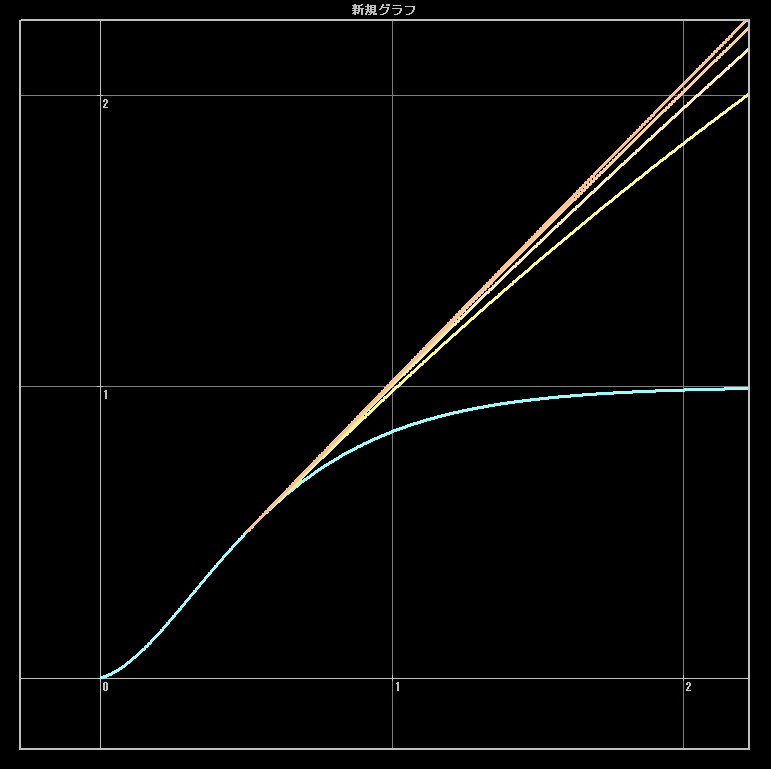 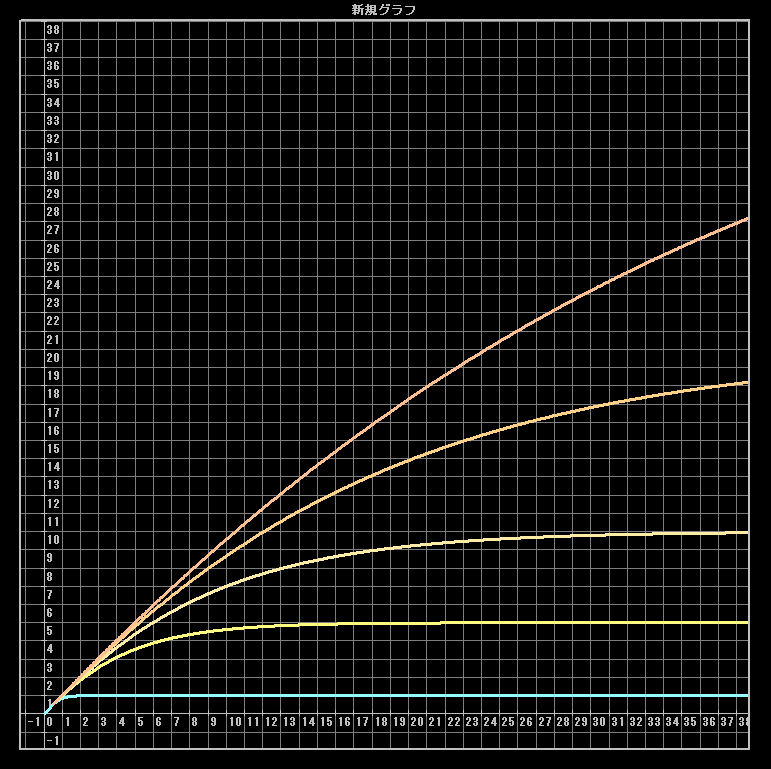 4,000nt
2,000nt
1,000nt
500nt
100nt
37
HDR拡張トーンマップの作り方
飽和部分から上下を分離
最も膨らんでいる部分
暗部はSDRと共通
高輝度領域だけを拡大
最大出力輝度に合わせて飽和
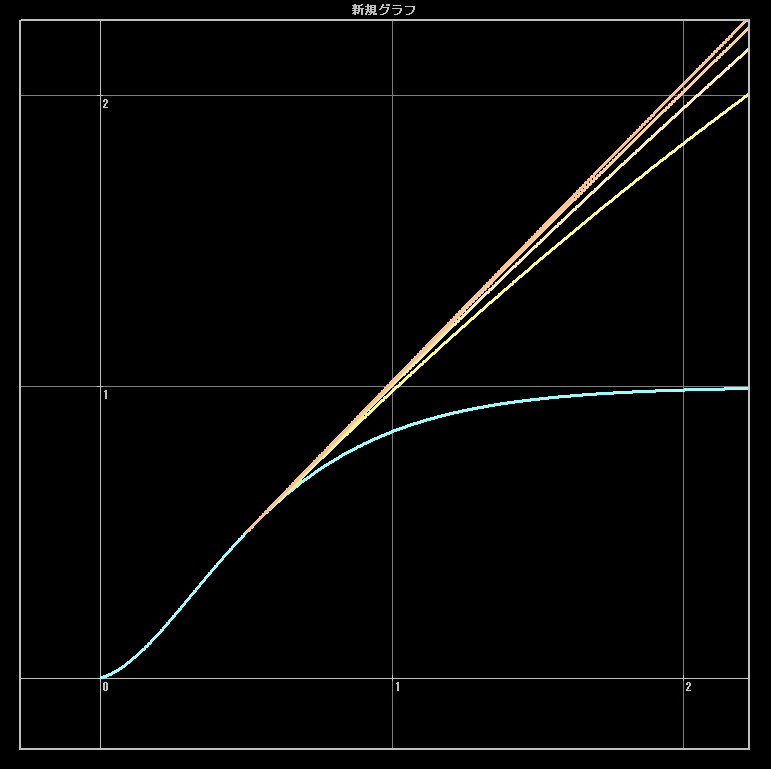 38
HDR拡張トーンマップの作り方
飽和部分から上下を分離
最も膨らんでいる部分
暗部はSDRと共通
高輝度領域だけを拡大
最大出力輝度に合わせて飽和
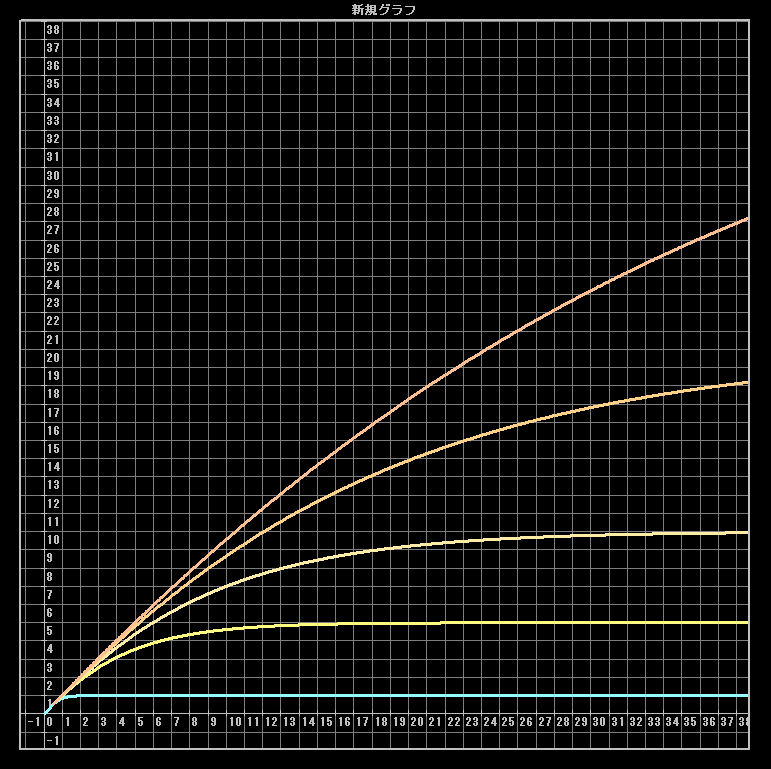 4,000nt
2,000nt
1,000nt
500nt
100nt
39
HDR拡張トーンマップ
支配的な暗部領域が同じなので互換性が高い
共通のトーンマップパラメタを利用できる
SDR調整だけでも使用できる

ほとんどあらゆるトーンマップに適用可能
いわゆるSカーブならすべて拡張可能
Reinhardのような飽和部分のみももちろん可
このような場合は分離せずに全体を拡大するだけ
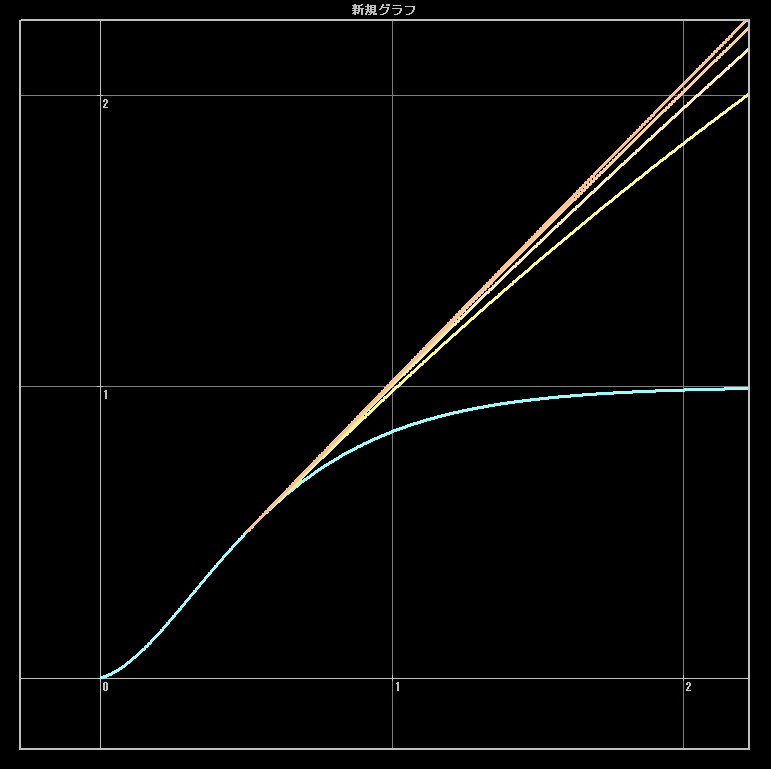 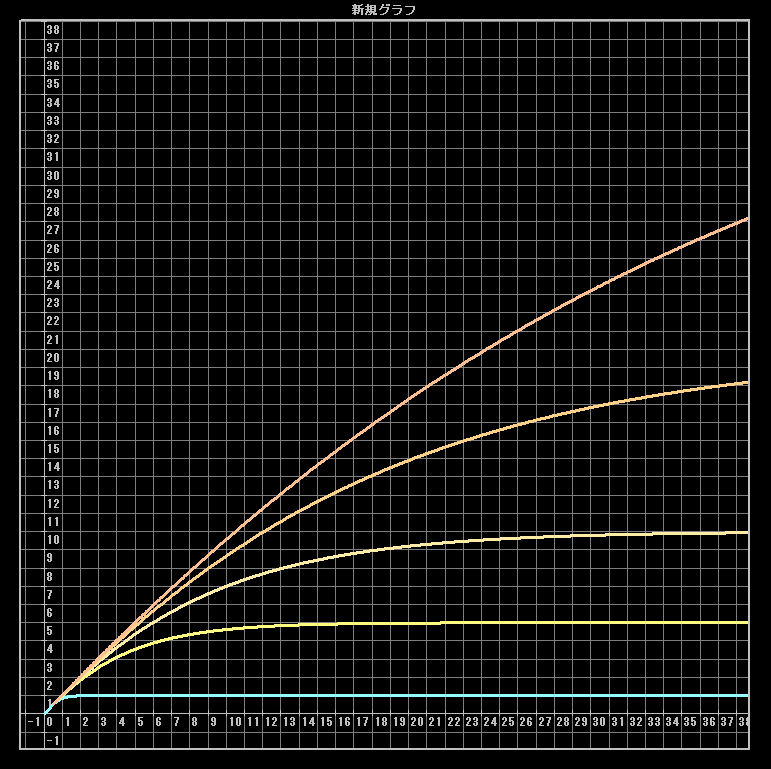 40
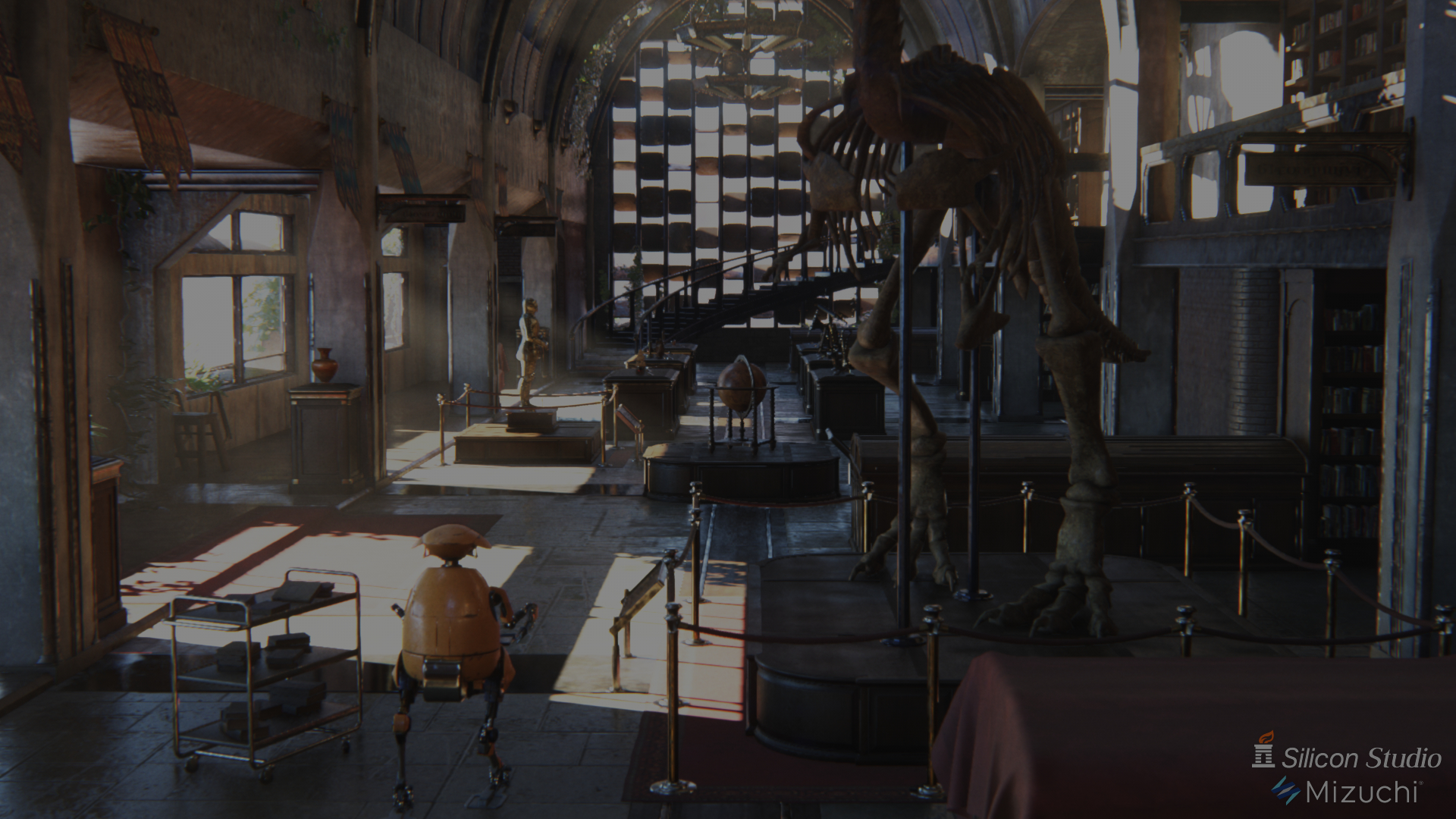 SDRシミュレーション
実際の1/4の輝度で出力
41
[Speaker Notes: 1/4輝度で従来のSDRをシミュレートした表示。]
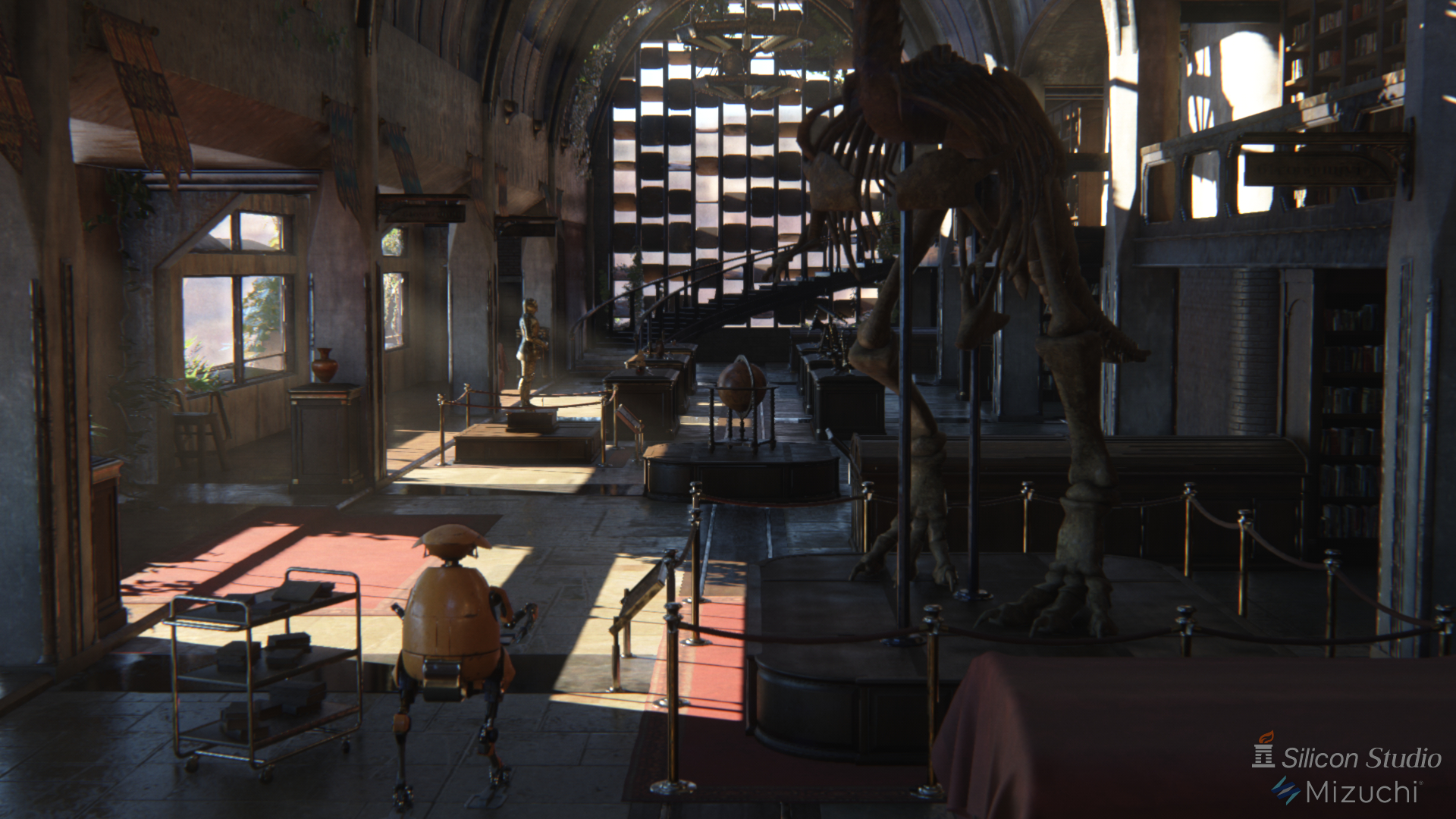 HDRシミュレーション
SDRの4倍のダイナミックレンジ
暗い部分の絵作りは変化しない
42
[Speaker Notes: 1/4輝度でSDRの4倍のレンジを持つHDRをシミュレートした表示。
前ページのSDRシミュレーションよりも明るい色を表現できるが、暗い部分(白飛びしていない領域)の絵作りは変化していないことに注意。]
前提として押さえておきたいこと
トーンマップのHDR出力拡張
白レベル(Paper White Level)の調整
SDR時のシステムガンマとの互換性
色域変換と色域マッピング
ビデオ出力設定の仕様
43
白レベル(Paper White Level)の調整
規格上の標準輝度
sRGB: 80nt
BT.1886: 100nt
実際の製品の明るさは
PCモニタ：おおよそ150～350nt程度
家庭用テレビ：おおよそ200～450nt程度
44
白レベル(Paper White Level)の調整
規格上の標準輝度は実情に即していない
規格上のSDR輝度からHDR輝度を計算すると…
SDRと比較して1/2～1/4程度に暗くなる

実情に合わせた白レベルで出力するなら
例えば80ntや100ntではなく300ntとみなす必要がある
45
白レベル(Paper White Level)の調整
例えば以下のようにみなした場合
SDRテレビ輝度(白レベル)が300nt
HDRテレビ最大輝度が1,000nt
300nt基準のHDR出力
実情に合わせた調整
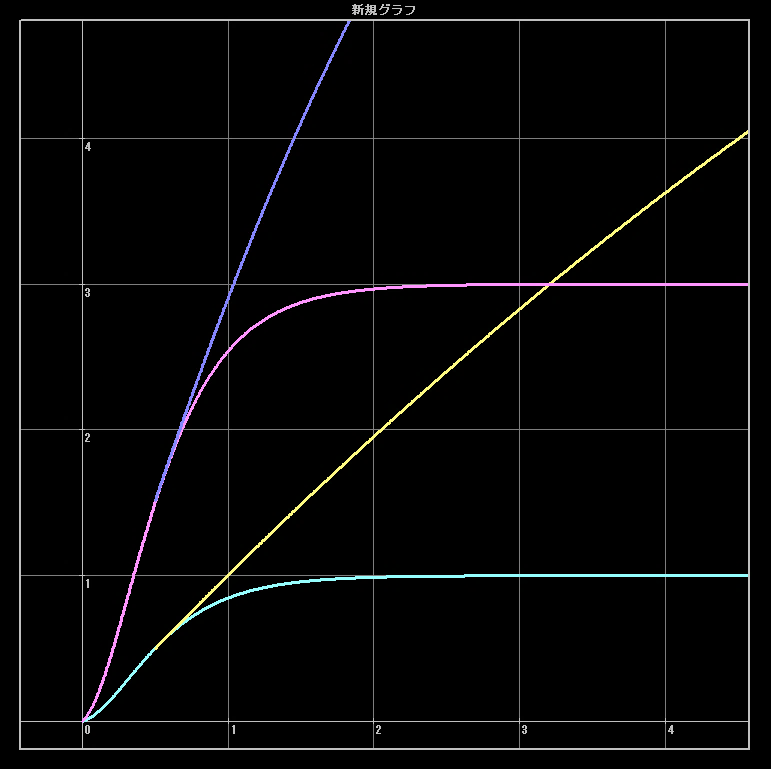 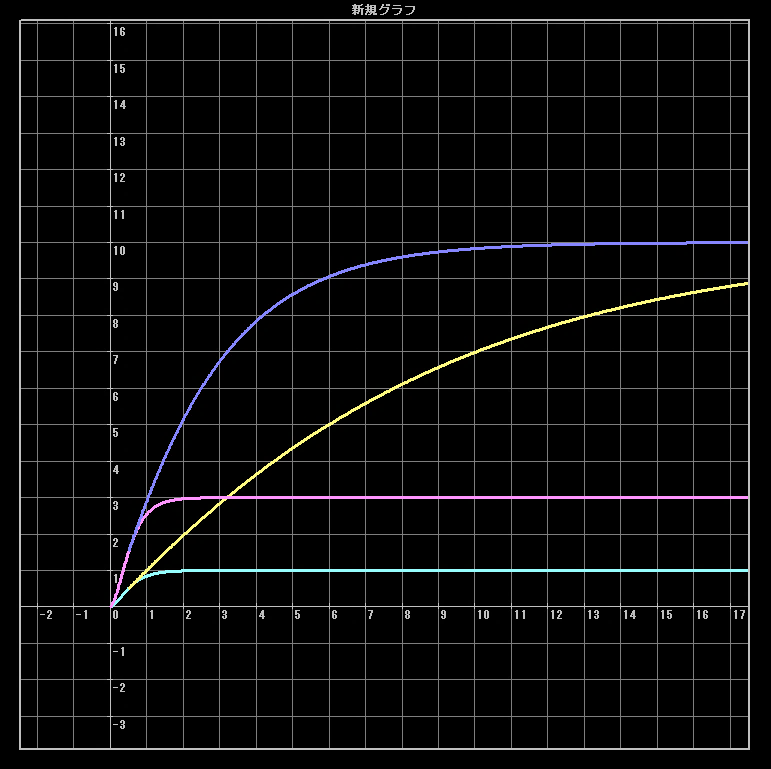 100nt基準のHDR出力
PQ(ST-2084)規格通り
300nt相当のSDR出力SDRモニタの実情
100ntのSDR出力
BT.1886規格通り
46
白レベルの調整(トーンマップ)
47
白レベルの調整(OETFエンコード)
48
白レベルの調整(OETFエンコード)
49
白レベル調整時の注意
出来れば200nt以下に抑える事を推奨
高いほど白飛びが発生しやすい
せっかくのHDRの効果を活かせない
白レベルを300ntにした場合
事実上100ntの1/3で白飛びする
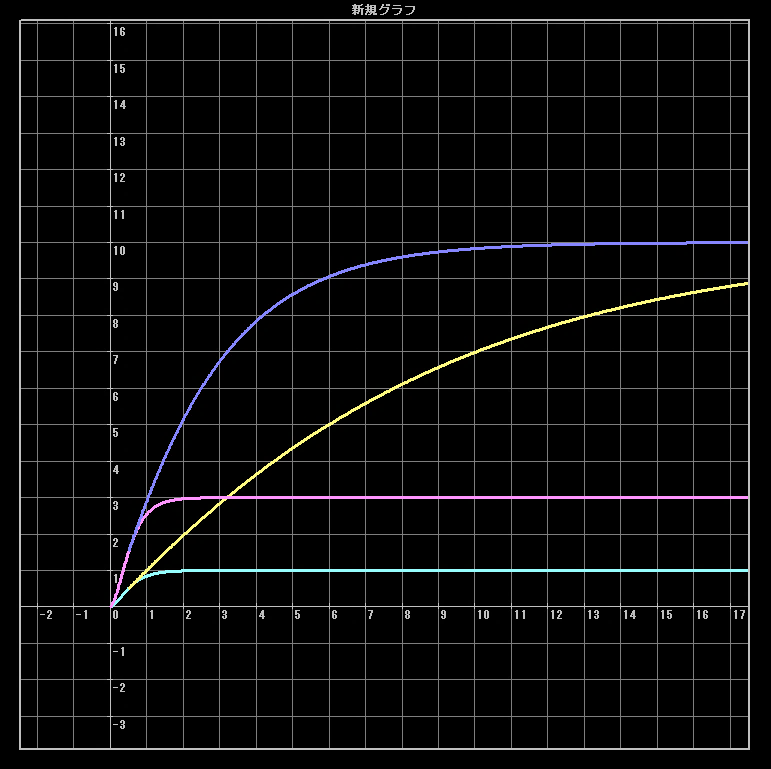 50
SDR出力のHDR化
SDRとの差が埋まらない場合は逆にSDRを調整すべき
テレビがSDRとしては明る過ぎると考える
SDRでHDRシミュレーションを行う(MDR的な出力)
HDRにおける白レベル調整と逆の調整
HDR同様に1.0を超える拡張トーンマップを適用
OETF(sRGBガンマ補正)前に0.0～1.0に正規化
既存タイトルではなく新規開発の場合は検討を強く推奨

可能ならユーザがカスタマイズできるように
暗い部屋なら80nt～100ntベースでHDR感を存分に堪能したい！
51
白レベル調整／HDR化の注意
露出で調整しないように
露出を変えるとSカーブの互換性を保持できない
露出3倍トーンマップ ≠ 1/3飽和トーンマップ結果を3倍
露出は常にSDR時の設定(18%グレー等)と同じに
あくまでトーンマップ飽和／OETF前スケールで調整する
52
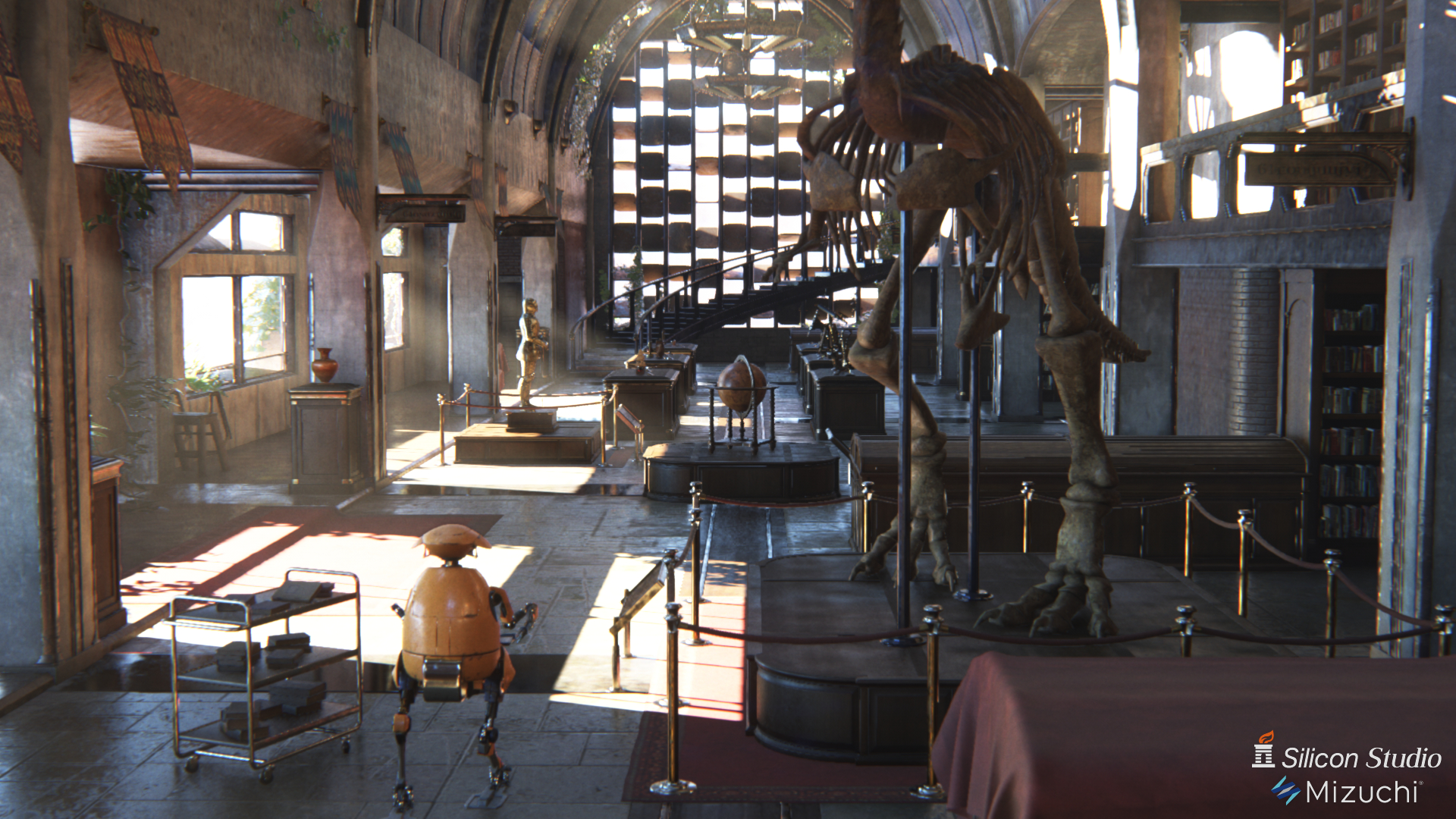 SDR出力(SDRの100%出力が白)
従来のSDR
53
[Speaker Notes: 従来のSDR出力。
テレビの最大輝度を白とみなしている画像。]
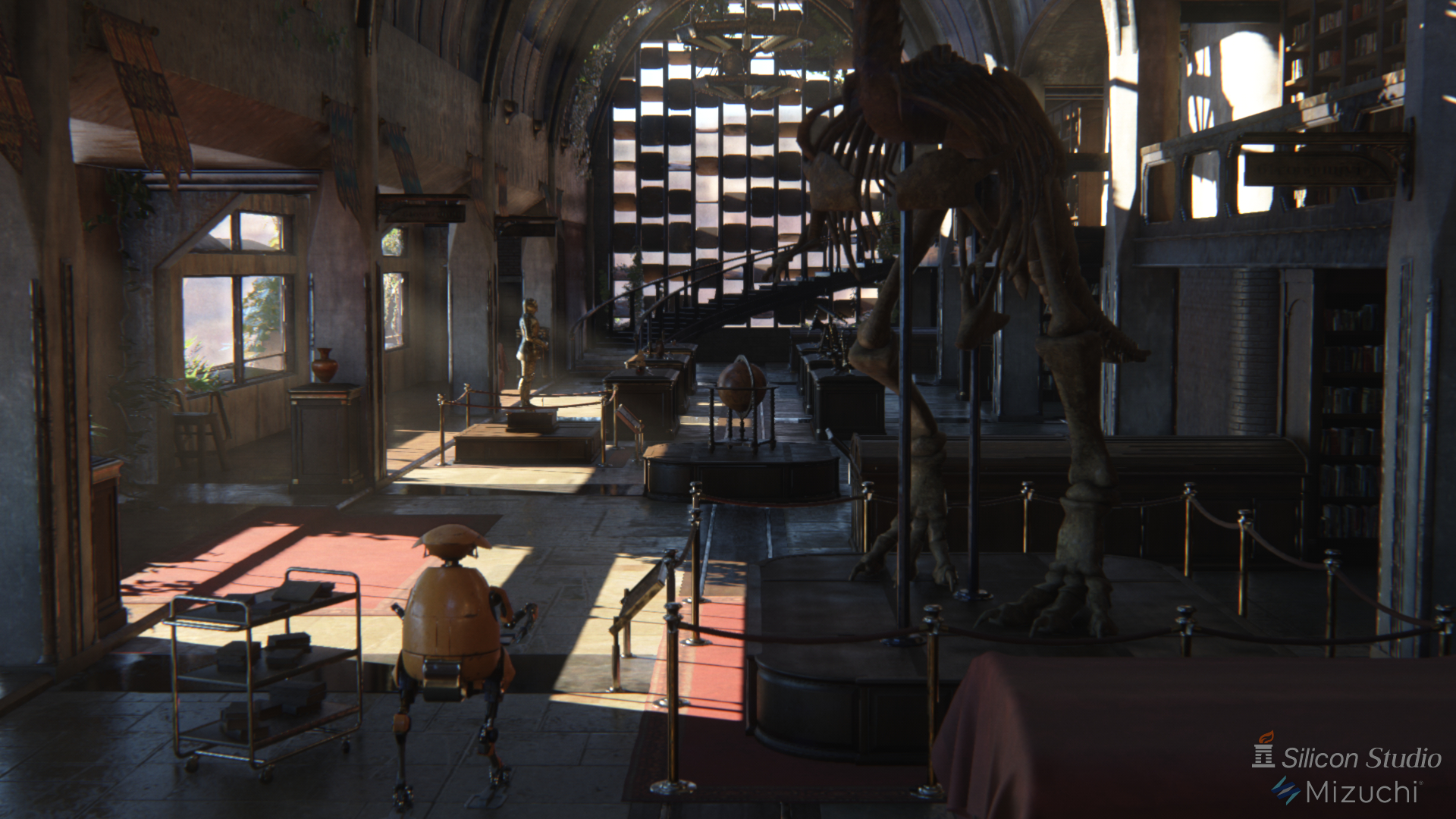 HDRシミュレーション(最大400nt, 基準白レベル100nt)
実際の1/4(100nt/400nt)の輝度で出力
54
[Speaker Notes: テレビの最大出力輝度が400ntであるとみなし、基準白レベルを100ntに設定した例。
事実上SDRの4倍のダイナミックレンジを持つ画像となる。
最大400ntの出力をモニタ上での最大輝度となるように正規化しているため、全体としてはSDRテレビの1/4の輝度で出力されている。]
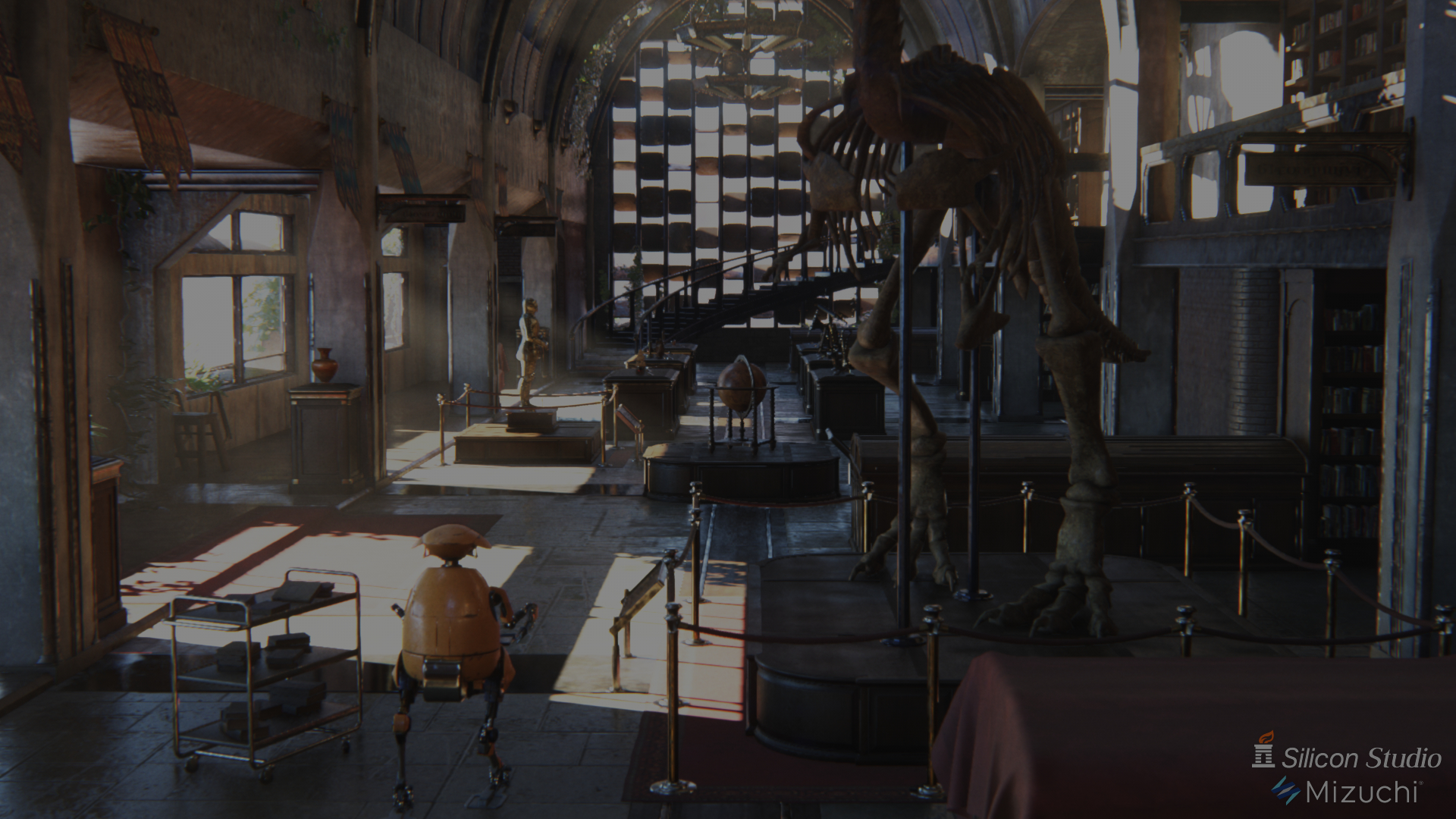 SDRシミュレーション(参考)
実際の1/4(100nt/400nt)の輝度で出力
55
[Speaker Notes: 同じくテレビの最大輝度400nt, 基準白レベル100ntの設定で、SDRをシミュレーションした結果。
SDRのため最大出力は白レベルである100ntにトーンマップされ、滑らかに飽和されている。
最大400ntの出力をモニタ上の最大輝度となるように正規化しているため、SDRテレビ出力の1/4の輝度で飽和されている。]
SDRによるHDRシミュレーションの注意点
8-bit RGBでは精度が不足する可能性が高い
分解能の不足によるバンディング(シュブルール錯視)
ディザリングを行う
可能なら10-bit RGBモード等を利用する
56
前提として押さえておきたいこと
トーンマップのHDR出力拡張
白レベル(Paper White Level)の調整
SDR時のシステムガンマとの互換性
色域変換と色域マッピング
ビデオ出力設定の仕様
57
SDRシステムガンマとの互換性
従来のSDRテレビにおけるOETFとEOTFの関係
コンテンツ側OETF
sRGB(一般的なGPUレンダリング)
暗部線形領域をもつγ~2.2の補正
ビデオコンテンツではBT.709/BT.2020準拠の場合も
暗部線形領域をもつγ~1.9の補正

家庭用テレビ側EOTF
BT.1886(マスモニのデファクトスタンダードが由来)
線形領域の無いγ2.4カーブ
58
SDRシステムガンマとの互換性
OETFとEOTFが一致していない
sRGBコンテンツではγ1.07程度の非線形関数
BT.709/2020コンテンツではγ1.25程度の非線形関数
システムガンマ(トータルガンマ)と呼ばれる
あるいはOOTF(Opto-Optical Transfer Function: 光－光伝達関数)
59
テレビOOTF: sRGB/BT.709 OETFBT.1886 EOTF
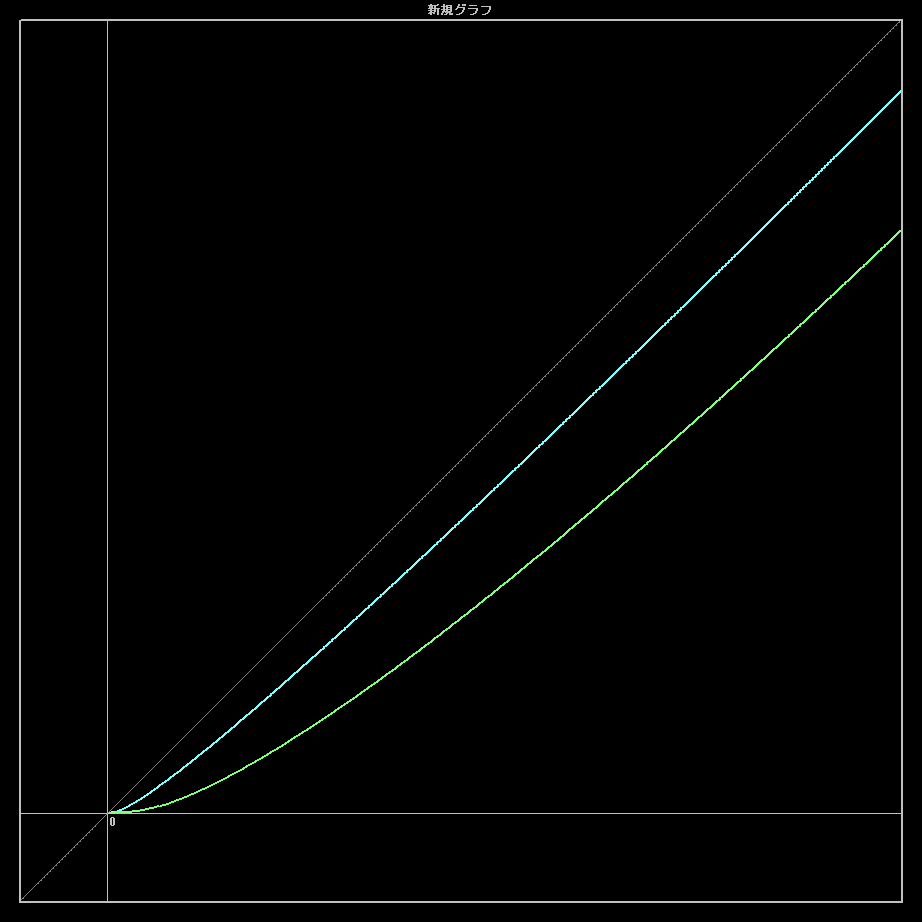 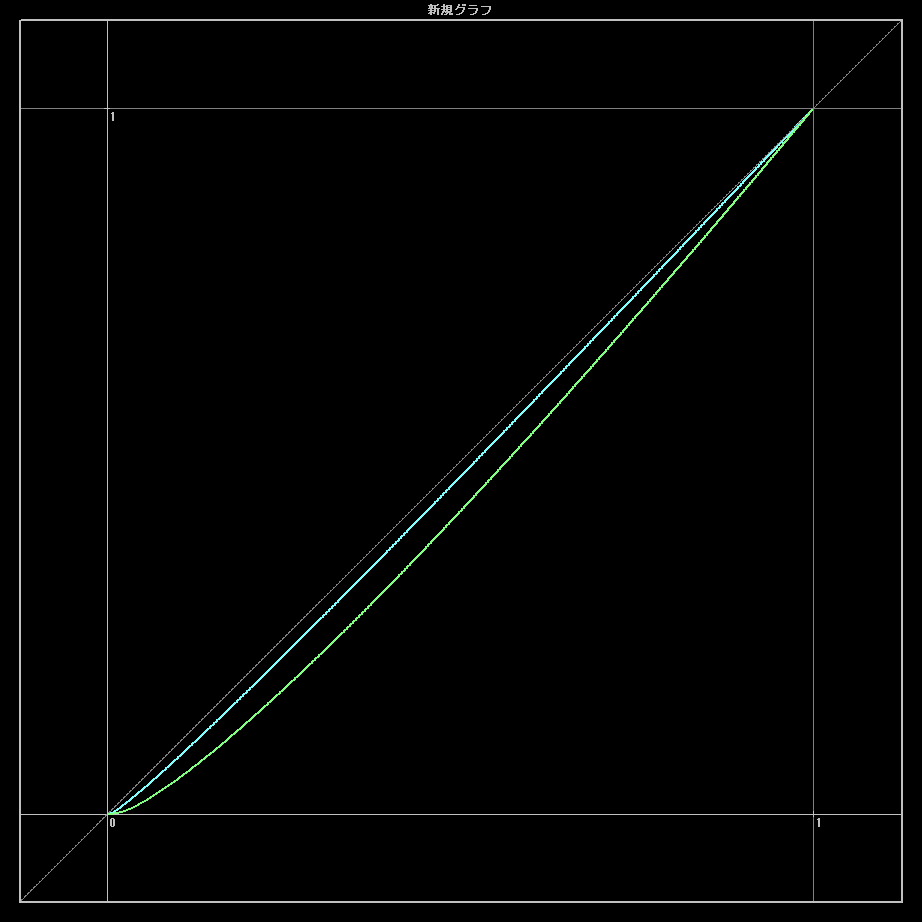 60
[Speaker Notes: 水色がsRGB OETFγ2.4 EOTFで緑色がBT.709/2020 OETFγ2.4 EOTF(正確にはBT.2020の12bit用)。
動画撮影などではBT.709/2020が使われるが、GPUによるレンダリングではsRGB OETFを使用することが多い。
左側は原点付近1/4程度を拡大したもの。

家庭用テレビのEOTFはγ2.4がベースのため、いずれもシステムガンマ(トータルガンマ)は非線形となり、特に暗部領域のコントラストが高い。]
SDRシステムガンマとの互換性
SDR用OETFでは特に暗い部分の線形領域が影響
最終出力では暗い領域のコントラストが高くなる

HDRではこのような変換は行われない
OETFとEOTFが厳密に対応
HDR出力対応の際、SDRと比較して暗い領域のコントラストが低下
色が薄くなり灰色に浮いたように感じられる

※厳密にはHDRでは別途OOTFが定義されている
EOTFベースのPQではモニタ側EOTFには影響なし
OETFベースのHLGでは別途システムガンマを補正する必要あり
本セッションでは扱わない
“シリコンスタジオによるHDR出力対応の理論と実践” CEDEC 2016 [Kawase16]
61
SDRとの互換性を保つには
SDR時のOOTFをシミュレーション
HDR拡張トーンマップ後PQ OETF前に
sRGB OETFBT.1886(γ2.4)EOTF適用
原則として1.0未満のSDR領域のみに適用

あるいはHDR拡張トーンマップ前に
一時的にSDRトーンマップ空間で互換カーブを適用
SDR LUTを適用する場合に効率的(後述)

SDRトーンマップ(SDRトーンマップ空間)
sRGB OETFBT.1886(γ2.4)EOTF適用
SDR逆トーンマップで線形HDRに戻す
HDR拡張トーンマップを適用
62
PCモニタのSDRとの互換性は？
いわゆるsRGBモニタの場合
ガンマ(EOTF)はBT.1886ではない
線形領域の無いおおよそγ2.2のカーブ
プロユースの製品ではsRGBを厳密に出力できる場合も
その場合OOTFは線形になる

一般ユーザ向け製品では線形部分の無いγ2.2とみなせる
この場合のSDR互換OOTFは
sRGB OETFγ2.2 EOTF
家庭用テレビのsRGB OETFBT.1886(γ2.4)EOTFとは異なる
63
PCモニタOOTF: sRGB OETFγ2.2 EOTF
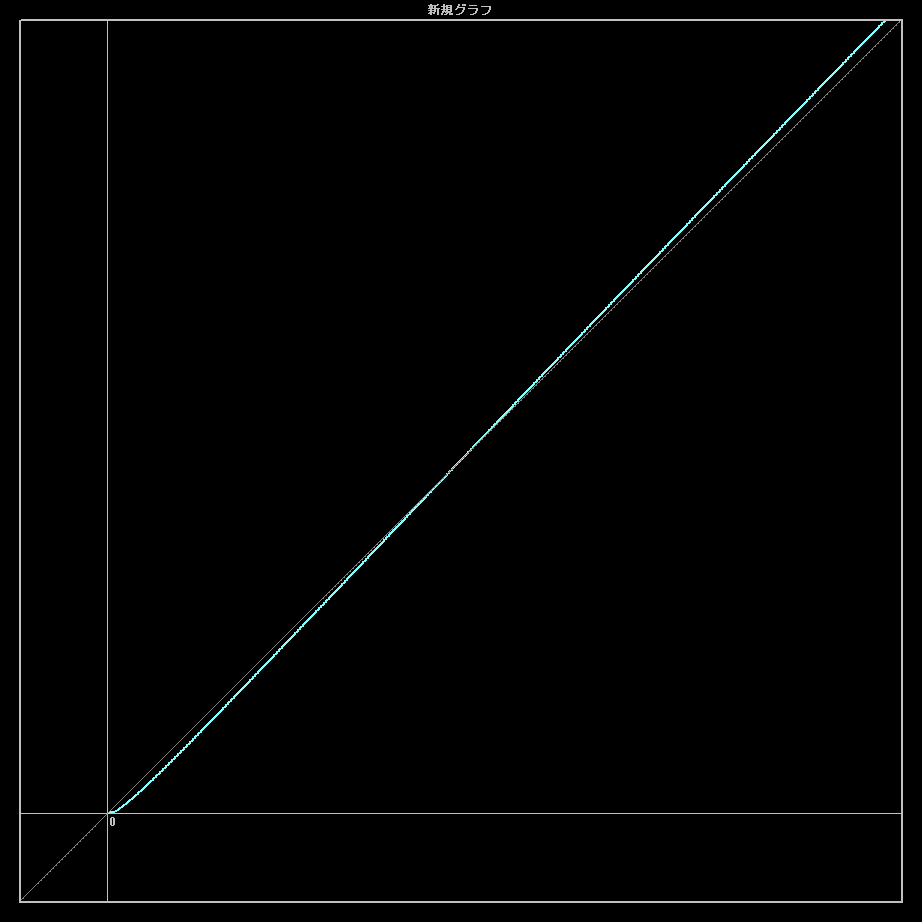 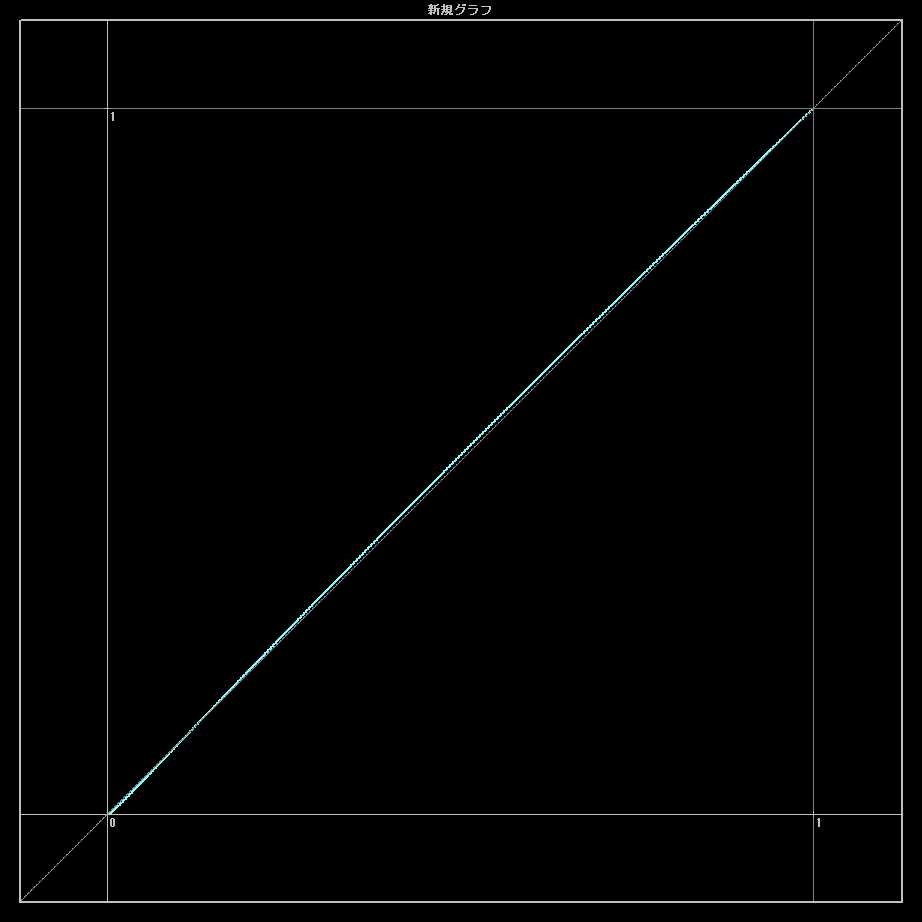 64
[Speaker Notes: 左側は原点付近1/4程度を拡大したもの。
家庭用テレビと比較するとOOTFは線形に近い。]
テレビOOTF: sRGB OETFBT.1886 EOTF
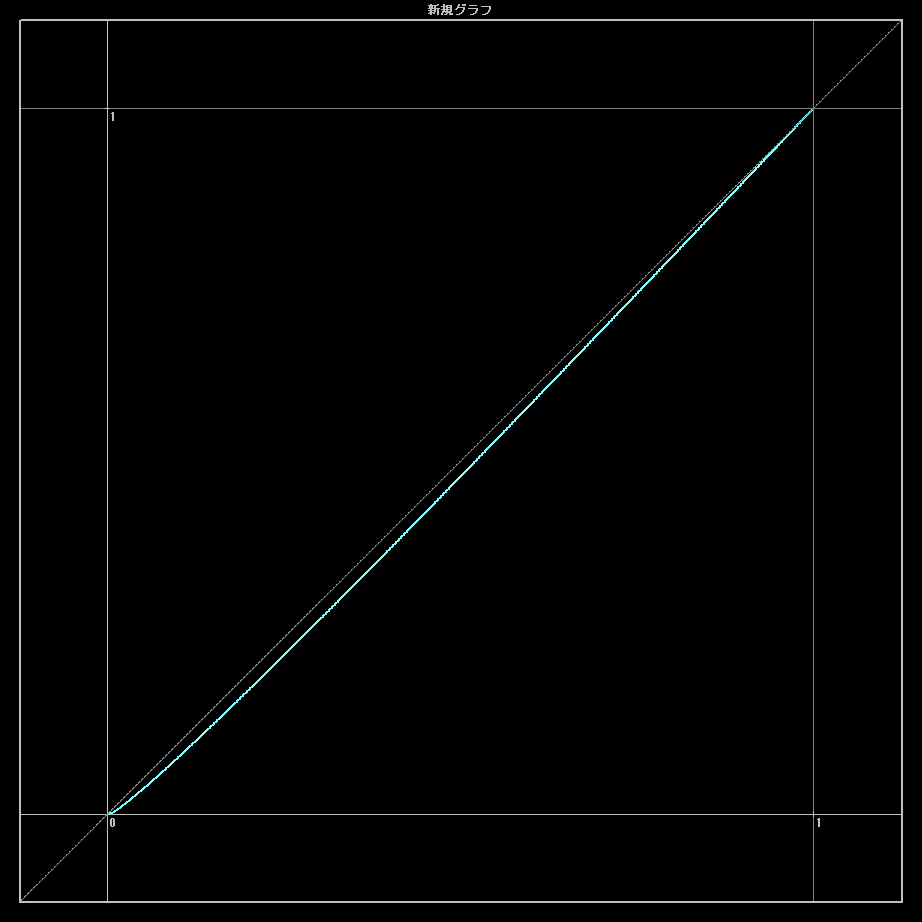 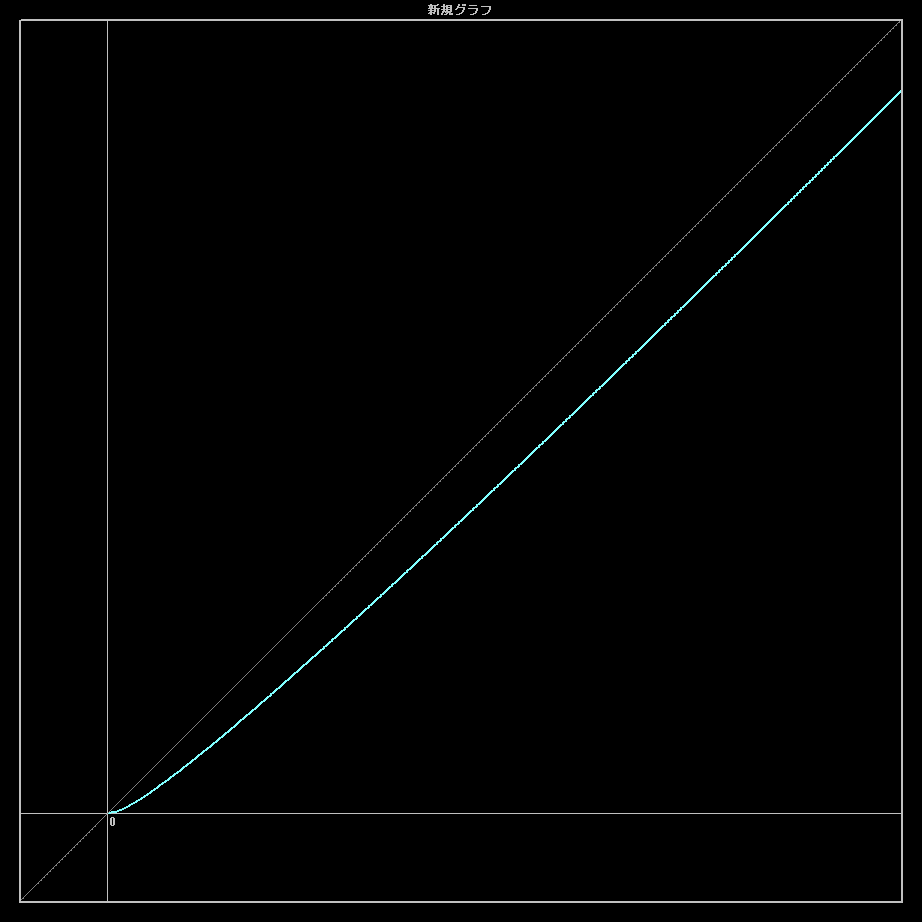 65
OOTF有効／無効画像比較
sRGB(SDR)モニタでは正しく表示できないので注意
SDR表示の時点で既にOOTFが適用されている状態
66
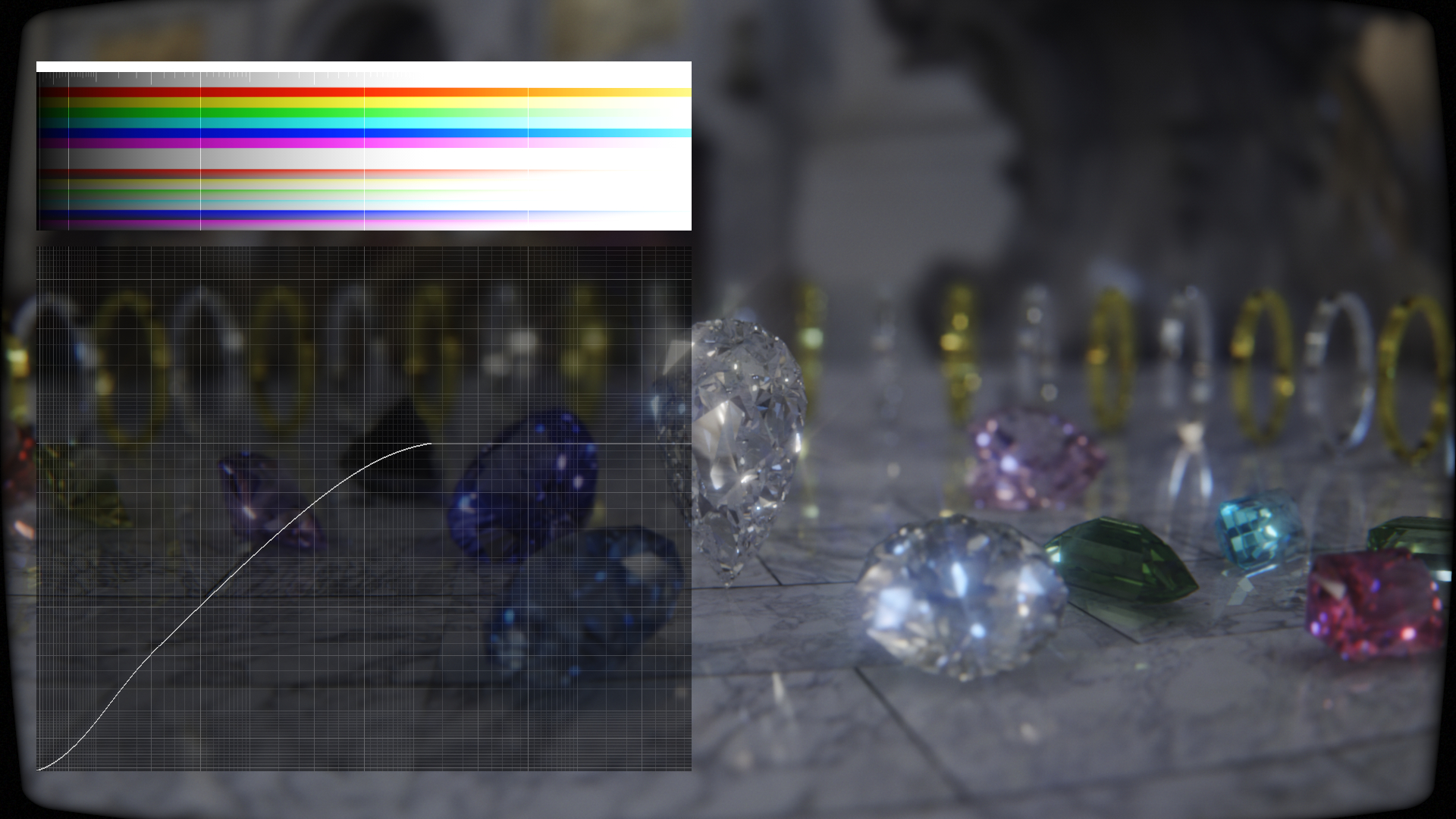 OOTF無効
67
[Speaker Notes: HDRの規格通りの出力。
ただしトーンマップは適用しているため、線形ではない。]
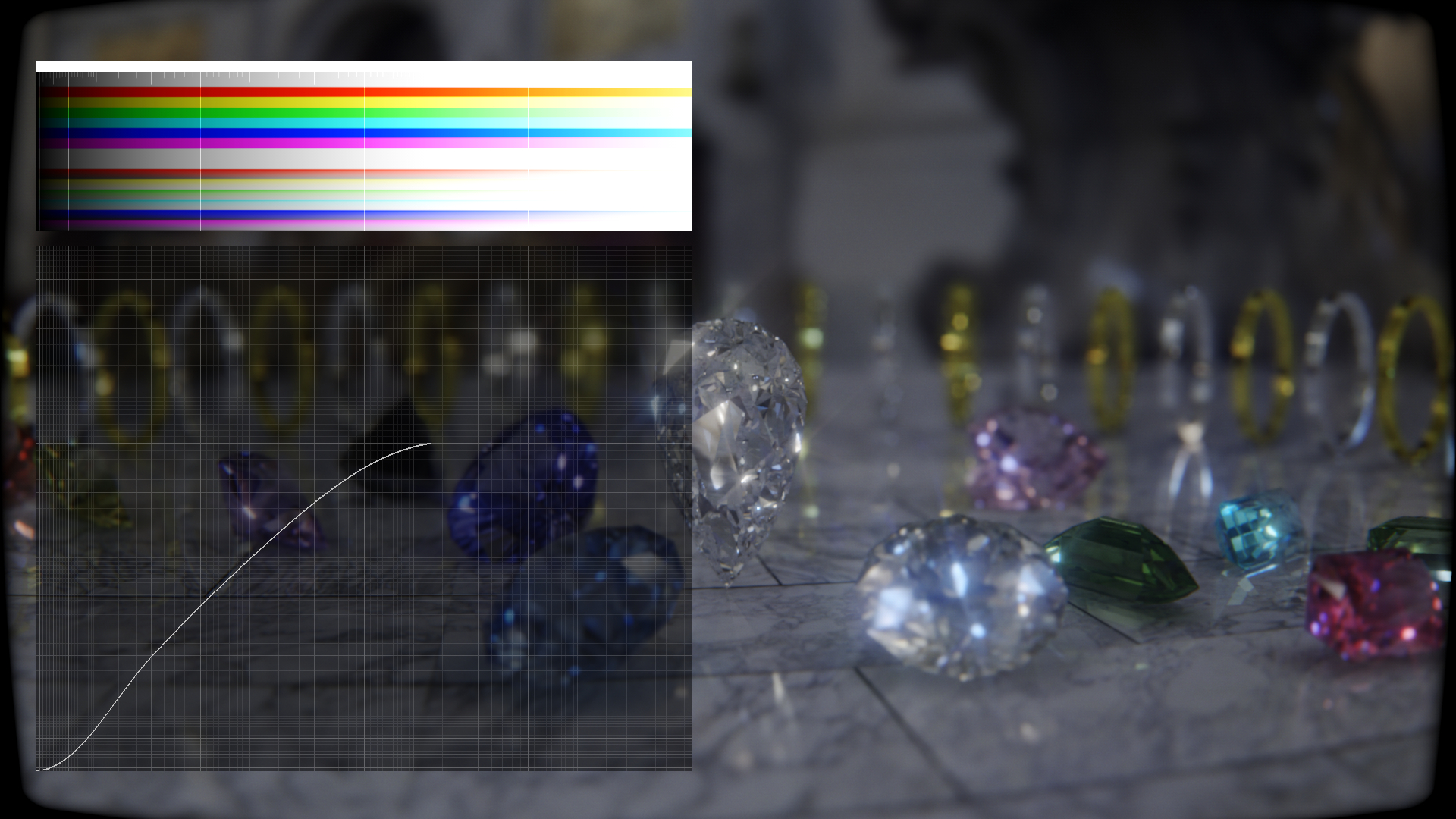 家庭用テレビ向けOOTFシミュレーション
sRGB OETFBT.1886(γ2.4)EOTF
SDR領域だけに適用した例
68
[Speaker Notes: SDR領域 (トーンマップ後相対輝度の1.0以下)だけにSDRテレビのシステムガンマをシミュレートした結果。
特に暗い領域のガンマが高くなっているため、コントラストが高く感じられる。]
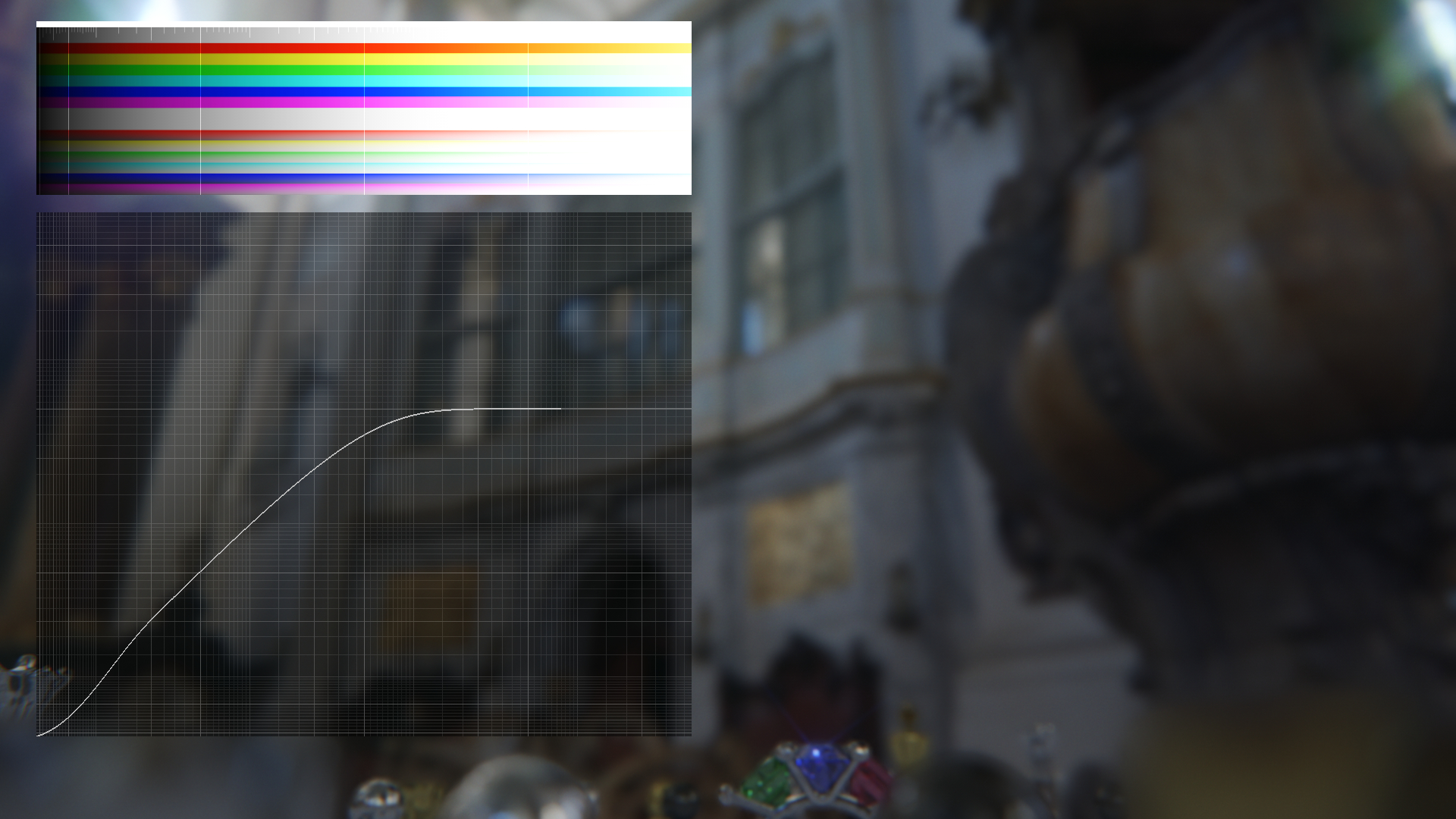 OOTF無効
69
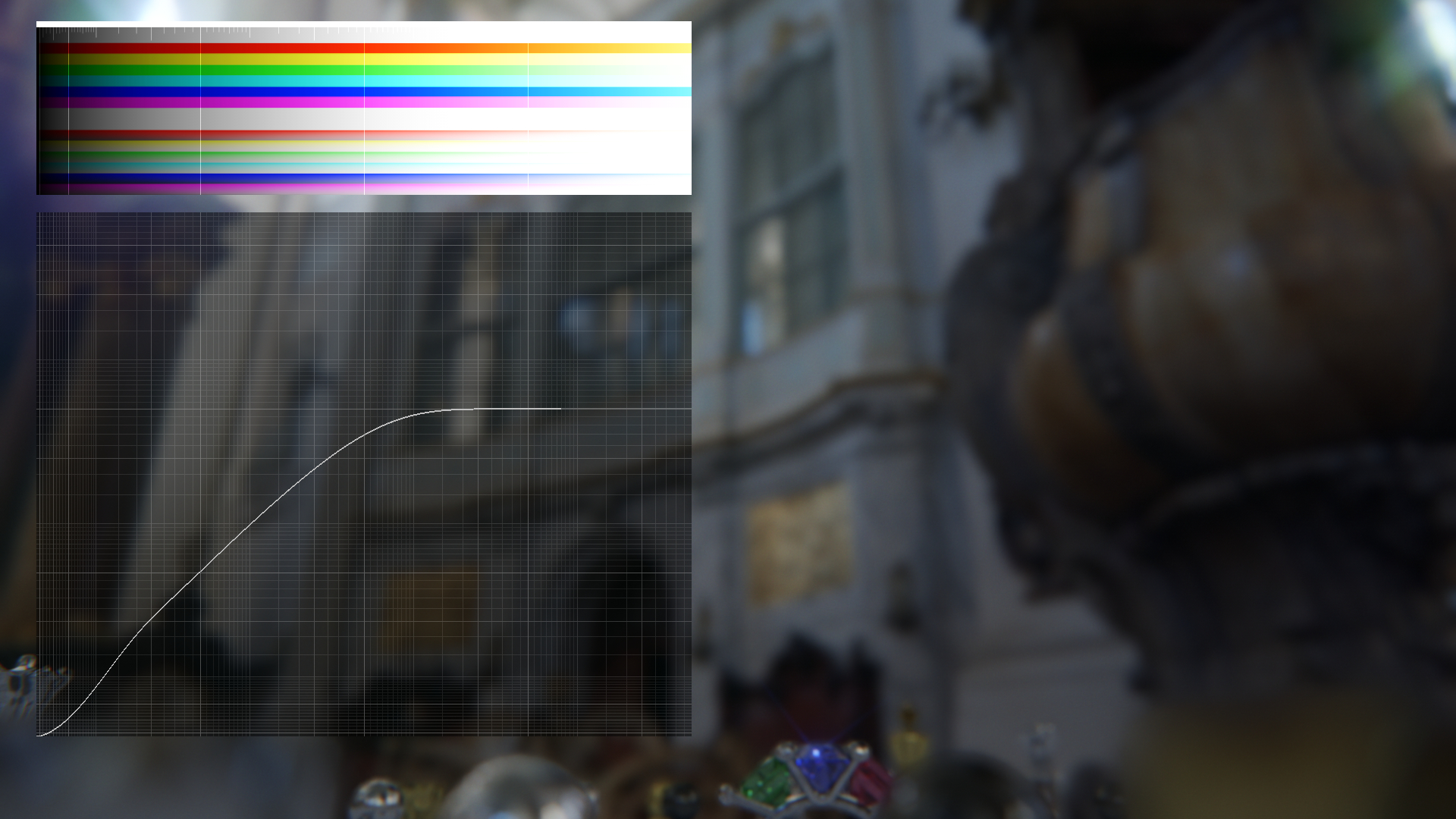 PCモニタ向けOOTFシミュレーション
sRGB OETFγ2.2 EOTF
SDR領域だけに適用
70
[Speaker Notes: SDR領域 (トーンマップ後相対輝度の1.0以下)だけにPC SDRモニタのOOTFをシミュレートした結果。
システムガンマは1.0に近いため家庭用テレビほどの差は無いが、やはり暗い領域のコントラストがやや高くなる。
リファレンスモニタ等厳密にsRGBを表示できるケースは想定していない。]
システムガンマだけで互換性を保てるか？
家庭用SDRテレビはより派手な出力
全体的にコントラストが高い
全体的に彩度が高い
全体的に色温度が高い
SDRに限った話ではないがSDRの方が遥かに極端
擬似的にHDRらしく拡張する製品が多い
71
SDRテレビの実態との互換性
テレビ／メーカーによって異なる
映像モードによっても異なる
ゲームモードはある程度派手なものが多い
PCモニタモード／グラフィックスモードは比較的忠実

汎用的な設定は難しい
全体的なガンマ調整
全体的な彩度調整
etc.
72
前提として押さえておきたいこと
トーンマップのHDR出力拡張
白レベル(Paper White Level)の調整
SDR時のシステムガンマとの互換性
色域変換と色域マッピング
ビデオ出力設定の仕様
73
色域変換
ある色域から別の色域への変換
ここではレンダリング色域から出力色域への変換
基本は線形変換
同じ色を別の色域で表現するための変換
出力先で色域外となる色はクリップされる
74
色域変換行列の例
75
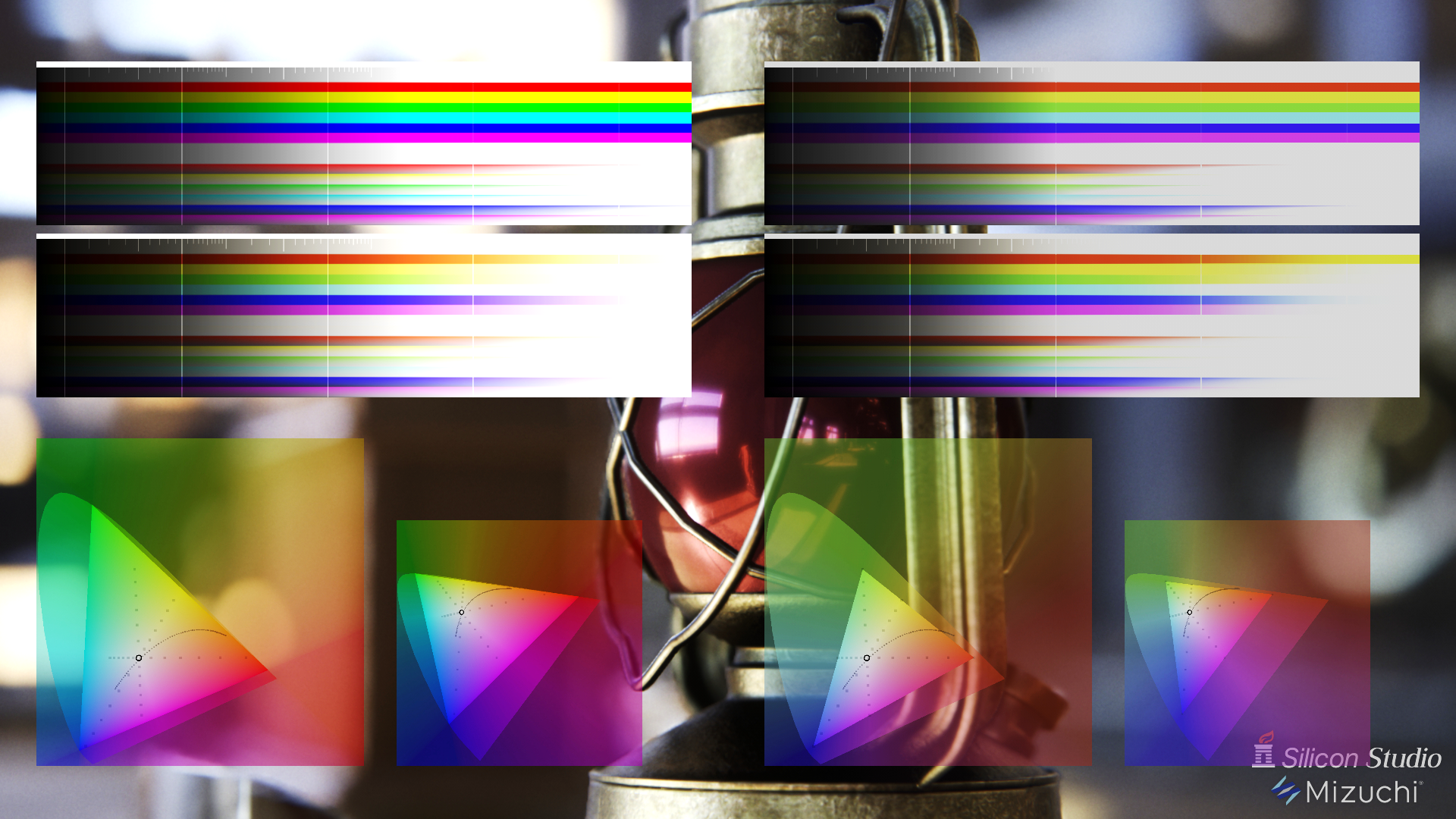 BT.709からBT.2020に線形変換
BT.709領域のみ使用
76
[Speaker Notes: 左下の色度図を見ると判るように、BT.2020色域中BT.709の部分しか使われていない。]
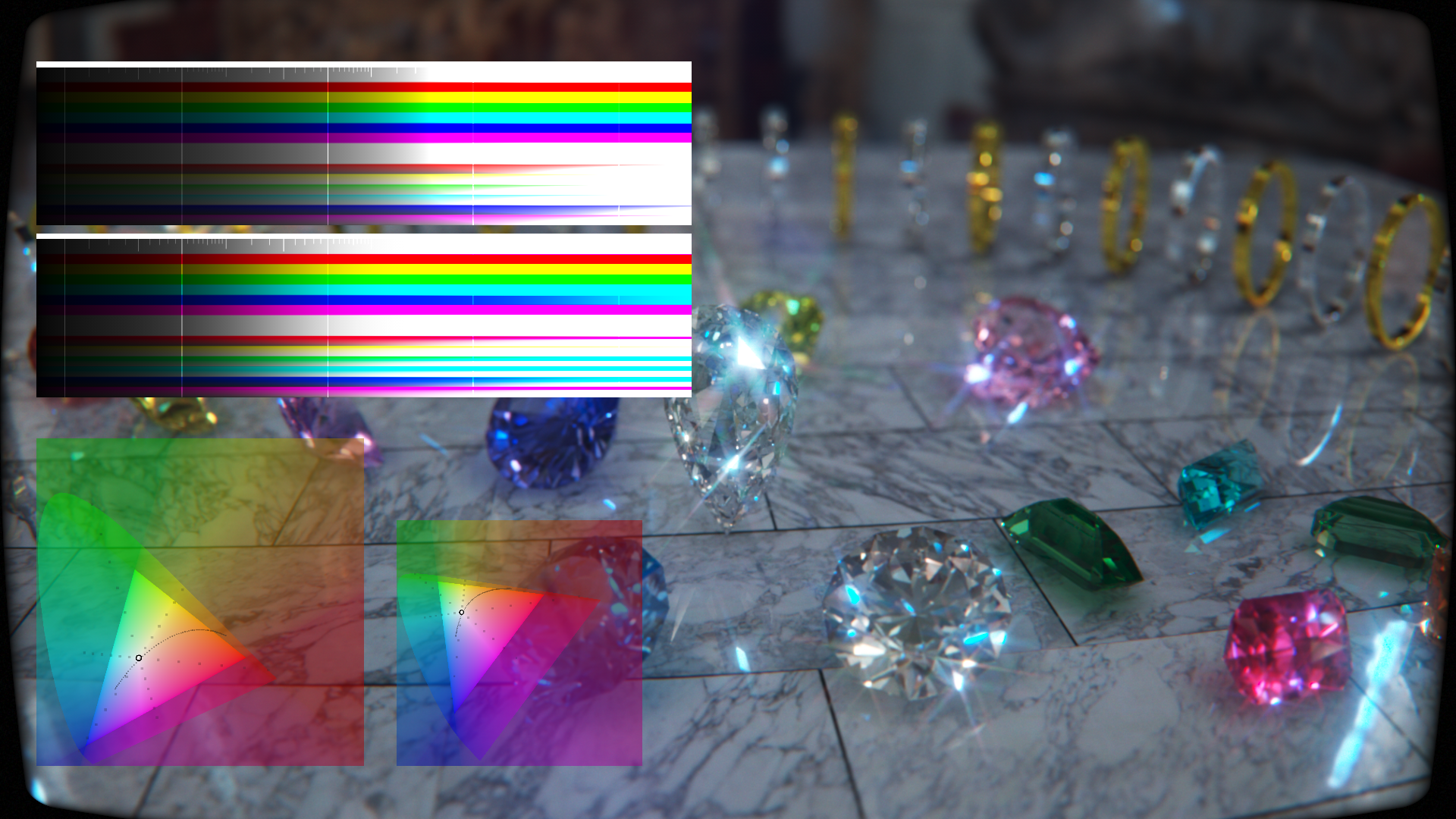 BT.2020からBT.709に線形変換
BT.709領域外はクリップ
77
[Speaker Notes: 色度図上のBT.709を超える多くの色はクリップされている。]
色域マッピング
ある色域から別の色域への変換
変換先で自然に見えるような最適化
目的によって手法は異なる
線形とは限らない
物理的な整合性は失われやすい
色相のズレが発生することもある
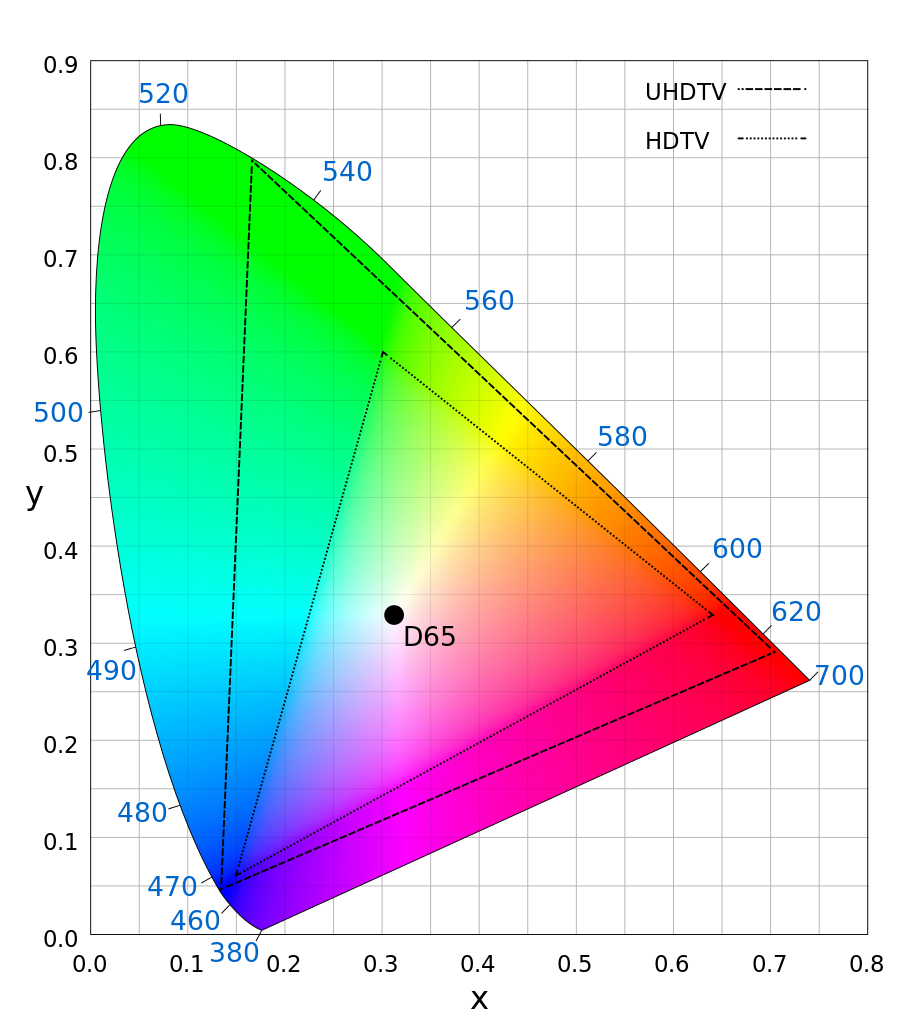 https://commons.wikimedia.org/wiki/File:CIExy1931_Rec_2020_and_Rec_709.svg
78
簡易的な色域マッピング
比較的簡単かつ無難な手法
線形変換で出力先の色を計算
変換前の彩度が低ければ変換先の色を採用
変換前の彩度が高いほど変換前の色を採用

彩度が高いほど急激なカーブで適用する
彩度がある程度低い場合はほぼ線形変換の色にする
全体の絵作りの印象を変えないため
例えば彩度(0～1)を5乗程度にべき乗した値で補間

簡単なパラメタで特性を制御可能
79
簡易的な色域マッピングの計算例
BT.709でRGB709=(0, 1, 0)のような純色(緑)
BT.2020に線形変換すると
RGB2020=(0.3293, 0.9195, 0.0880)
変換先と変換元RGBを変換元彩度の関数で補間
RGB2020(0.3293, 0.9195, 0.0880)とRGB709(0,1,0)を補間
変換前の彩度は1.0(最大)のため
RGB=(0,1,0)となり、線形変換からは大きく変化した緑の純色に

BT.709でRGB709=(1.0, 0.5, 0.5)のようなパステルカラー(ピンク)
BT.2020に線形変換すると
RGB2020=(0.8137, 0.5346, 0.5082)
変換前の彩度0.5の5乗(0.55 = 0.03125)で変換元の色と補間すると
RGB=(0.8195, 0.5335, 0.5079)となり、ほぼ線形変換と同じ(僅かに高彩度の)ピンクに
80
色域拡張マッピングの例
BT.709でレンダリング
BT.2020に出力
sRGBでは正しく確認できないので注意

色域マッピング無効／有効比較
81
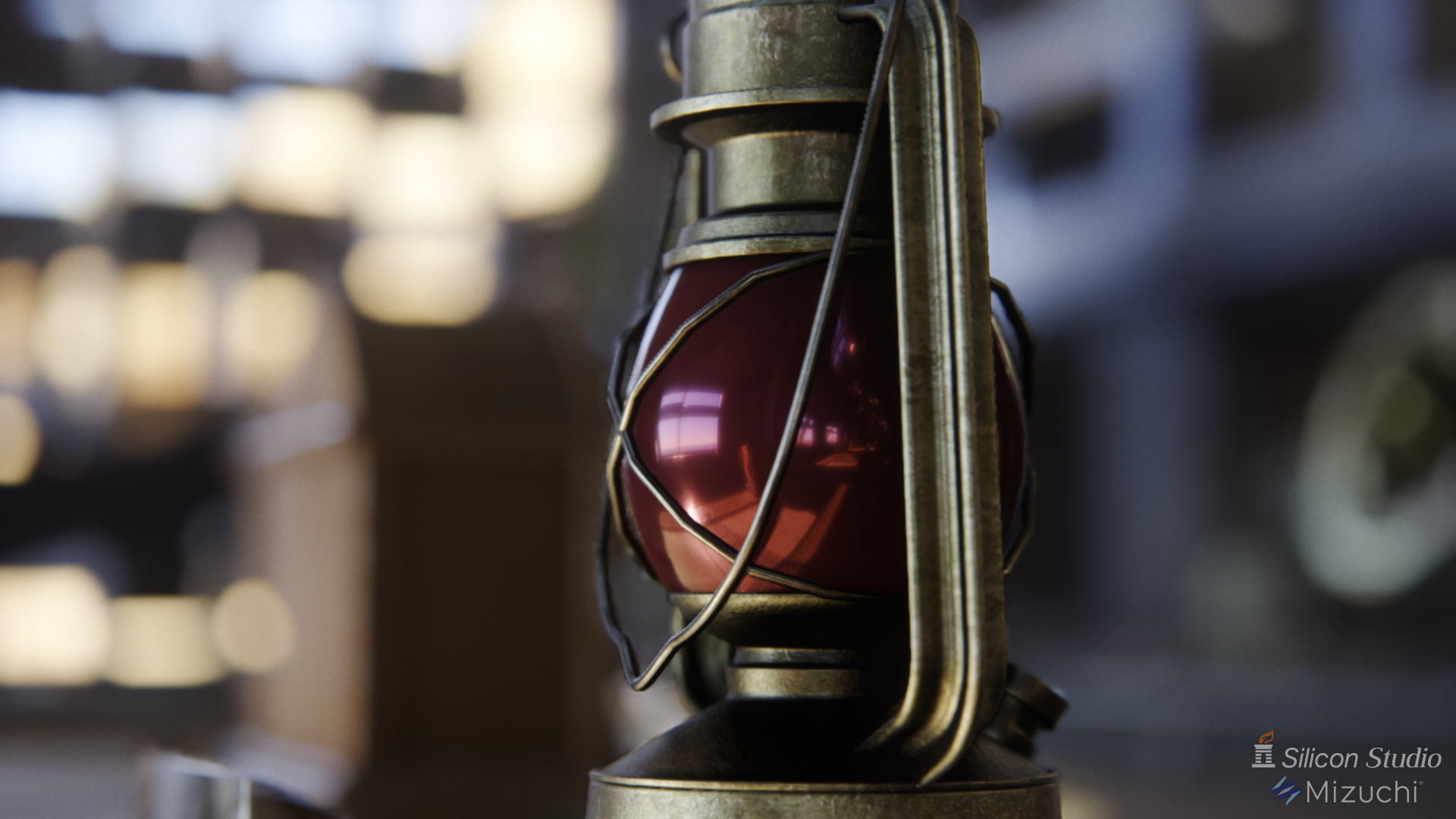 色域マッピング無効
BT.709領域のみ使用
82
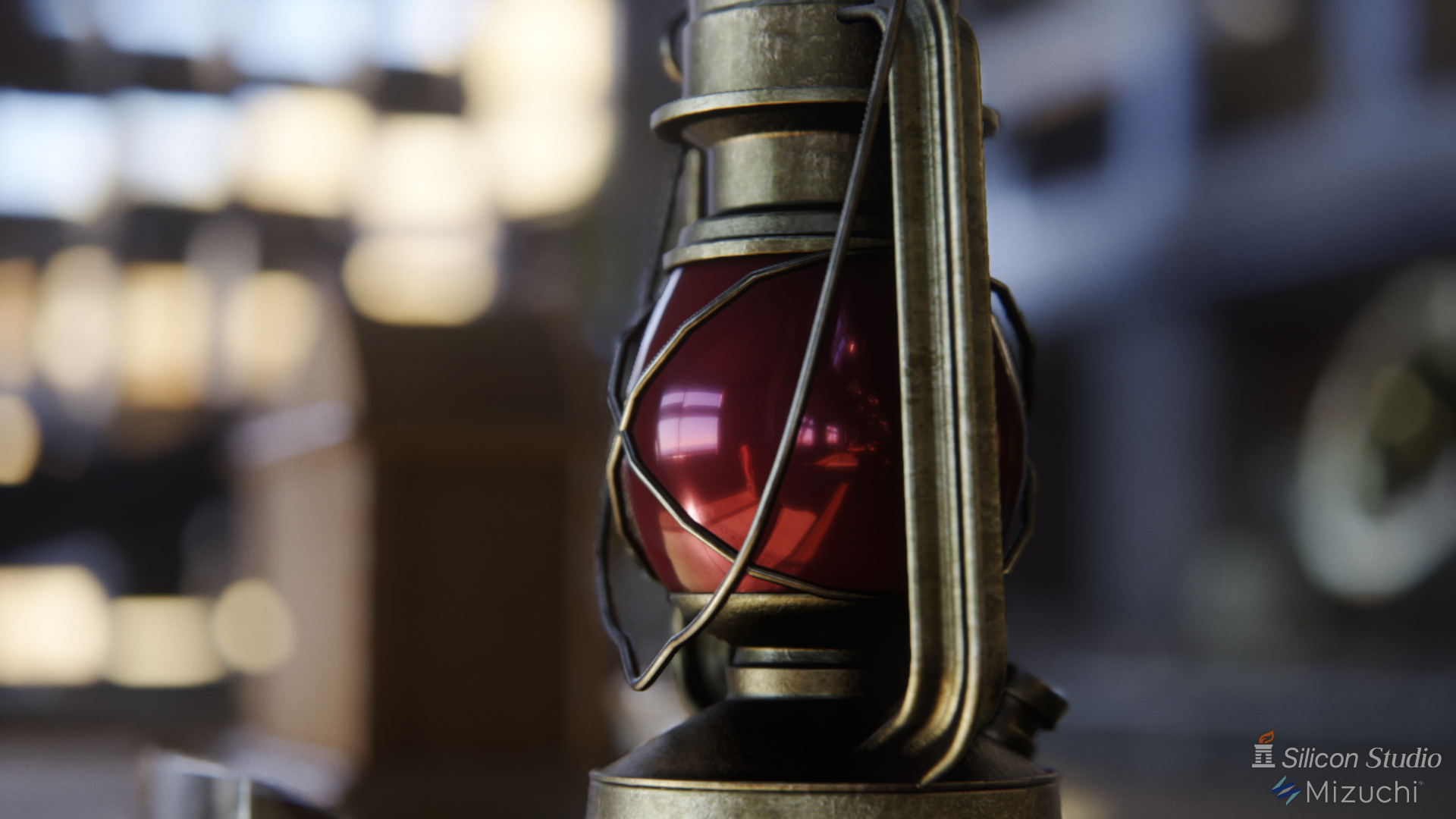 色域マッピング有効
BT.709からBT.2020へ拡張
83
[Speaker Notes: 彩度の高い、ランプの赤い部分がより鮮やかになっている。
その他の彩度の低い領域の色はほとんど変化しない。]
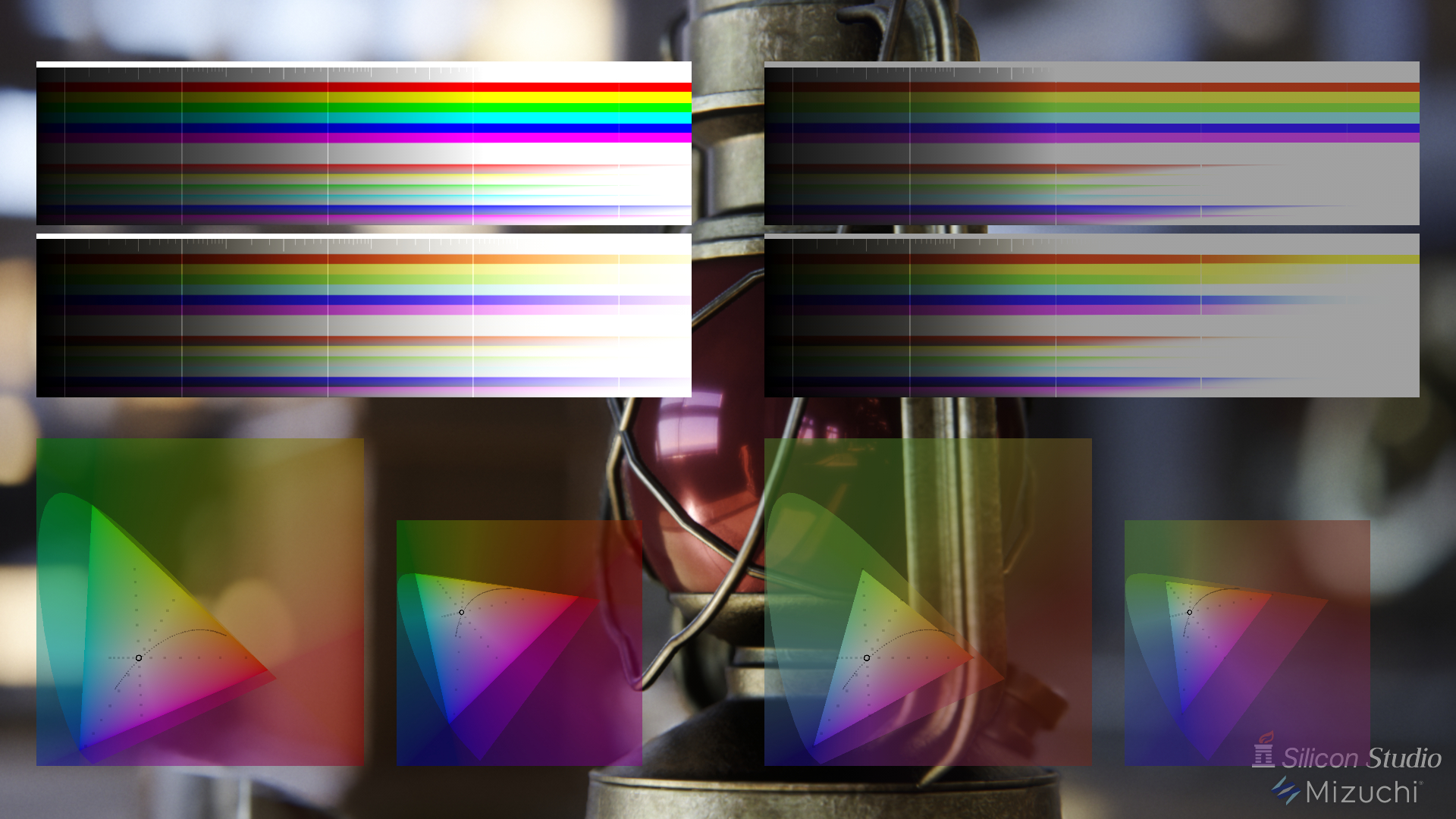 BT.709領域のみ使用
84
[Speaker Notes: 左下の色度図を見ると判るように、BT.2020色域中BT.709の部分しか使われていない。]
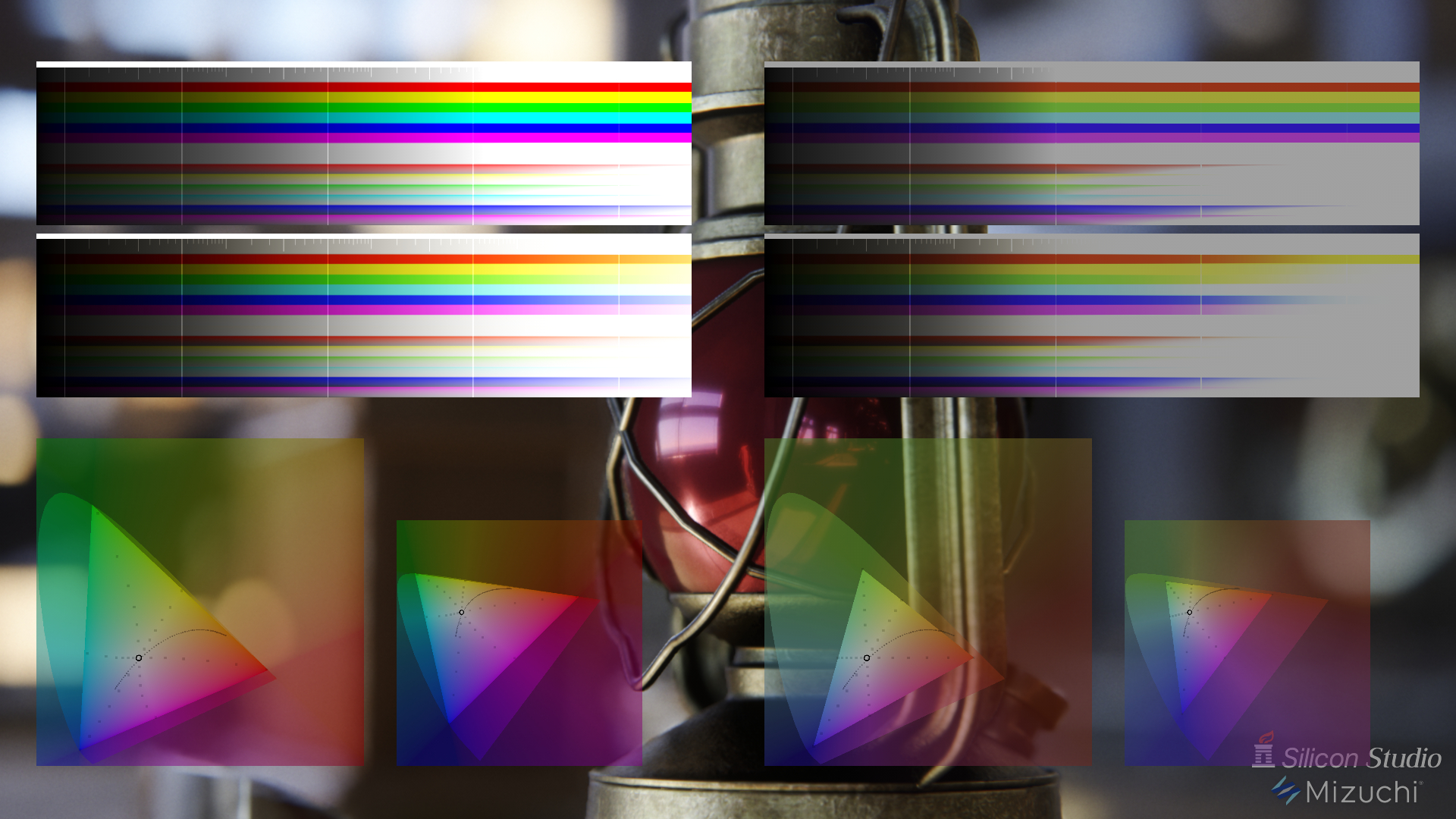 BT.709からBT.2020へ拡張
85
[Speaker Notes: 左下の色度図を見ると、元々彩度の高かった部分がBT.2020色域に向かって非線形に拡張されている。]
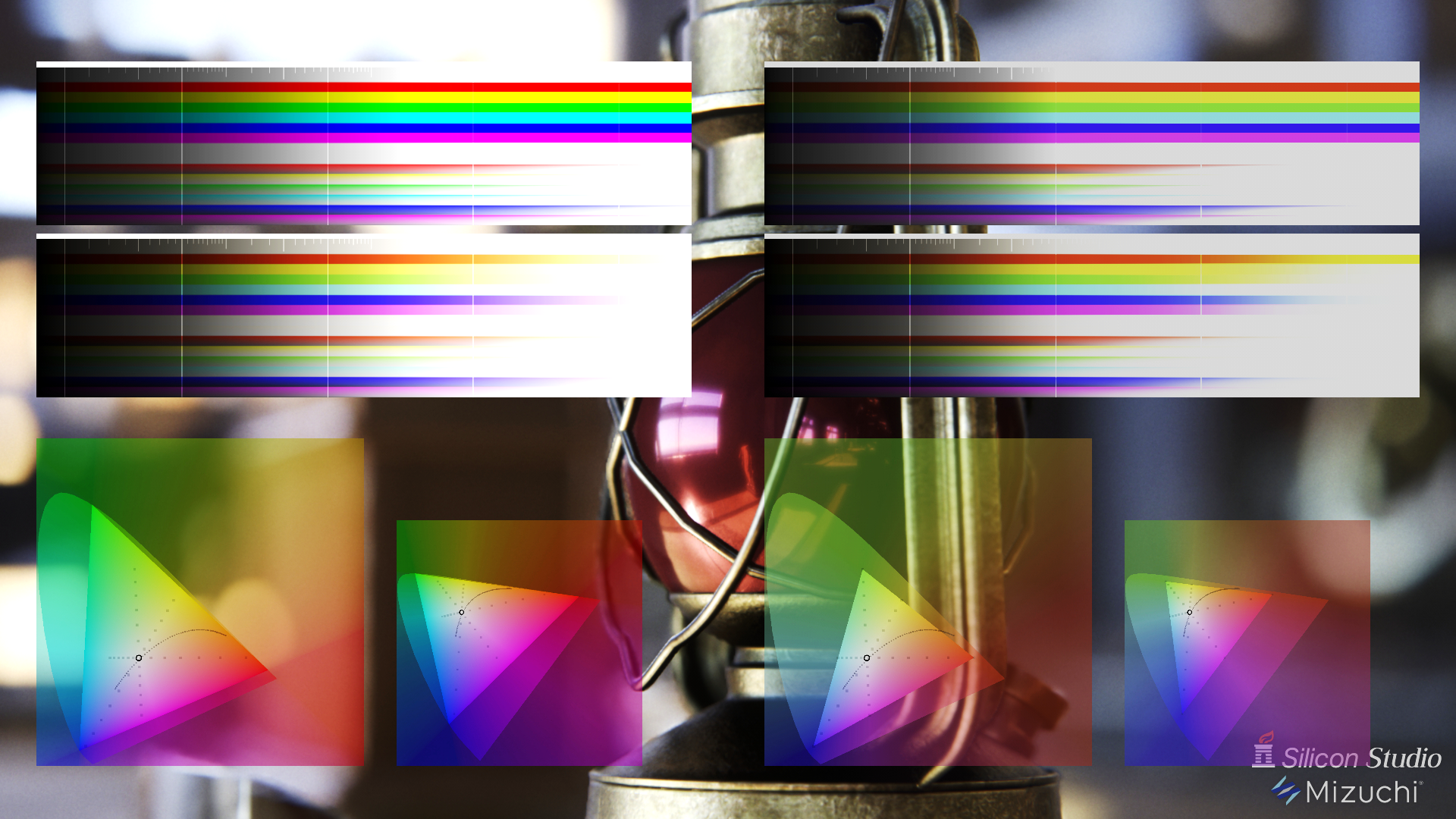 BT.709領域のみ使用
86
[Speaker Notes: 左下の色度図を見ると判るように、BT.2020色域中BT.709の部分しか使われていない。]
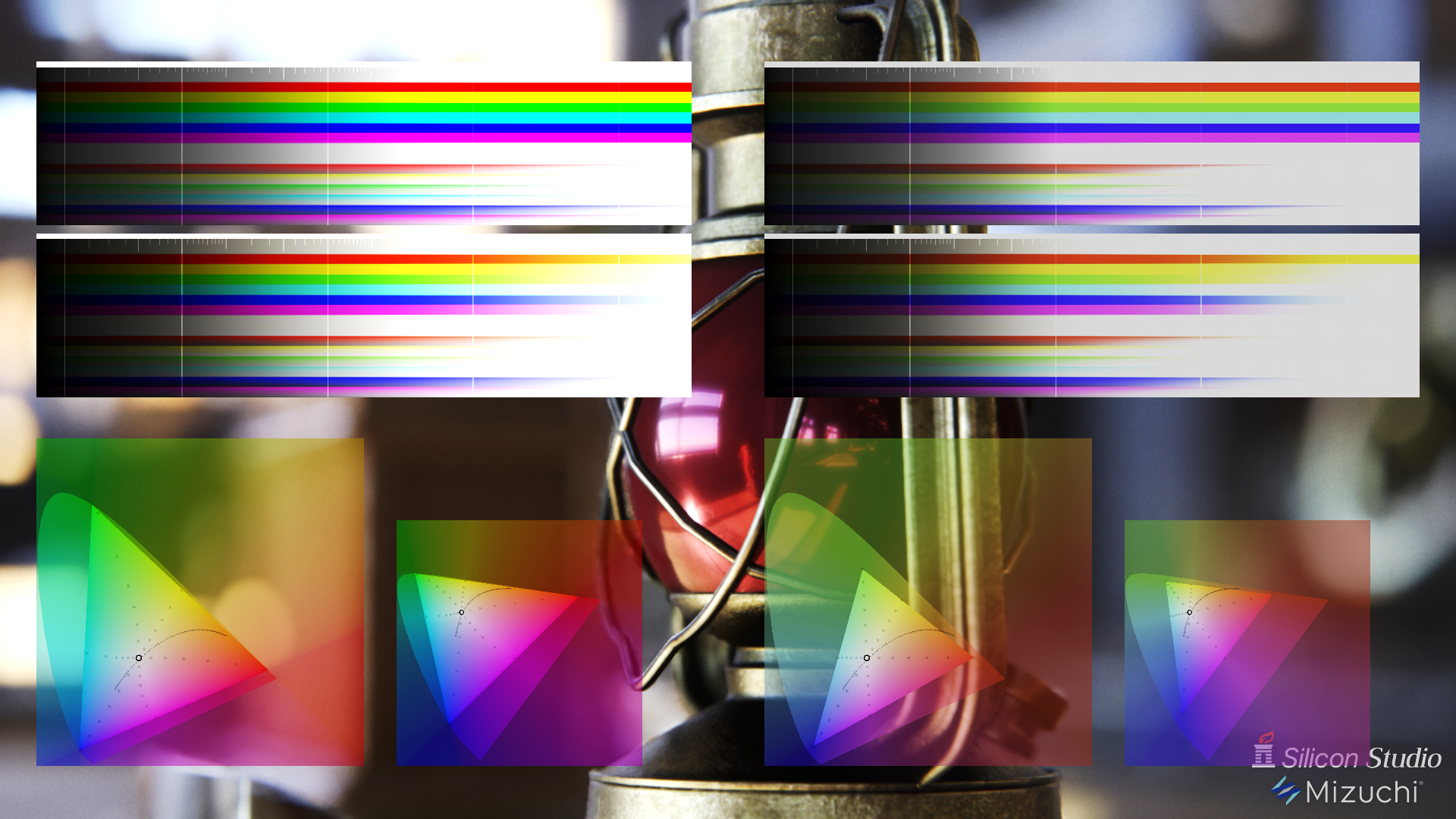 BT.709からBT.2020へ拡張
87
[Speaker Notes: 左下の色度図を見ると、元々彩度の高かった部分がBT.2020色域に向かって非線形に拡張されている。
プロットした各彩度の点が直線的に移動していないことから、色相のシフトも発生していることが判る。]
さまざまな色域間で汎用的に利用可能
色域を拡張する方向にも圧縮する方向にも利用可能
一般的なRGB色空間であればほぼ適用可能
色相が大きくずれている色域同士では難しい
それぞれパラメタの調整は必要

例えばBT.2020ベースでレンダリングした場合
逆にSDR出力時に彩度の高い領域を滑らかに圧縮／飽和させる
不自然な彩度のクリッピング(色飽和)を回避できる
彩度の低い領域は変化しない
全体の絵作りの印象は変化しない
88
色域圧縮マッピングの例
BT.2020でレンダリング
BT.709に出力

色域マッピング無効／有効比較
89
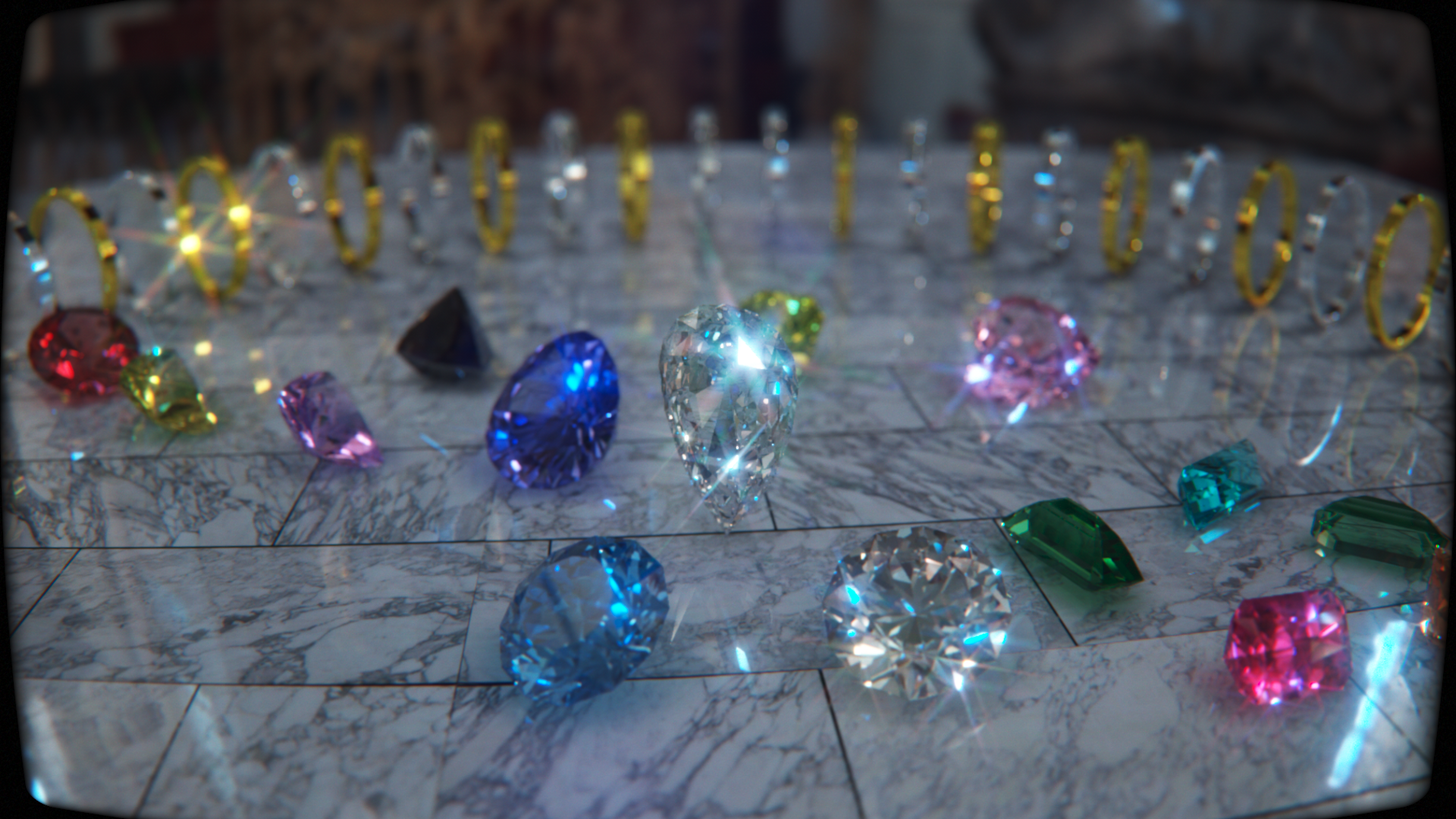 BT.2020からBT.709に制限
色域マッピング無効
BT.709領域外はクリップ
90
[Speaker Notes: 左や右下の赤い宝石、水色のハイライト等がBT.709の色域を超えており、不自然な色飽和が生じている。]
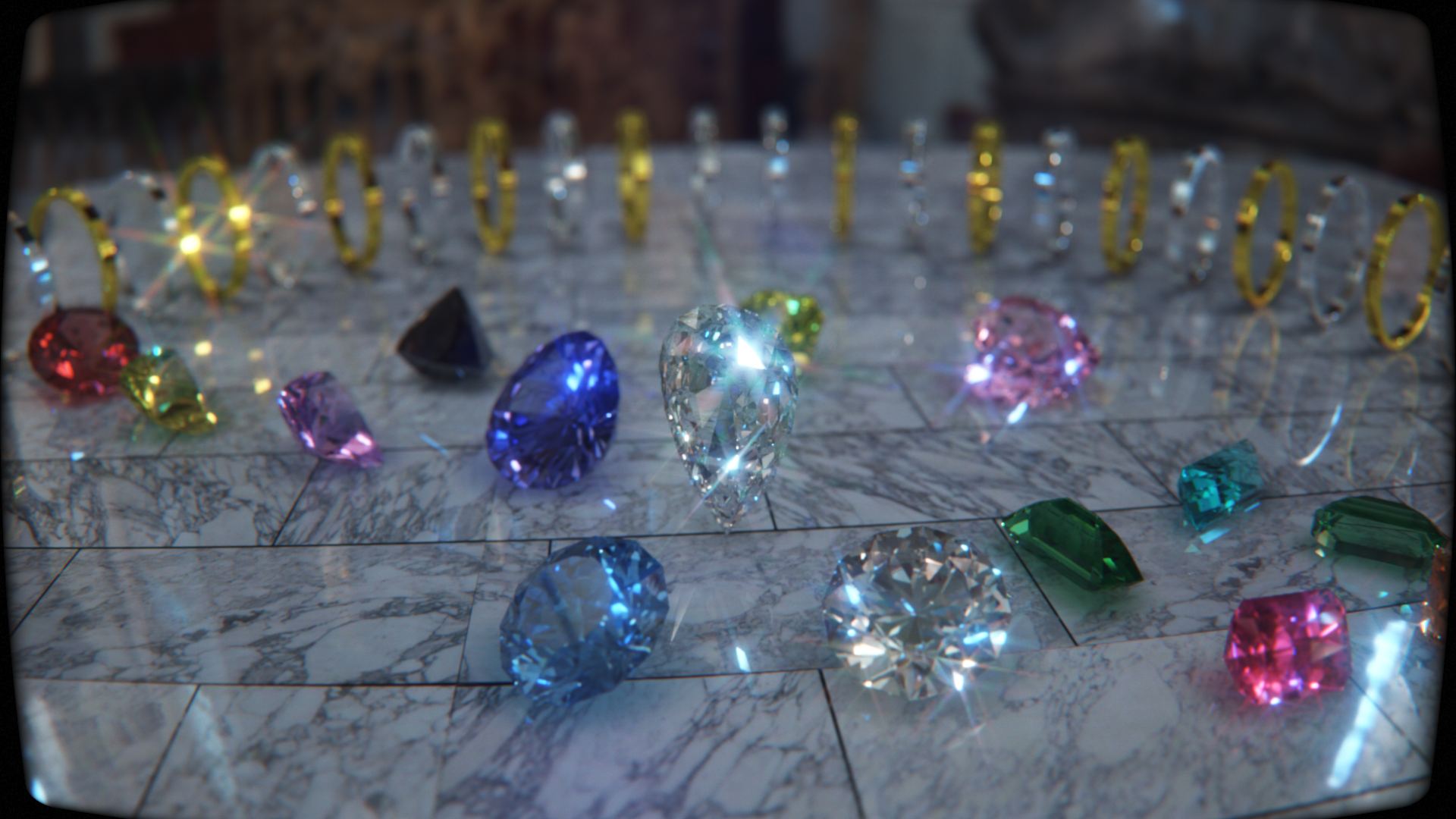 BT.2020からBT.709に制限
色域マッピング有効
BT.709領域外を圧縮
91
[Speaker Notes: 不自然な色飽和が改善されている。]
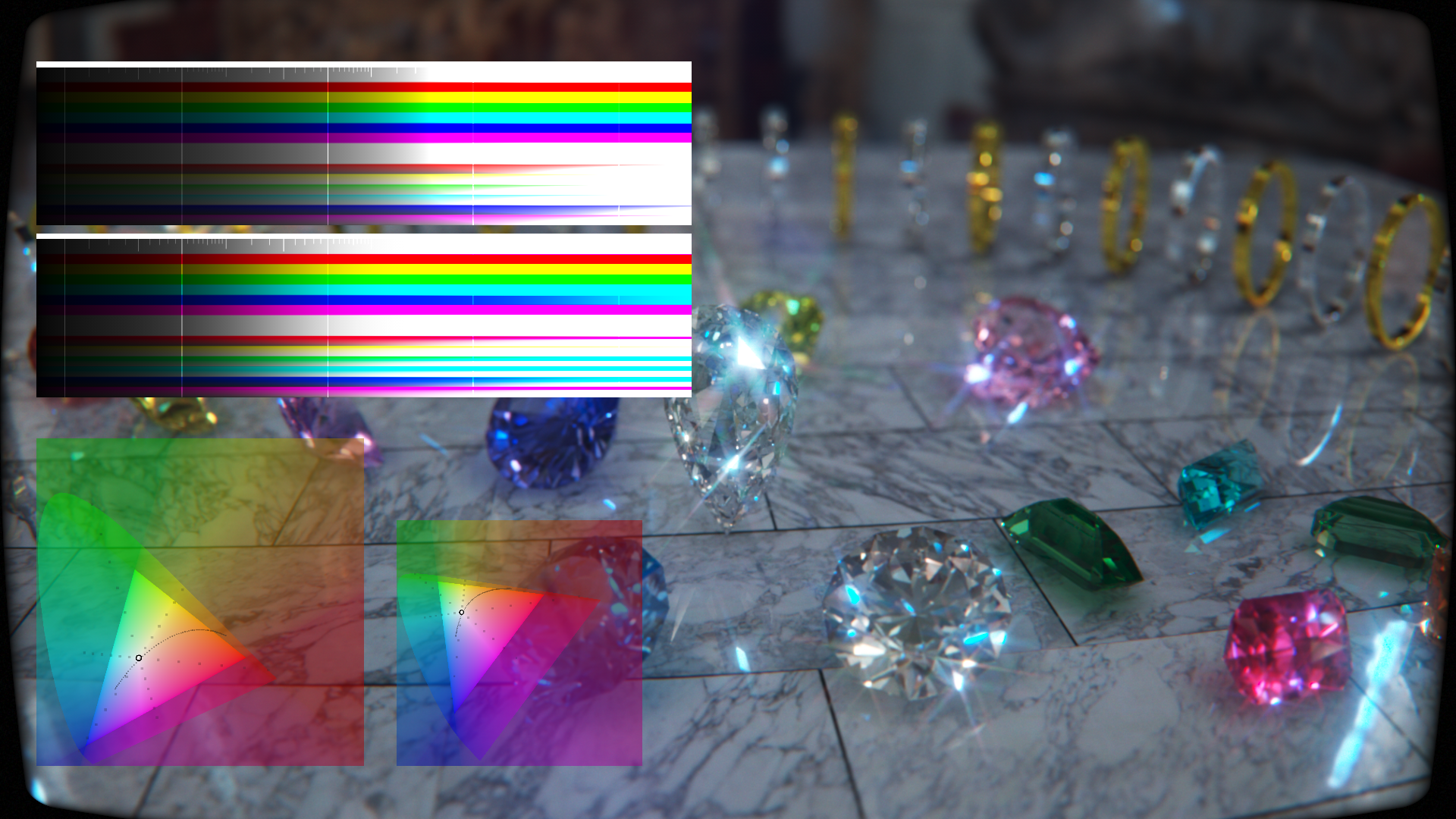 BT.2020からBT.709に制限
色域マッピング無効
BT.709領域外はクリップ
92
[Speaker Notes: 色度図上のBT.709を超える多くの色はクリップされている。]
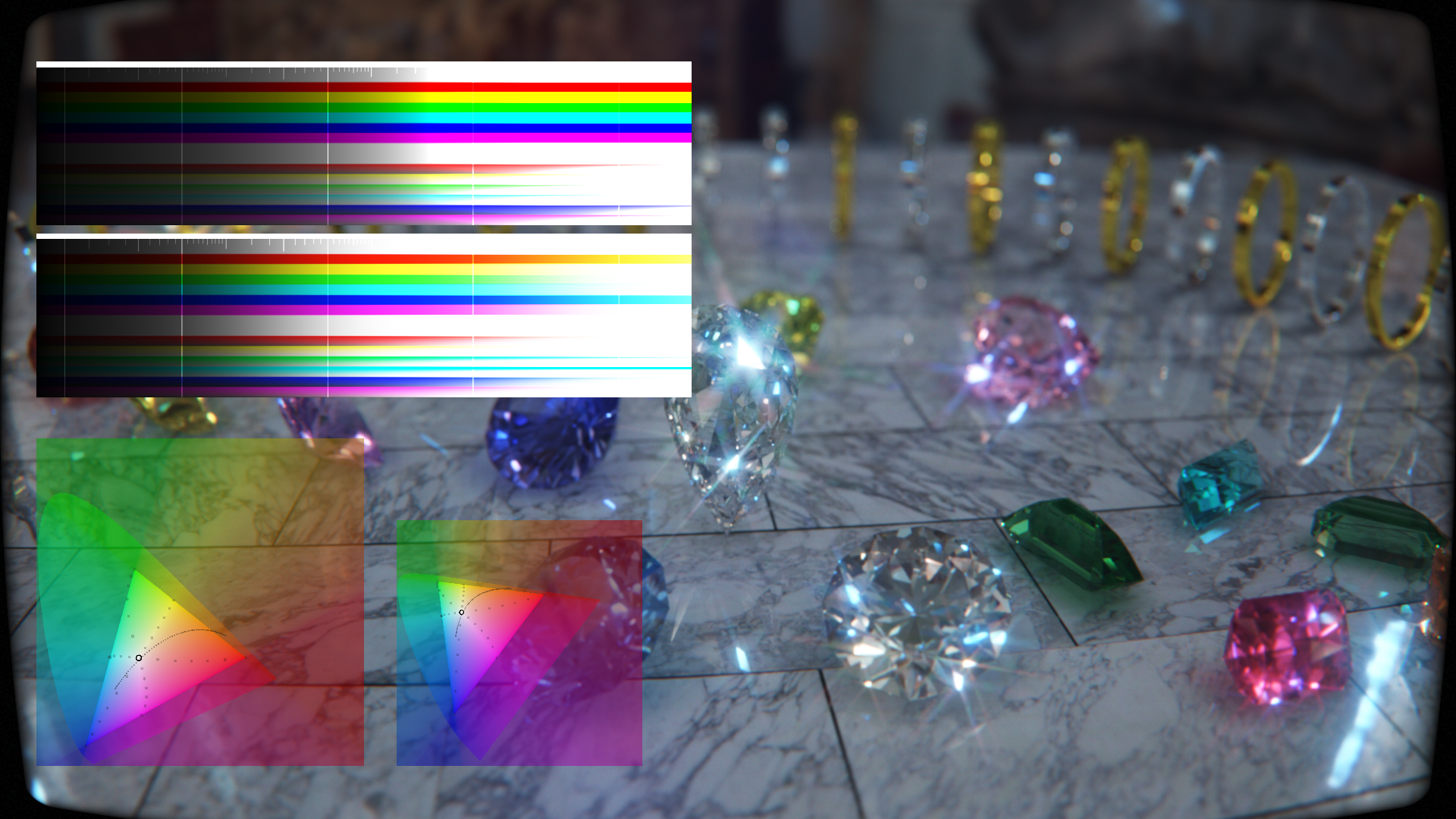 BT.2020からBT.709に制限
色域マッピング有効
BT.709領域外を圧縮
93
[Speaker Notes: 色度図上のBT.709を超えないように滑らかに圧縮されている。
プロットした各彩度の点が直線的に移動していないことから、色相の変化も発生していることが判る。]
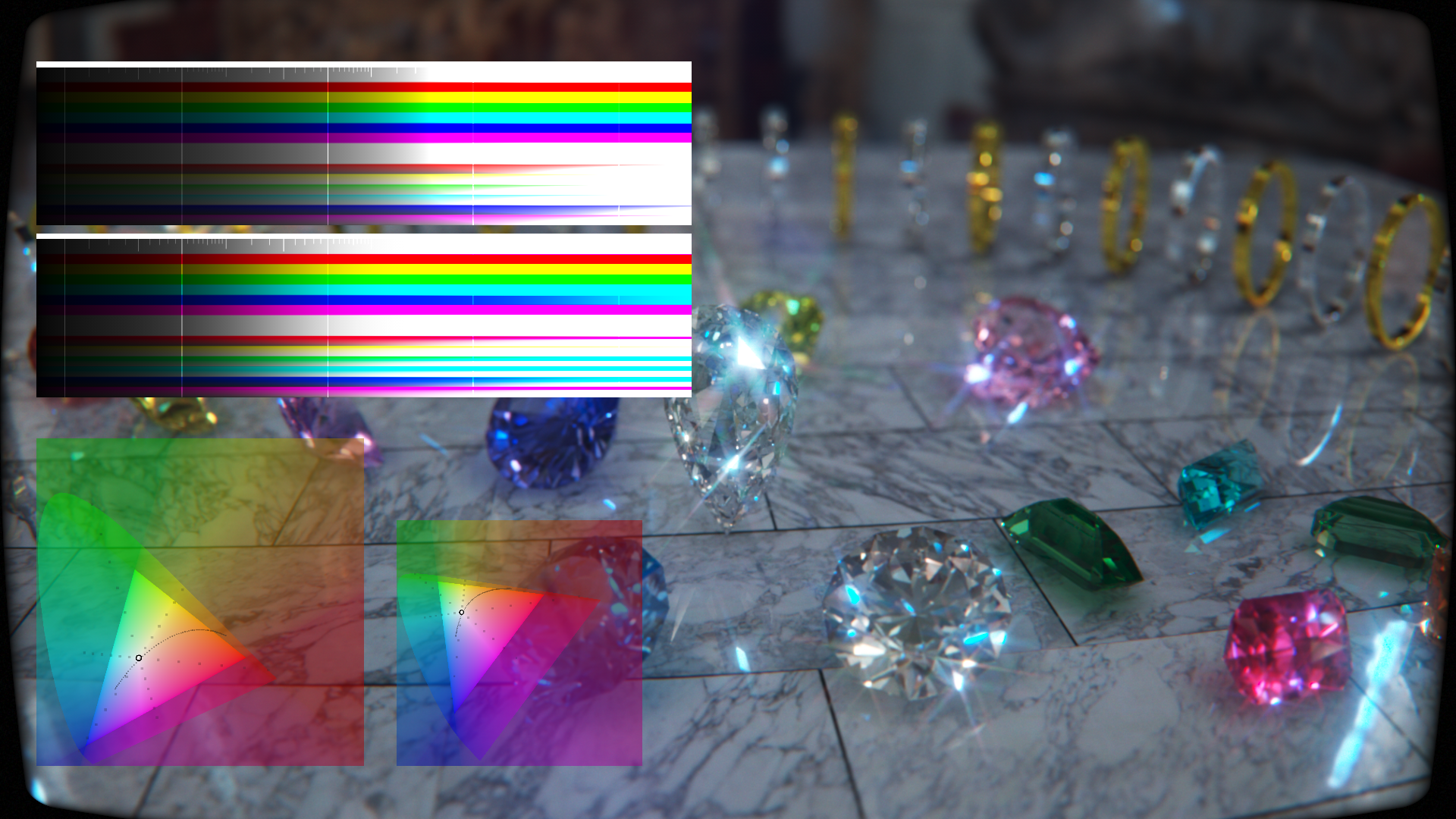 BT.2020からBT.709に制限
色域マッピング無効
BT.709領域外はクリップ
94
[Speaker Notes: 色度図上のBT.709を超える多くの色はクリップされている。]
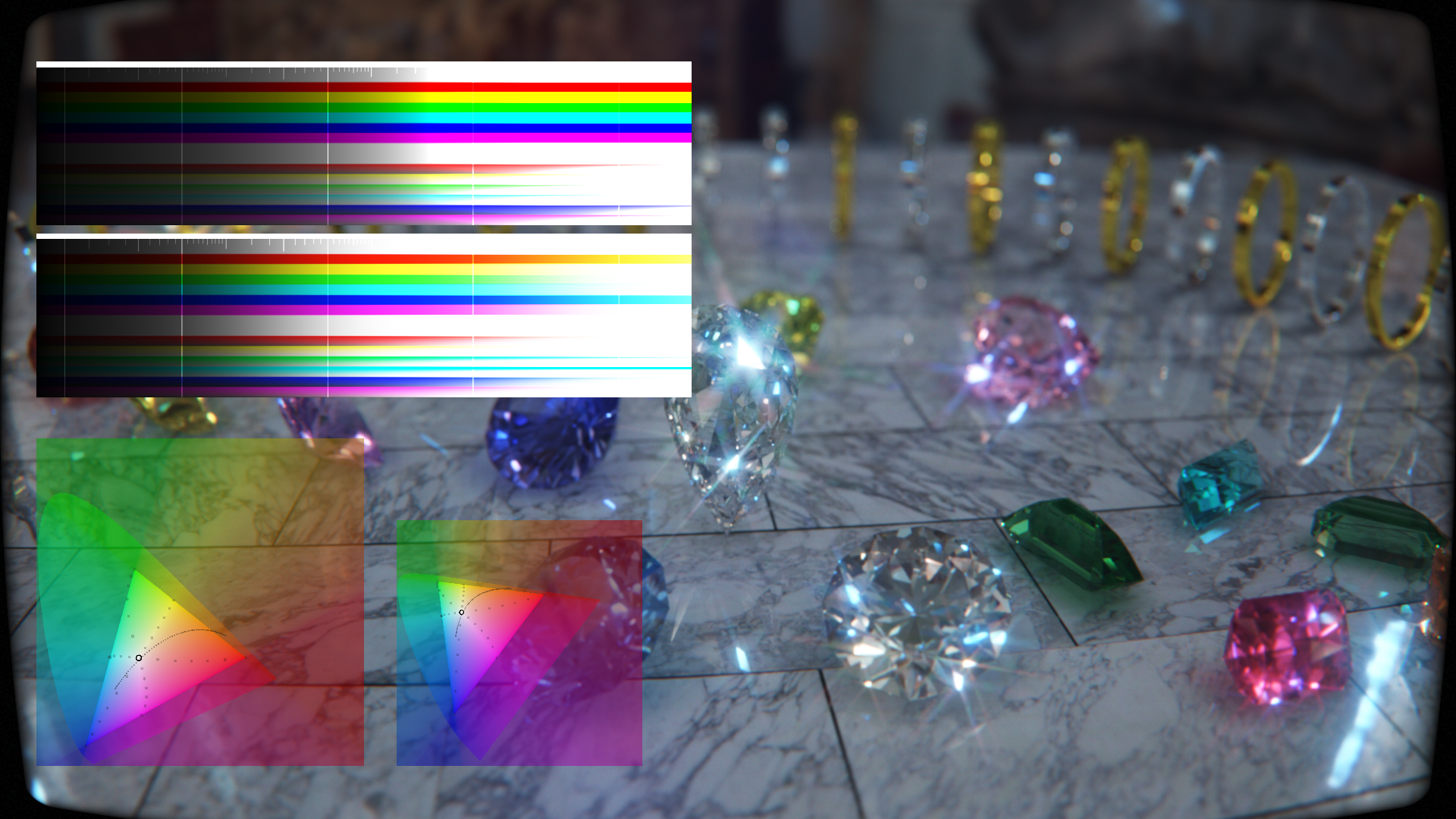 BT.2020からBT.709に制限
色域マッピング有効
BT.709領域外を圧縮
95
[Speaker Notes: 色度図上のBT.709を超えないように滑らかに圧縮されている。
プロットした各彩度の点が直線的に移動していないことから、色相のシフトも発生していることが判る。]
非線形圧縮の必要性？
条件によっては重要性が低い場合も
以下のようなケース
BT.2020等の広色域レンダリングからBT.709等への圧縮であること
トーンマップをレンダリング時の広色域側で適用していること(次頁参照)
トーンマップが滑らかな飽和カーブであること
広色域上で純色(r,g,b)=(1,1,0)のような極端なピクセル値が存在しないこと
物理ベースのデータであればほとんど問題ない
人為的な色では不自然な色飽和が生じる可能性がある

広色域上でのトーンマップによって非線形の色域圧縮と同様の効果
色域圧縮の自由度は高くない
トーンマップの飽和カーブ依存となるため

“HDR 理論と実践” CEDEC 2017 [Uchimura17] 参照
96
トーンマップと色域変換の順序
最終出力の色域でトーンマップ
本セッションで示す例
トーンマップの前に最終色域に変換
非線形拡張や飽和も含む

レンダリング色域でトーンマップ
ACES RRT等の一般的な方法
フレーム画像完成後に最終色域に変換
ODT(Output Device Transform)
97
最終出力の色域でトーンマップ
最終的な出力色空間の範囲を最大限に活用できる
広色域からの圧縮では非線形色域マッピングが必須
98
レンダリング色域でトーンマップ
彩度の高い色が出力色空間を最大限に活かせない
トーンマップ段階でレンダリング色域の有効範囲内にクランプされる
広色域からの圧縮では色域マッピングの重要性が低い
scRGB出力時の色域マッピングには追加のパスが必要
OS層でのODT変換では色域マッピングは適用できないため
scRGB出力については後述
99
トーンマップと色域変換の順序
基本的には最終出力色域でのトーンマップを推奨
色域変換してからトーンマップ
本セッションではこちらを利用

条件によってはトーンマップ後の色域変換も検討
一般的なワークフローに合わせたい場合
ACESワークフローに基づく場合など
常に広色域側でトーンマップを行う選択肢も…
レンダリングと出力側のいずれか広い方で適用
100
色飽和の根本的な原因
色飽和の問題はレンダリング色域が狭くても起こる
RGBのいずれかがゼロ(彩度が最大)なら発生
そもそもBT.709は色域が狭く彩度の飽和が起こりやすい
物理ベースでも容易に飽和する
炎や夕方の太陽の色(2,000K未満ではB(青)がゼロとなる)
アーティストの色設定でも飽和しやすい
あえて禁止しない限り設定される可能性がある

広色域から狭い色域へ変換する場合だけの問題ではない
従来のSDRレンダリングでもよく発生する問題
101
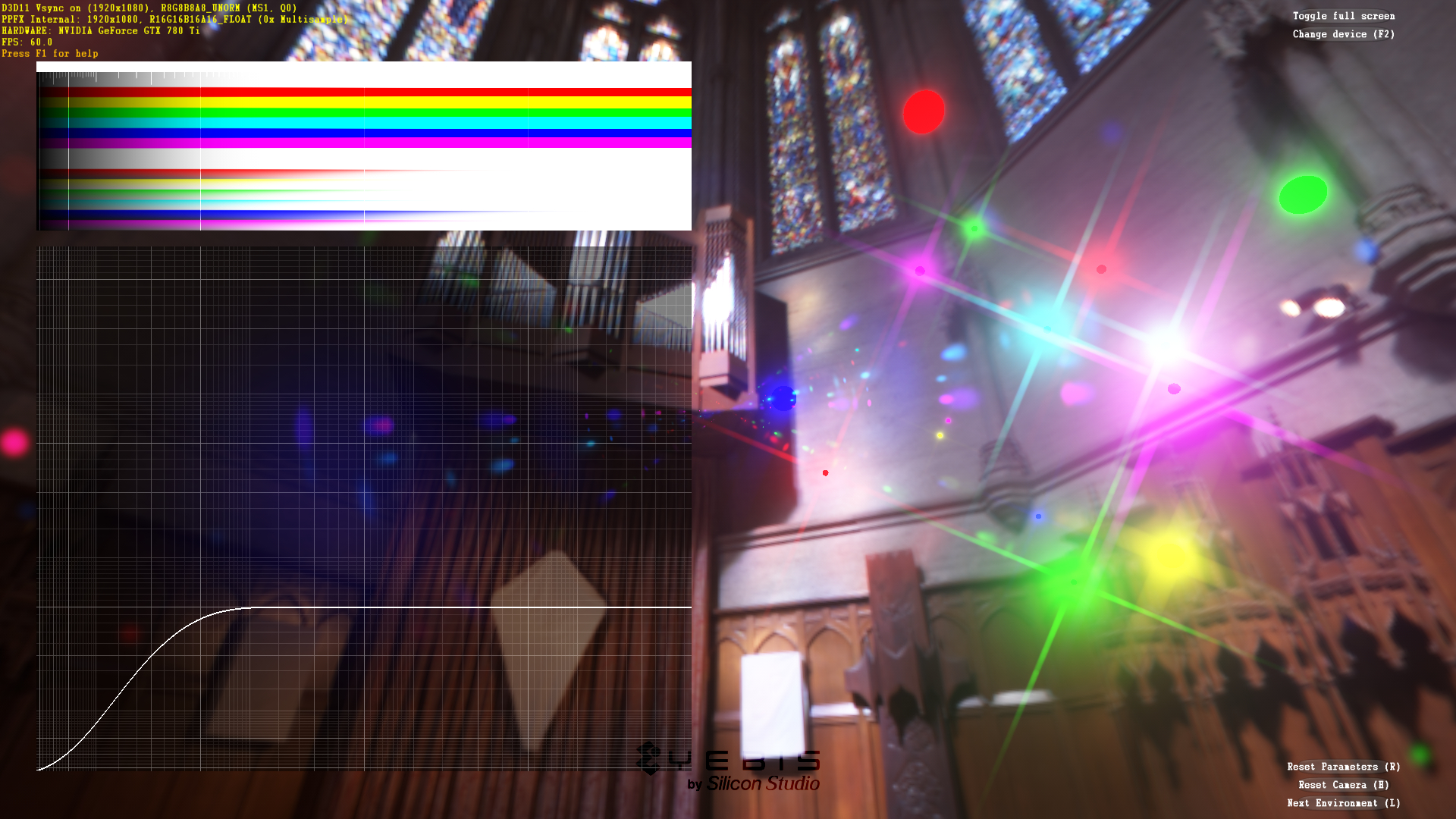 BT.709/sRGBレンダリング
純色による色飽和の問題
102
[Speaker Notes: 敢えて純色の光源を並べた例。
グラフは、原点がゼロ、横軸の右端が10万ntのシーン輝度の入力を意味している。
SDR輝度を超える純色は、色飽和のために一様な表示となっている。]
色飽和の軽減方法
写真では色の不自然な飽和は起きにくい
カメラセンサーはもっと広色域から調整して変換している
ただし色設定を高彩度モードにした場合などはよく飽和する

フィルムの感度は他の波長にも反応するようになっている
フィルムの分光感度曲線参照
103
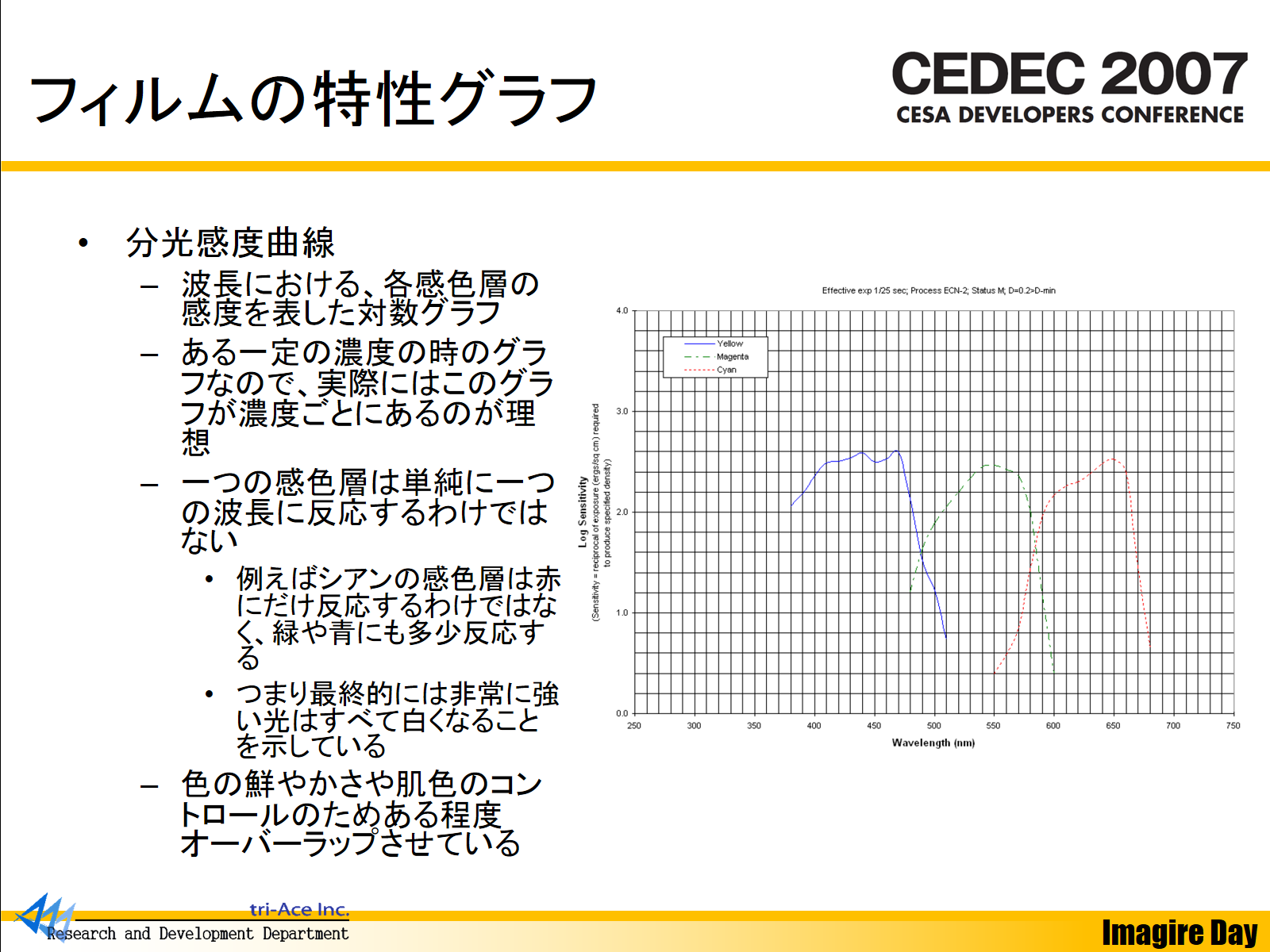 “レンダリストのためのカメラ（光学）理論とポストエフェクト” CEDEC 2007 [Gotanda07] より引用
104
色飽和の軽減方法
レンダリングでも分光感度のオーバーラップを近似
トーンマップ前に感度をオーバーラップさせる
RGBいずれかの値がゼロとなるピクセルが消滅
行列による線形変換だけで簡単に調整できる
105
線形変換を利用した色飽和の軽減
106
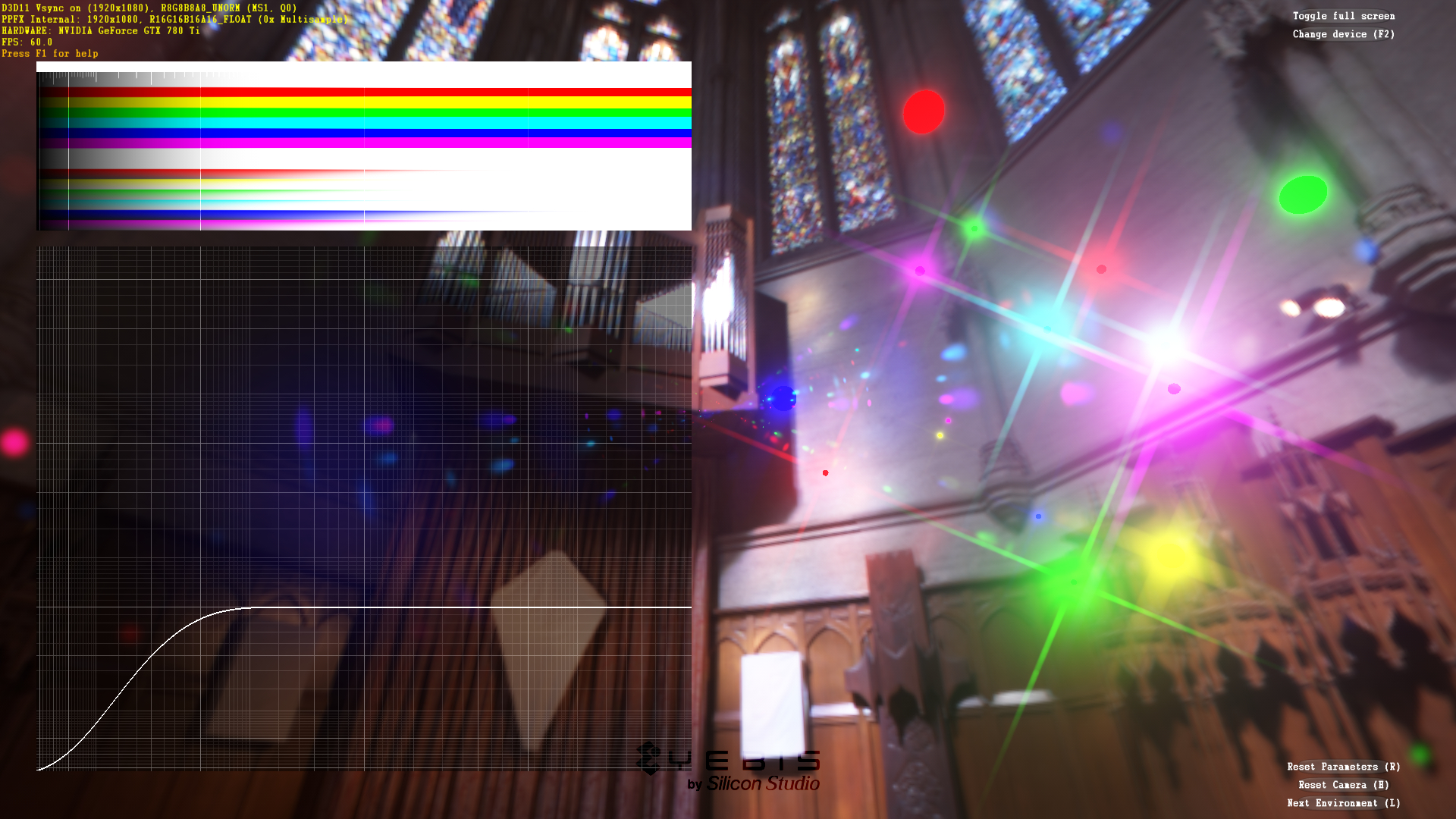 100-nt sRGB
色飽和軽減無効
107
[Speaker Notes: 敢えて純色の光源を並べた例。
グラフは、原点がゼロ、横軸の右端が10万ntのシーン輝度の入力を意味している。
SDR輝度を超える純色は、色飽和のために一様な表示となっている。
カラーバーの下半分は純色ではないため、何もしなくても自然に白に飽和している。]
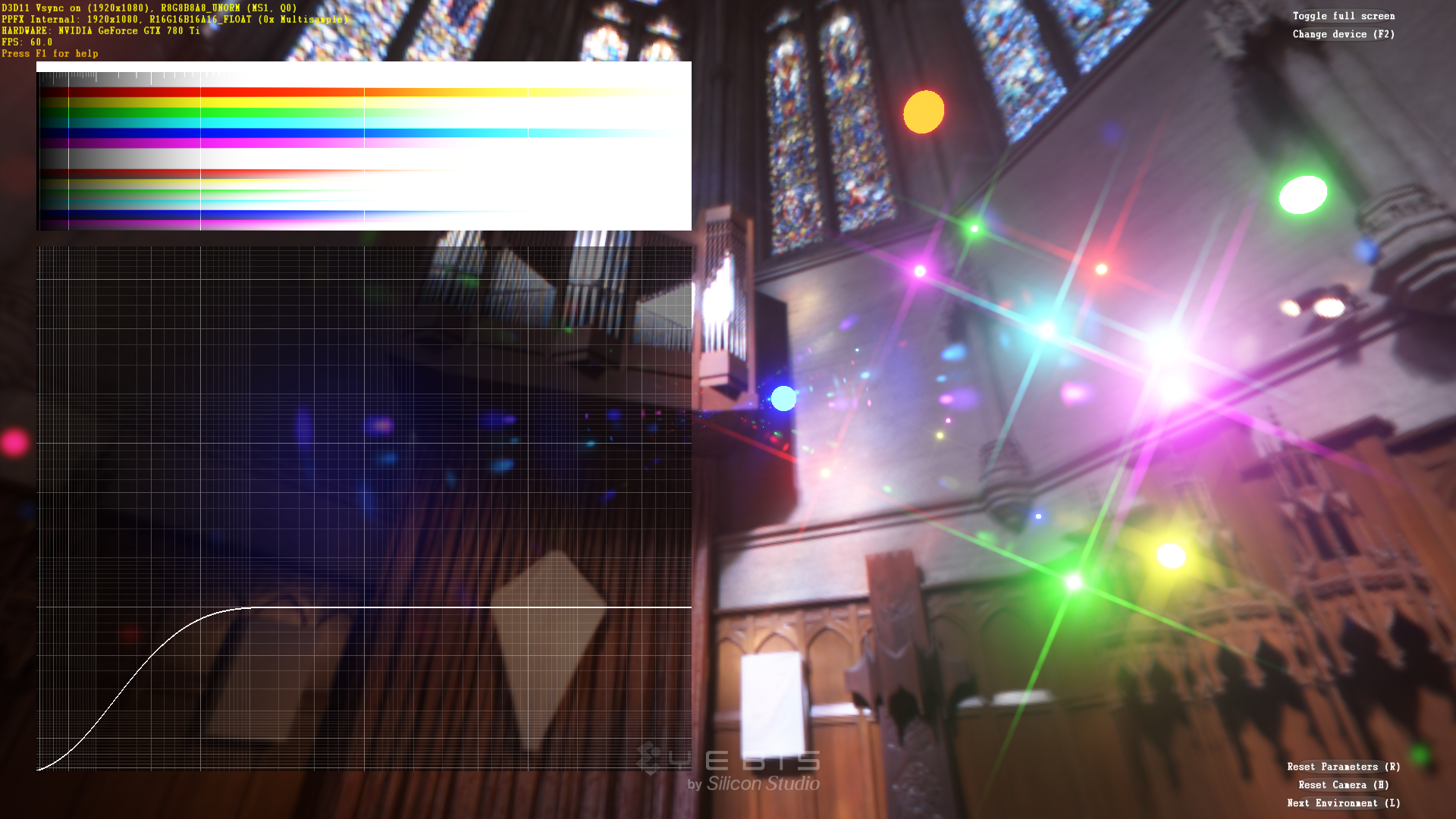 100-nt sRGB
色飽和軽減有効
108
[Speaker Notes: 色飽和軽減処理(感度のオーバーラップ)を有効にしたもの。
明る過ぎる純色の色飽和が抑えられていることが判る。
カラーバーの上半分(純色)も徐々に白に飽和していることに注意。
全体的に彩度もやや落ちているが、明るい部分以外には影響は少ない。]
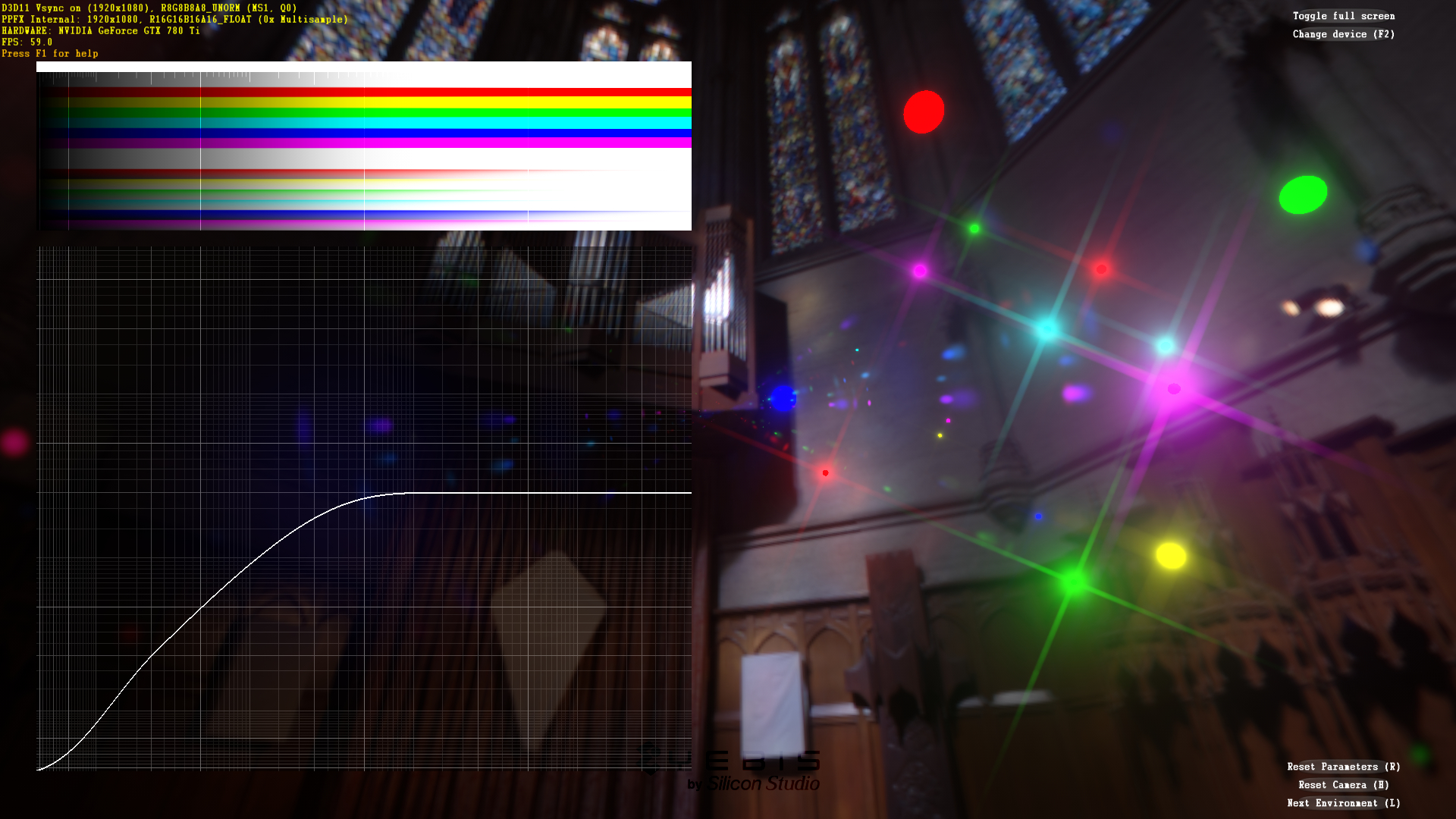 500-nt sRGB
色飽和軽減無効
109
[Speaker Notes: sRGB(SDR)出力だが輝度が非常に高いテレビ向けにHDRシミュレートしたもの。
500ntとみなした例。]
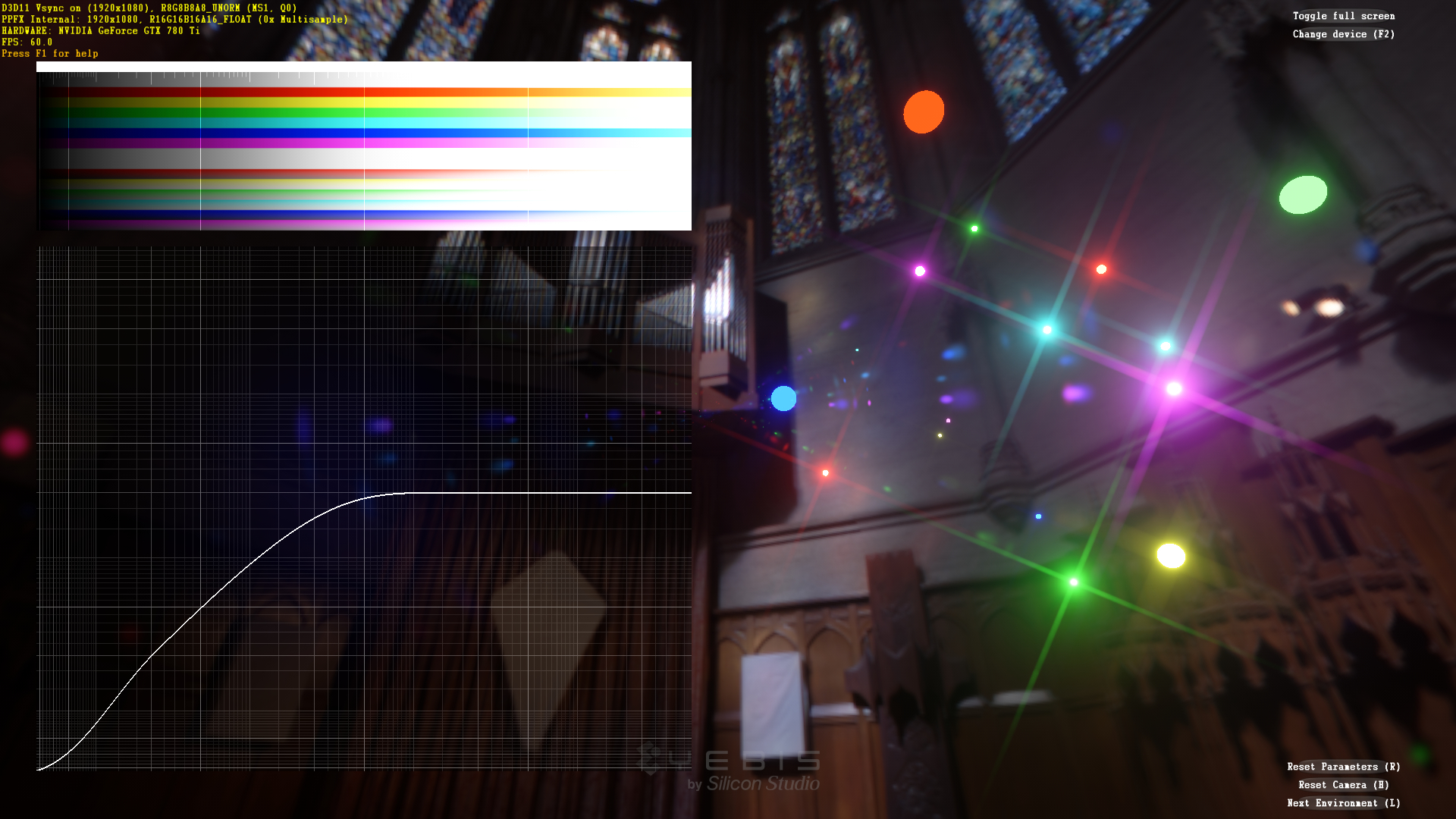 500-nt sRGB
色飽和軽減有効
110
[Speaker Notes: 色飽和軽減処理を有効にしたもの。]
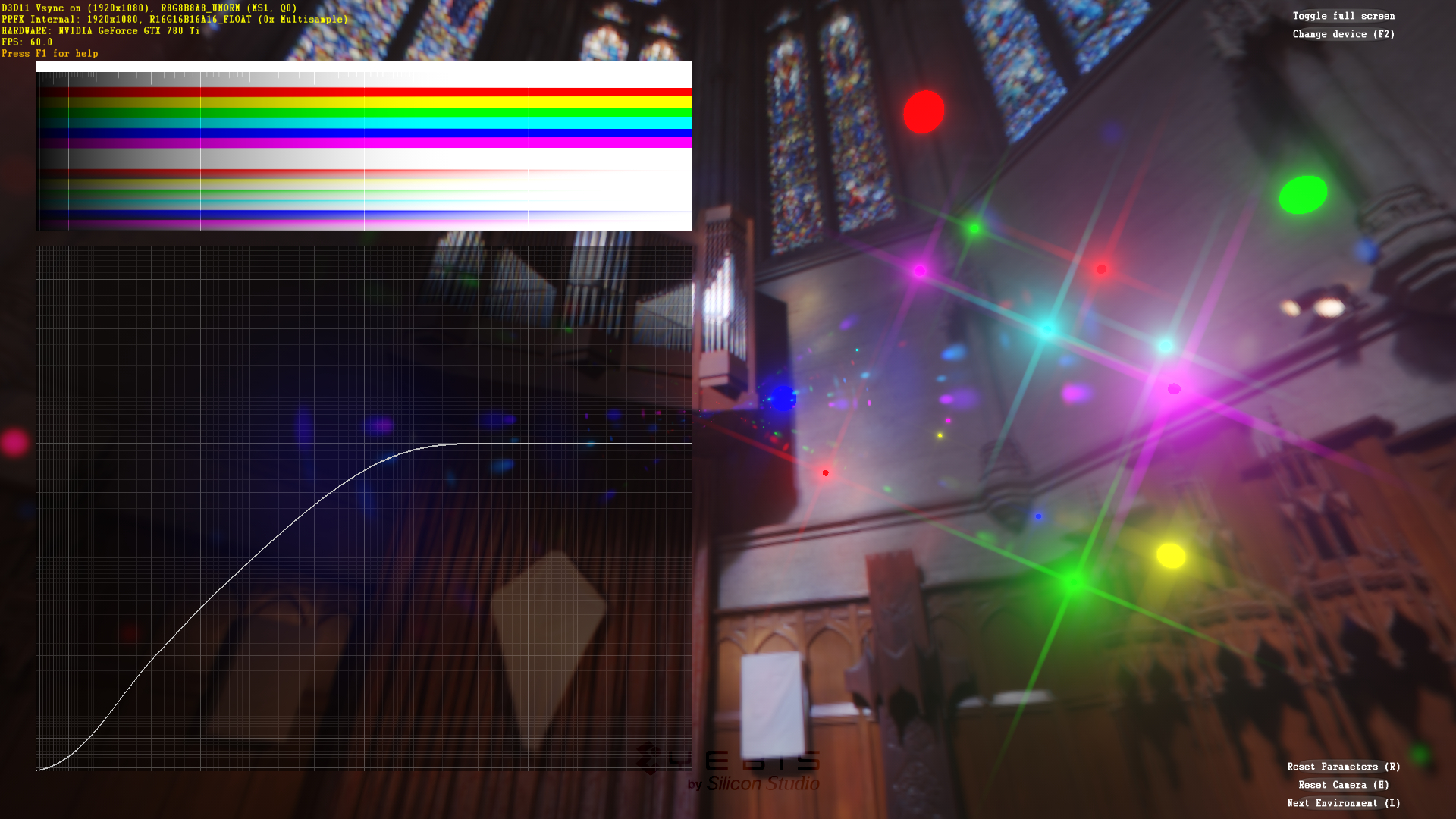 BT.709 1000-nt HLG
色飽和軽減無効
111
[Speaker Notes: BT.709色域のままHLG OETFでエンコードしたもの。]
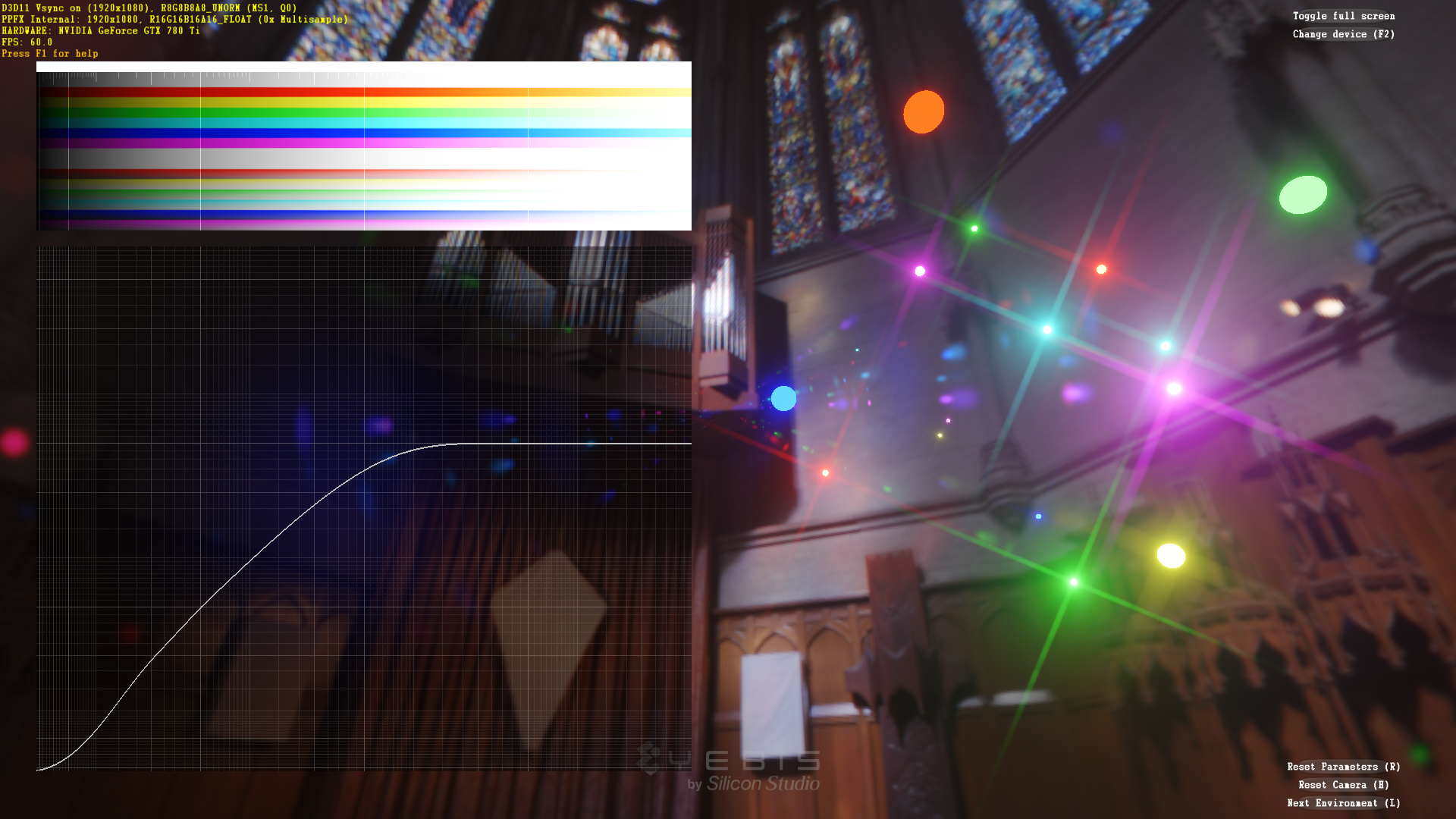 BT.709 1000-nt HLG
色飽和軽減有効
112
[Speaker Notes: 色飽和軽減処理を有効にしたもの。]
前提として押さえておきたいこと
白レベル(Paper White Level)の調整
SDR時のシステムガンマとの互換性
色域変換と色域マッピング
ビデオ出力設定の仕様
113
ビデオ出力設定の仕様
HDR10等
BT.2020 PQ非線形色空間での書き出し
RGB10_A2/RGBA16_UNORMフォーマットに出力
scRGB 線形色空間での書き出し
RGBA16_FLOATフォーマットに出力
HLG
現状ではリアルタイムコンテンツにおける対応無し
対応する場合はRGB10_A2/RGBA16_UNORMに出力
Dolby Vision 
RGBA8_UNORMフォーマットに出力
内部データとしては12-bit YCbCr 4:2:2
etc.
114
ビデオ出力設定の仕様
詳細は各プラットフォーム等のドキュメント参照

重要な点：
プラットフォームによって利用できる方式が異なる
互換性のためには複数の方式への対応が必要
115
基本的なレンダリングフローの検討
本セッションの目的
色空間
前提として押さえておきたいこと
基本的なレンダリングフローの検討
その他の考慮すべきこと
互換性重視レンダリングフローの構築
まとめ
基本的なレンダリングフローの検討
さまざまな条件でのフロー例を検討
プラットフォームによるビデオ出力設定のタイプ
OETFのタイミング
パフォーマンスと正しさや互換性の考察

前提
ビデオ出力モードは適切に設定されている
HDR非対応時にはSDR出力が設定されている
HDR対応テレビ接続時には適切なHDR出力が設定されている
117
典型的な線形HDRレンダリングSDR出力フロー
モニタ
2.2～2.4
EOTF
BT.709
線形
SDR
BT.709 線形(scRGB)での描画
BT.709 sRGBでの処理
シーン描画
ポストプロセス
トーンマップ
sRGB OETF
UI 描画
BT.709
sRGB
(非線形)
モニタ出力
アプリケーション層
BT.709
sRGB
SDR
BT.709
線形
(scRGB)
HDR
BT.709
sRGB
SDR
SDR
ガンマが解決(デガンマ)された
結果としての「線形」の意味
118
[Speaker Notes: 従来の一般的なHDRレンダリングSDRテレビ出力フロー。
線形ライティングでHDRレンダリングを行い、その結果をトーンマップしてsRGBに出力するケース。
一般的にUI描画は最終的なsRGB色空間で描画されることが多い。
モニタ出力での「線形」は、ガンマが解決(デガンマ)された状態であることを意味する。
実際に格納されているデータは示したカーブのようにトーンマップ段階でSカーブ等非線形に圧縮されている。]
HDR OETF対応レンダリングフロー
大きく2種類の適用方法
即時OETF適用フロー
一般的なトーンマップパスと同時にOETFも適用
遅延OETF適用フロー
トーンマップパスとは別にUI描画後にOETFを適用

ビデオ出力方式やパフォーマンスで選択
方式やプラットフォームで選択肢が制限される
119
即時OETF適用
トーンマップ＆OETFUI描画

従来のSDRとほぼ同じフロー
トーンマップと同時にOETF(いわゆるガンマ補正)を行う
シンプルで理解しやすい
120
即時OETF適用フロー例
HDR10等
BT.2020 PQ非線形色空間での書き出し
RGB10_A2/RGBA16_UNORMフォーマットに出力
scRGB 線形色空間での書き出し
RGBA16_FLOATフォーマットに出力
HLG
現状ではリアルタイムコンテンツにおける対応無し
対応する場合はRGB10_A2/RGBA16_UNORMに出力
Dolby Vision 
RGBA8_UNORMフォーマットに出力
内部データとしては12-bit YCbCr 4:2:2
etc.
121
BT.709ベース(UI描画は出力色空間別)
モニタ
2.2～2.4
EOTF
共通の線形色空間
(BT.709 scRGB)での処理
異なる非線形出力色空間での処理
SDRはBT.709 sRGB
HDRはBT.2020 PQ
BT.709
線形
SDR
シーン描画
シーン描画
ポストプロセス
トーンマップ
sRGB OETF
ポストプロセス
BT.2020拡張変換
トーンマップ
PQ OETF
UI 描画
BT.709
sRGB出力
(非線形)
UI 描画
BT.2020
PQ出力
(非線形)
モニタ出力
アプリケーション層
BT.709
sRGB
SDR
BT.2020
PQ
MDR
BT.709
線形(scRGB)
HDR
BT.709
線形(scRGB)
HDR
BT.709
sRGB
SDR
BT.2020
PQ
MDR
モニタ
PQ
EOTF
SDR
BT.2020
線形
MDR
HDR
122
[Speaker Notes: BT.709ベースのレンダリングフロー。
フローは従来のSDRとほぼ同じで、出力色空間が異なるのみ。
ポストプロセス後、トーンマップと同時にOETFを適用するため、後のUI描画はそれぞれ異なる非線形な出力色空間で行わなければならない。]
BT.2020ベース(UI描画は出力色空間別)
モニタ
2.2～2.4
EOTF
共通の線形色空間
(BT.2020)での処理
異なる非線形出力色空間での処理
SDRはBT.709 sRGB
HDRはBT.2020 PQ
BT.709
線形
SDR
シーン描画
シーン描画
ポストプロセス
BT.709圧縮変換
トーンマップ
sRGB OETF
ポストプロセス
トーンマップ
PQ OETF
UI 描画
BT.709
sRGB出力
(非線形)
UI 描画
BT.2020
PQ出力
(非線形)
アプリケーション層
モニタ出力
BT.709
sRGB
SDR
BT.2020
PQ
MDR
BT.2020
線形
HDR
BT.2020
線形
HDR
BT.709
sRGB
SDR
BT.2020
PQ
MDR
モニタ
PQ
EOTF
SDR
BT.2020
線形
MDR
HDR
123
[Speaker Notes: BT.2020ベースのレンダリングフローでもほぼ同じ。
BT.709ベースとは逆に、SDR側の色域をBT.709に(非線形に)制限／変換する。
UI描画は、BT.709ベースの場合と同様、それぞれの非線形出力色空間で行わなければならない。]
即時OETFにおける留意点
UI描画を非線形な出力色空間で行う必要あり
SDR時は従来通りsRGB色空間で描画
HDR時はBT.2020 PQ(ST 2084)色空間で描画
BT.709色域素材の場合は変換してから出力
ブレンドやエッジアンチエイリアスが不正確
非線形なOETF空間でブレンドされるため

チェッカーボード(CB)レンダリングでOETFの効率化可能
トーンマップ＆OETFパスを縮小解像度のまま処理できる
ただし、ポストプロセスも縮小解像度で実装する制限あり
AAやレンズディストーション、倍率色収差等は使用できない
エッジ情報が適切ではなくなるため
124
CB例(BT.709, アプリ層による即時OETF)
モニタ
2.2～2.4
EOTF
共通の線形色空間
(BT.709 scRGB)での処理
異なる非線形出力色空間での処理
SDR:BT.709 sRGB / HDR:BT.2020 PQ
BT.709
線形
SDR
CB解決済みフル解像度処理
CB低解像度処理
シーン描画
シーン描画
ポストプロセス
トーンマップ
sRGB OETF
ポストプロセス
BT.2020拡張変換
トーンマップ
PQ OETF
UI 描画
BT.709
sRGB出力
(非線形)
UI 描画
BT.2020
PQ出力
(非線形)
モニタ出力
アプリケーション層
BT.709
sRGB
SDR
BT.2020
PQ
MDR
BT.709
線形(scRGB)
HDR
BT.709
線形(scRGB)
HDR
BT.709
sRGB
SDR
BT.2020
PQ
MDR
モニタ
PQ
EOTF
SDR
BT.2020
線形
MDR
HDR
125
[Speaker Notes: SDR/HDRともに各OETFはチェッカーボード縮小解像度上でトーンマップと同時に処理できる。]
遅延OETF適用
トーンマップUI描画OETF

理論的には即時OETFよりもこちらの方が適切
OETFは本来ODT(Output Device Transform)としての役割

アプリ側のレンダリングパイプラインを共通化
すべてのパスで共通の色域(あるいは色空間)を利用可能
追加パスが必要
トーンマップパスとは別にフル解像度のOETF変換パスが必須
126
2種類の遅延OETF
アプリケーション層によるODT変換
アプリ側でモードに応じて適切な色空間に変換
sRGBあるいはBT.2020 PQ色空間

OS／ドライバ層による自動ODT変換
アプリ側は常にBT.709線形(scRGB)フォーマットへ出力
OS／ドライバ層がモードに応じて自動的にODT変換
127
アプリ側遅延OETF適用フロー
アプリケーション層によるODT変換

HDR方式によっては事実上必須
フレームが完成してから最後にまとめて変換する必要がある場合
例えばDolby Vision
OETF後にRGBA8888バッファに特殊なエンコードが必要
UI等の描画中にエンコードは現実的ではない
ブレンド等も利用できない
例えばHDRとSDRを両方出力しなければならない環境
UI描画前にOETFを適用するとUI描画も2画面出力しなければならない
パフォーマンスにもよるが最後にまとめて変換する方が効率的な場合
128
アプリ側遅延OETF適用フロー
HDR10等
BT.2020 PQ非線形色空間での書き出し
RGB10_A2/RGBA16_UNORMフォーマットに出力
scRGB 線形色空間での書き出し
RGBA16_FLOATフォーマットに出力
HLG
現状ではリアルタイムコンテンツにおける対応無し
対応する場合はRGB10_A2/RGBA16_UNORMに出力
Dolby Vision 
RGBA8_UNORMフォーマットに出力
内部データとしては12-bit YCbCr 4:2:2
etc.
129
BT.709ベース(UI描画はBT.709でOETFだけ別)
共通の線形色空間
(BT.709 scRGB)での処理
共通の色域(BT.709)での処理
SDRはsRGBガンマで出力
HDRは線形(scRGB)で出力
異なる非線形出力色空間での処理
SDRはBT.709 sRGB
HDRはBT.2020 PQ
アプリケーション層
モニタ出力
シーン描画
ポストプロセス
トーンマップ
sRGB OETF
UI 描画
BT.709
sRGB出力
モニタ
2.2～2.4
EOTF
SDR
BT.709
線形
(scRGB)
HDR
BT.709
sRGB
SDR
BT.709
sRGB
SDR
BT.709
線形
SDR
シーン描画
ポストプロセス
BT.2020拡張変換
トーンマップ
BT.709に戻す
UI 描画
BT.709
線形出力
BT.2020
色域変換
PQ OETF
モニタ
PQ
EOTF
HDR
BT.709
線形
(scRGB)
HDR
BT.709
線形
(scRGB)
MDR
BT.709
線形
(scRGB)
MDR
BT.2020
PQ
MDR
BT.2020
線形
MDR
130
[Speaker Notes: 従来と同じくBT.709の色域をベースとした遅延OETFのレンダリングフロー。
ただしSDRは前述と同じく即時OETF適用フロー。
HDR時は、ポストプロセス／トーンマップ後もHDRバッファであるBT.709の線形色空間(scRGB)に出力し、BT.709色空間でUIを描画する。
HDR時のトーンマップは一度最終的な出力であるBT.2020に非線形に拡張変換してから行い、その後UI描画のためにBT.709に戻している(実際のデータは負の値も含むBT.2020範囲)。
この図のようにSDR時にsRGBバッファに出力している場合、ハードウェアsRGB出力を利用することでSDR/HDRともに同じ色空間(scRGB)で描画できる。
そのため、このケースではSDR時は従来通りのフローで良く、HDR時のようにOETFを別に適用する必要はない。]
BT.709ベース(UI描画もBT.709線形で共通)
共通の線形色空間
(BT.709 scRGB)での処理
異なる非線形出力色空間での処理
SDRはBT.709 sRGB
HDRはBT.2020 PQ
アプリケーション層
モニタ出力
シーン描画
ポストプロセス
トーンマップ
UI 描画
BT.709
線形出力
sRGB OETF
モニタ
2.2～2.4
EOTF
SDR
BT.709
線形
(scRGB)
HDR
BT.709
線形
(scRGB)
SDR
BT.709
線形
(scRGB)
SDR
BT.709
sRGB
SDR
BT.709
線形
SDR
シーン描画
ポストプロセス
BT.2020拡張変換
トーンマップ
BT.709に戻す
UI 描画
BT.709
線形出力
BT.2020
色域変換
PQ OETF
モニタ
PQ
EOTF
HDR
BT.709
線形
(scRGB)
HDR
BT.709
線形
(scRGB)
MDR
BT.709
線形
(scRGB)
MDR
BT.2020
PQ
MDR
BT.2020
線形
MDR
131
[Speaker Notes: 同じくBT.709ベースでのレンダリングで、HDR時は前ページと全く同じ。
SDR時にもHDR時と同様、トーンマップ後もHDRバッファであるBT.709の線形色空間(scRGB)に出力し、UI描画後にOETF変換(ガンマ補正)を行う。
色域／OETF変換の色空間が異なるだけで、SDRもHDR時と同じレンダリングフローとなる。
HDR時のトーンマップは一度最終的な出力であるBT.2020に非線形に拡張変換してから行い、その後UI描画のためにBT.709に戻している(実際のデータは負の値も含むBT.2020範囲)。]
BT.2020ベース(UI描画もBT.2020線形で共通)
共通の色空間
(BT.2020 線形)での処理
異なる非線形出力色空間での処理
SDRはBT.709 sRGB
HDRはBT.2020 PQ
アプリケーション層
モニタ出力
シーン描画
ポストプロセス
BT.709圧縮変換
トーンマップ
BT.2020に戻す
UI 描画
BT.2020
線形出力
BT.709
色域変換
sRGB OETF
モニタ
2.2～2.4
EOTF
SDR
BT.2020
線形
HDR
BT.2020
線形
SDR
BT.2020
線形
SDR
BT.709
sRGB
SDR
BT.709
線形
SDR
シーン描画
ポストプロセス
トーンマップ
UI 描画
BT.2020
線形出力
PQ OETF
モニタ
PQ
EOTF
HDR
BT.2020
線形
HDR
BT.2020
線形MDR
BT.2020
線形MDR
BT.2020
PQ
MDR
BT.2020
線形
MDR
132
[Speaker Notes: 前ページのBT.709ベースのレンダリングフローとほぼ同じ。
BT.2020ベースのレンダリングフローでは、ハードウェア支援のOETF変換を利用できないため、
SDR時も常にUI描画後に色域変換／OETF変換パスが必要になる。
SDR時は色域をBT.709の範囲に制限した上で、BT.709の色域でトーンマップを行った後に、UI描画のためにBT.2020に戻している(実データはBT.709の範囲内に制限されている)。
前ページ同様、色域／OETF変換の色空間が異なるだけで、SDRもHDR時と同じレンダリングフローとなる。]
OS側遅延OETF適用フロー(scRGB出力)
OS／ドライバ層によるODT変換
自動的に適切な色域／OETF変換が入る
アプリ側は常にBT.709 線形(scRGB)で出力する
HDR/SDR等の最終的な出力色空間とは無関係
負の値も1.0を超える値も許されるため、BT.2020等の広色域の色情報も格納できる

SDR時の出力は従来通りのsRGBでも良い
133
OS側遅延OETF適用フロー(scRGB出力)
OS／ドライバ層によるODT変換

OS／ドライバ側のサポートが必須
DXGI (Windows 10)
NVAPI (NVIDIA)
scRGB出力しかサポートしない
AGS API (AMD)
etc.
134
OS側遅延OETF適用フロー(scRGB出力)
HDR10等
BT.2020 PQ非線形色空間での書き出し
RGB10_A2/RGBA16_UNORMフォーマットに出力
scRGB 線形色空間での書き出し
RGBA16_FLOATフォーマットに出力
HLG
現状ではリアルタイムコンテンツにおける対応無し
対応する場合はRGB10_A2/RGBA16_UNORMに出力
Dolby Vision 
RGBA8_UNORMフォーマットに出力
内部データとしては12-bit YCbCr 4:2:2
etc.
135
BT.709ベース(SDRはsRGB、HDRはscRGB出力)
共通の線形色空間
(BT.709 scRGB)での処理
共通の色域(BT.709)での処理
SDRはsRGBガンマで出力
HDRは線形(scRGB)で出力
異なる非線形出力色空間での処理
アプリケーション側は関知しない
アプリケーション層
OS／ドライバ層
モニタ出力
SDR
シーン描画
ポストプロセス
トーンマップ
sRGB OETF
UI 描画
BT.709
sRGB出力
モニタ
2.2～2.4
EOTF
BT.709
sRGB
SDR
BT.709
sRGB
SDR
BT.709
線形(scRGB)
HDR
BT.709
線形
SDR
HDR
シーン描画
ポストプロセス
BT.2020拡張変換
トーンマップ
BT.709に戻す
UI 描画
BT.709
線形出力
OS
BT.2020
PQ OETF
モニタ
PQ
EOTF
BT.709
線形
(scRGB)
MDR
BT.709
線形
(scRGB)
MDR
BT.709
線形(scRGB)
HDR
BT.2020
PQ
MDR
BT.2020
線形
MDR
136
[Speaker Notes: BT.709ベースのレンダリングフロー。
アプリ側遅延OETF適用時のレンダリングフローとほぼ同じ。
ここではSDRは従来通りのsRGBフォーマットで出力している。
HDR時のOETF変換はOS／ドライバ層で行われるため、アプリ側は常にscRGB色空間で出力する。
HDR時、色域を擬似的に拡張するための色域マッピングはトーンマップ前にアプリ側で適用しており、
トーンマップ後のバッファには負の数を含むBT.2020相当のデータが格納されている。
SDR時のsRGBバッファ出力でも、ハードウェアsRGB出力を利用することでSDR/HDRともに同じ色空間(scRGB)で描画できる。]
BT.709ベース(すべてscRGBに出力)
共通の線形色空間
(BT.709 scRGB)での処理
異なる非線形出力色空間での処理
アプリケーション側は関知しない
アプリケーション層
OS／ドライバ層
モニタ出力
SDR
OS
sRGB OETF
シーン描画
ポストプロセス
トーンマップ
UI 描画
BT.709
線形出力
モニタ
2.2～2.4
EOTF
BT.709
線形
(scRGB)
SDR
BT.709
線形
(scRGB)
SDR
BT.709
線形(scRGB)
HDR
BT.709
sRGB
SDR
BT.709
線形
SDR
HDR
シーン描画
ポストプロセス
BT.2020拡張変換
トーンマップ
BT.709に戻す
UI 描画
BT.709
線形出力
OS
BT.2020
PQ OETF
モニタ
PQ
EOTF
BT.709
線形
(scRGB)
MDR
BT.709
線形
(scRGB)
MDR
BT.709
線形(scRGB)
HDR
BT.2020
PQ
MDR
BT.2020
線形
MDR
137
[Speaker Notes: SDR出力にもscRGB色空間を利用する場合のレンダリングフロー。
前ページとの違いは、SDR時もHDR時と同じ変換フローになっていること。
SDR時は最終的な色空間はsRGBとなるため、色域の拡張は行わない。]
BT.2020ベース(SDRはsRGB、HDRはscRGB出力)
共通の線形色空間
(BT.2020)での処理
共通の色域(BT.709)での処理
SDRはsRGBガンマで出力
HDRは線形(scRGB)で出力
異なる非線形出力色空間での処理
アプリケーション側は関知しない
アプリケーション層
OS／ドライバ層
モニタ出力
SDR
シーン描画
ポストプロセス
BT.709圧縮変換
トーンマップ
sRGB OETF
UI 描画
BT.709
sRGB出力
モニタ
2.2～2.4
EOTF
BT.709
sRGB
SDR
BT.709
sRGB
SDR
BT.2020
線形
HDR
BT.709
線形
SDR
HDR
シーン描画
ポストプロセス
トーンマップ
BT.709色域変換
UI 描画
BT.709
線形出力
OS
BT.2020
PQ OETF
モニタ
PQ
EOTF
BT.709
線形
(scRGB)
MDR
BT.709
線形
(scRGB)
MDR
BT.2020
線形
HDR
BT.2020
PQ
MDR
BT.2020
線形
MDR
138
[Speaker Notes: BT.2020ベースのレンダリングフロー。
アプリ側遅延OETF適用時のレンダリングフローとほぼ同じ。
ここではSDRは従来通りのsRGBフォーマットで出力している。
HDR時のOETF変換はOS／ドライバ層で行われるため、アプリ側は常にscRGB色空間で出力する。
アプリ側OETFでBT.2020ベースの場合UIもBT.2020を使用するため、SDR時にsRGBを利用するとHDR時と色域が異なり互換性が損なわれるが、
OS側OETFの場合はHDR時もUI描画をBT.709色域としているため、SDR時にはハードウェアsRGB出力を利用することで共通の描画を行える。

色域を擬似的に拡張するための色域マッピングはトーンマップ前にアプリ側で適用しており、
トーンマップ後のバッファには負の数を含むBT.2020相当のデータが格納されている。]
BT.2020ベース(UI描画はscRGB)
共通の線形色空間
(BT.2020)での処理
共通の線形色空間
(BT.709 scRGB)での処理
異なる非線形出力色空間での処理
アプリケーション側は関知しない
アプリケーション層
OS／ドライバ層
モニタ出力
SDR
OS
sRGB OETF
シーン描画
ポストプロセス
BT.709色域変換
(色域圧縮付)
トーンマップ
UI 描画
BT.709
線形出力
モニタ
2.2～2.4
EOTF
BT.709
線形
(scRGB)
SDR
BT.709
線形
(scRGB)
SDR
BT.2020
線形
HDR
BT.709
sRGB
SDR
BT.709
線形
SDR
HDR
シーン描画
ポストプロセス
トーンマップ
BT.709色域変換
UI 描画
BT.709
線形出力
OS
BT.2020
PQ OETF
モニタ
PQ
EOTF
BT.709
線形
(scRGB)
MDR
BT.709
線形
(scRGB)
MDR
BT.2020
線形
HDR
BT.2020
PQ
MDR
BT.2020
線形
MDR
139
[Speaker Notes: SDRもHDR時と同じくscRGB出力とし、全てOS側のOETF変換に任せた場合のレンダリングフロー。
SDR/HDR共にOETF変換はOS／ドライバ層で行われるため、アプリ側は常に共通のscRGB色空間で出力する。
UI描画もscRGB色空間となるため、トーンマップの段階でBT.2020からBT.709へ色域を変換している。
HDR時には、BT.2020相当の負の値を含む内部データがscRGBに格納されることになる。
SDR時は、最終出力がsRGBのため、内部データの色域もBT.709の範囲に非線形に圧縮している。]
遅延OETF全般における留意点
SDR時はトーンマップでsRGB出力した方が遅延OETFパスが無いため効率的
UI描画はSDR/HDR共に同じ色空間を利用可能
ブレンドやエッジアンチエイリアスが正確
BT.2020やHDR出力時はOETF適用前の線形色空間でブレンド
sRGB使用時もハードウェアsRGB出力機能を利用すれば正しくブレンド可

カラーグレーディングとしてのガンマ調整
従来のSDR時に、sRGB変換と同時にガンマ調整を行っていた場合
SDR/HDR問わずUIをscRGB色空間で描画する場合は
トーンマップ後UI描画前にガンマ調整を適用する必要あり
ただしSDR互換OOTF適用時は、SDR OETFでガンマ調整を行う方が効率的(後述)

CBレンダリング時にOETFパスを効率化できない
UI描画は解決後のフル解像度で行う必要がある
必然的にUI描画後のOETF変換もフル解像度となる
140
CB例(BT.709, SDR:即時 / HDR:アプリ遅延OETF)
共通の線形色空間
(BT.709 scRGB)での処理
共通の色域(BT.709)での処理
SDR:sRGB / HDR:scRGB
異なる非線形出力色空間での処理
SDR:sRGB / HDR:BT.2020 PQ
CB解決済みフル解像度処理
CB低解像度処理
アプリケーション層
モニタ出力
シーン描画
ポストプロセス
トーンマップ
sRGB OETF
UI 描画
BT.709
sRGB出力
モニタ
2.2～2.4
EOTF
SDR
BT.709
線形
(scRGB)
HDR
BT.709
sRGB
SDR
BT.709
sRGB
SDR
BT.709
線形
SDR
シーン描画
ポストプロセス
BT.2020拡張変換
トーンマップ
BT.709に戻す
UI 描画
BT.709
線形出力
BT.2020
色域変換
PQ OETF
モニタ
PQ
EOTF
HDR
BT.709
線形
(scRGB)
HDR
BT.709
Sカーブ
MDR
BT.709
Sカーブ
MDR
BT.2020
PQ
MDR
BT.2020
線形
MDR
141
[Speaker Notes: BT.709色域でレンダリングし、アプリケーション側でOETFを適用する場合のチェッカーボードレンダリング典型例。
SDRはチェッカーボード縮小解像度上でトーンマップと同時にsRGB OETFを適用しているため効率的だが、
HDRはフル解像度UI描画にOETFを適用しているため、別途フル解像度での変換処理が必要となる。]
CB例(BT.709, アプリ層による遅延OETF)
共通の線形色空間
(BT.709 scRGB)での処理
異なる非線形出力色空間での処理
SDRはBT.709 sRGB
HDRはBT.2020 PQ
CB解決済みフル解像度処理
CB低解像度処理
アプリケーション層
モニタ出力
シーン描画
ポストプロセス
トーンマップ
UI 描画
BT.709
線形出力
sRGB OETF
モニタ
2.2～2.4
EOTF
SDR
BT.709
線形
(scRGB)
HDR
BT.709
線形
(scRGB)
SDR
BT.2020
線形
(scRGB)
SDR
BT.709
sRGB
SDR
BT.709
線形
SDR
シーン描画
ポストプロセス
BT.2020拡張変換
トーンマップ
BT.709に戻す
UI 描画
BT.709
線形出力
BT.2020
色域変換
PQ OETF
モニタ
PQ
EOTF
HDR
BT.709
線形
(scRGB)
HDR
BT.709
線形
(scRGB)
MDR
BT.709
線形
(scRGB)
MDR
BT.2020
PQ
MDR
BT.2020
線形
MDR
142
[Speaker Notes: BT.709色域でレンダリングし、アプリケーション側で遅延OETFを適用する場合の例。
チェッカーボード解決後のフル解像度でのUI描画のさらに後にOETFを適用するため、必然的にフル解像度でのOETF処理が必要となる。]
CB例(BT.709, OS／ドライバ層遅延OETF)
共通の線形色空間
(BT.2020)での処理
共通の線形色空間
(BT.709 scRGB)での処理
異なる非線形出力色空間での処理
アプリケーション側は関知しない
CB解決済みフル解像度処理
CB低解像度処理
アプリケーション層
OS／ドライバ層
モニタ出力
SDR
OS
sRGB OETF
シーン描画
ポストプロセス
BT.709色域変換
(色域圧縮付)
トーンマップ
UI 描画
BT.709
線形出力
モニタ
2.2～2.4
EOTF
BT.709
線形
(scRGB)
SDR
BT.709
線形
(scRGB)
SDR
BT.2020
線形
HDR
BT.709
sRGB
SDR
BT.709
線形
SDR
HDR
シーン描画
ポストプロセス
トーンマップ
BT.709色域変換
UI 描画
BT.709
線形出力
OS
BT.2020
PQ OETF
モニタ
PQ
EOTF
BT.709
線形
(scRGB)
MDR
BT.709
線形
(scRGB)
MDR
BT.2020
線形
HDR
BT.2020
PQ
MDR
BT.2020
線形
MDR
143
[Speaker Notes: 同様にBT.709色域でレンダリングするが、アプリケーション側はscRGBで出力し、OS／ドライバ層でOETFを適用する場合の例。
フル解像度UI描画にOS／ドライバ側でOETFが適用されるため、別途フル解像度での変換処理が行われる。]
OS側遅延OETF(scRGB出力)時の留意点
OS／ドライバ層による自動色域／OETF変換が入る
フル解像度を変換するコストが暗黙的に発生

バックバッファにRGBA16_FLOATが必要
広色域をscRGBに格納するには負の値が必要になるため
R11_G11_B10_FLOAT(符号無し)の倍の帯域
144
OS側遅延OETF(scRGB出力)時の留意点
UI描画も原則BT.709色域で描画
BT.2020色域で描画したい場合はややペナルティが発生
方法１：UI描画の出力をBT.709色域に変換する
UI描画で毎回変換が必要
負の数が発生する可能性の考慮
条件によってはブレンドが正しくできない
SDR時はBT.709に色域制限すべき
方法２：トーンマップ時にBT.2020化し、最後にBT.709に戻す
OS層によるOETF変換の前に、それをキャンセルするためのパスが必要
scRGB出力ではBT.2020色域でのUI描画は推奨しない
145
OS側遅延OETF(scRGB出力)時の留意点
scRGB出力の1.0は80nt相当
常に80nt換算でscRGBに出力する必要がある
つまり、80ntを1.0に、10,000ntを125.0にスケール

トーンマップ／OETFの白レベル(前述)とは別に考慮
前述の方は便宜上コンテンツ白レベルとします
146
コンテンツ白レベルとscRGBの白レベル
コンテンツ白レベル
SDRの白が現実にはどの程度の明るさとみなすか
任意に調整できる
一般的には100～400nt程度
HDRを活用するためには出来るだけ低い方が理想(200以下を推奨)

scRGB白レベル
OS上のSDR基準輝度(=デスクトップの明るさとも言える)
OS／ドライバ層によるPQ OETF変換の基準
原則として80nt固定

これらを区別してそれぞれ正しく適用する必要がある
147
コンテンツ白レベルによる飽和輝度計算(再掲)
148
コンテンツ白レベルによる飽和輝度計算(計算例のつづき)
計算例
条件
最大出力10,000nt
コンテンツ白レベル200nt
飽和輝度 = 10,000nt / 200nt = 50.0
50.0が10,000ntを意味する

最大出力を10,000ntとした場合トーンマップも50.0で飽和
最大1,000ntとした場合トーンマップは1,000nt / 200nt = 5.0で飽和
149
コンテンツ白レベルによるPQ OETF(再掲)
150
コンテンツ白レベルとscRGB白レベルによる調整スケール
151
[Speaker Notes: トーンマップ後の相対輝度から絶対輝度(再掲)およびscRGB出力値(1.0を80ntとみなす絶対輝度)への変換。
トーンマップの白レベルが200nt場合を実際に計算してみると、
トーンマップ後相対輝度が0.4(つまり80nt相当)の場合は1.0に、
1.0(つまりコンテンツの白レベル相当)の場合は2.5に、
50(つまり10,000nt相当)の場合は125となり、scRGBの要求する値に正しく換算できることが判る。]
OS側遅延OETF(scRGB出力)時の留意点
scRGB出力時のディザリング
OS／ドライバ層ではサポートされない
ディザはOETF後の非線形出力色空間で適用する必要あり
最終的な色信号上の分解能で適用する必要があるため

アプリ側で一度出力色空間に変換して適用
出力OETF色空間に変換ディザリングscRGBに戻す
やや無駄が多いが、最後にパスを追加するよりは効率的
152
その他の考慮すべきこと
本セッションの目的
色空間
前提として押さえておきたいこと
基本的なレンダリングフローの検討
その他の考慮すべきこと
互換性重視レンダリングフローの構築
まとめ
フローの詳細な考慮
先述のフローに含まれていない細かな事項の検討
動的トーンマップ最適化
LUTの互換性
カラーグレーディングとしてのガンマ調整
詳細を考慮した色空間フロー
154
フローの詳細な考慮
先述のフローに含まれていない細かな事項の検討
動的トーンマップ最適化
LUTの互換性
カラーグレーディングとしてのガンマ調整
詳細を考慮した色空間フロー
155
シーン内の最大輝度に応じて動的にトーンマッピングを最適化
最大出力輝度よりもシーンが明るい場合
高輝度領域を圧縮する
シーン内最大輝度を最大出力値にマッピング
最大出力輝度よりもシーンが暗い場合
高輝度領域も圧縮せず線形に

以下のサンプル画像のトーンマップは1,000nt飽和
1,000ntの信号まで有効に階調表示できるテレビ用の設定
156
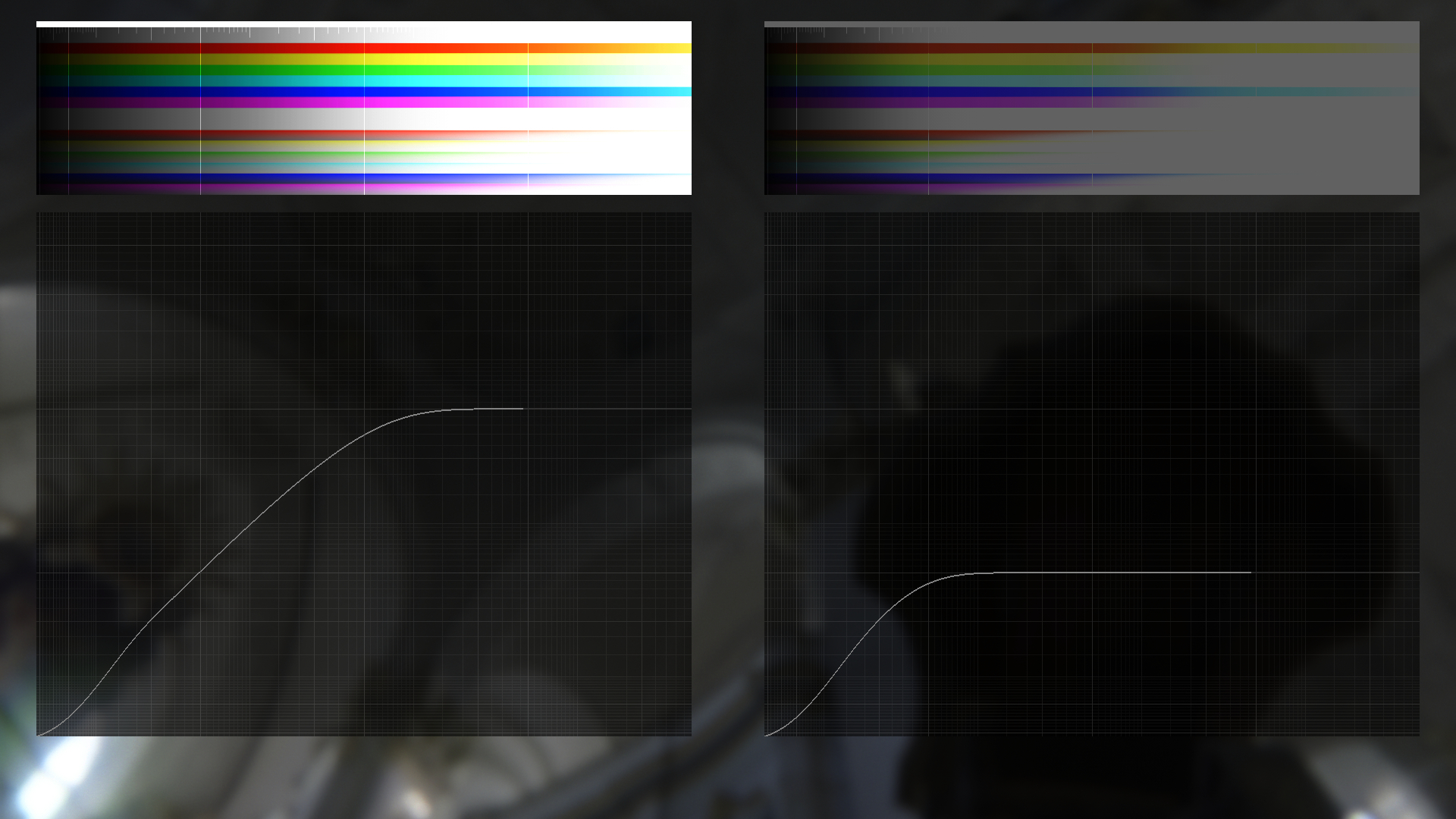 動的トーンマップ(高輝度ピクセルをもつシーン)
157
[Speaker Notes: シーン内に最大出力輝度である1000ntを大きく超える輝度のピクセルが存在するため、明部が滑らかに圧縮され、白飛びが発生しにくくなっている。]
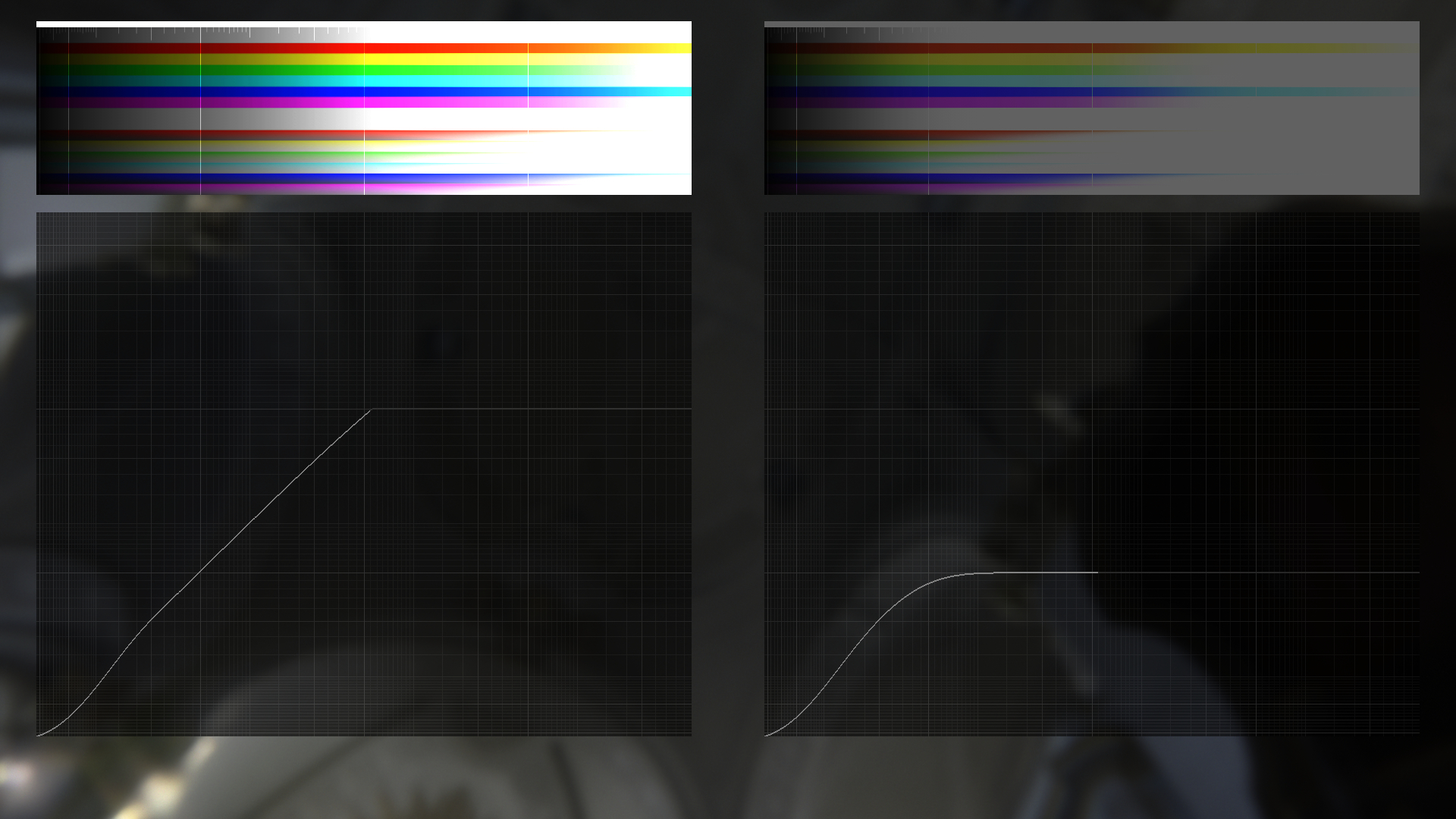 動的トーンマップ(中輝度のピクセルをもつシーン)
158
[Speaker Notes: シーン内の最大輝度が最大出力輝度である1000ntとほぼ同じ場合、明部が圧縮されずほぼ線形になっている。]
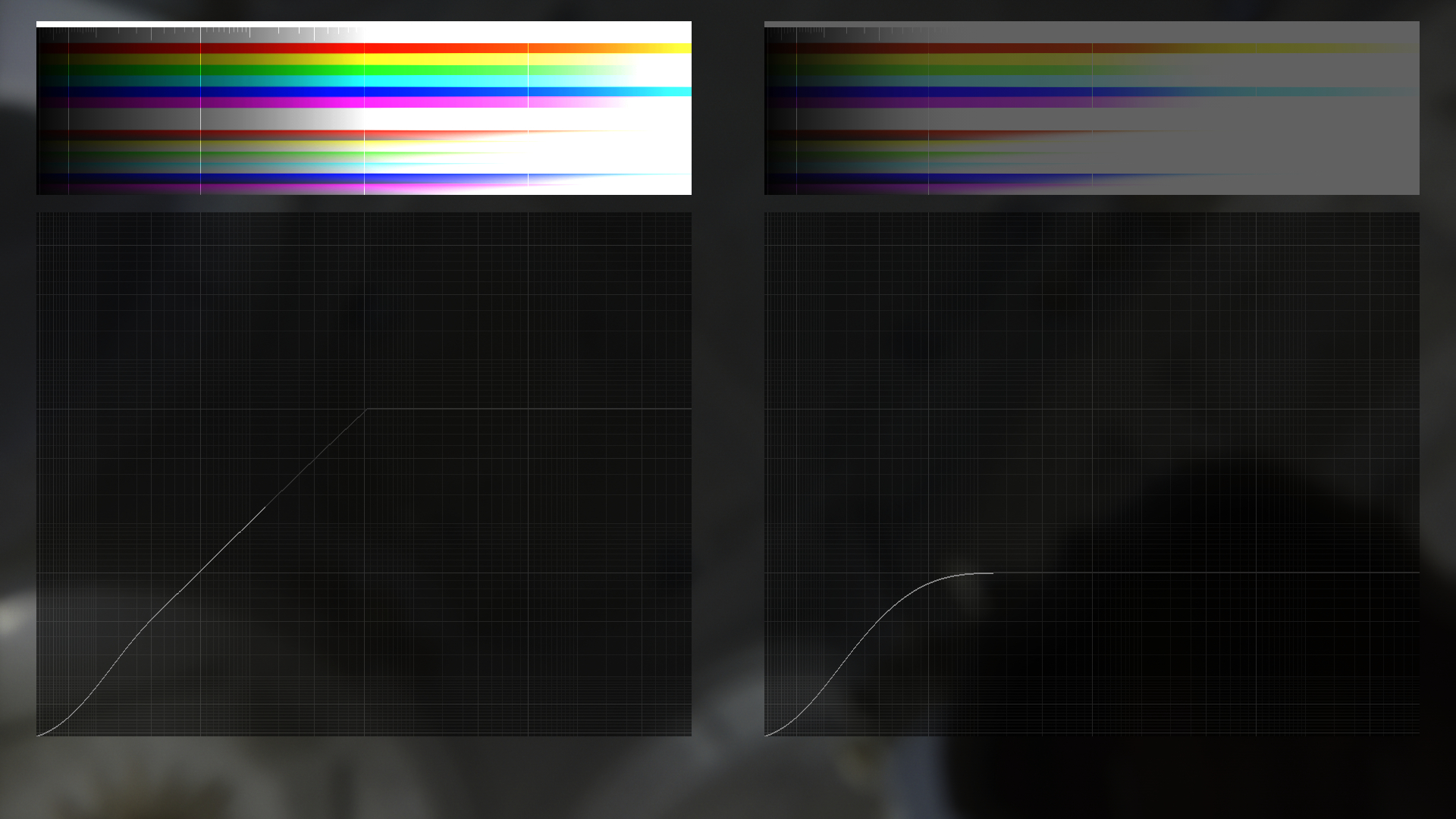 動的トーンマップ(低輝度ピクセルのみのシーン)
159
[Speaker Notes: シーン内の最大輝度が出力最大輝度よりも低いため、明部は圧縮されず線形になっている。]
シーン輝度が2,000ntと仮定したマッピング
シーンの最大輝度が常に2,000nt固定と仮定
常に2,000nt時の出力を1,000ntにマッピング

2,000ntよりもシーンが明るい場合
2,000ntまでしか階調を表現できず白飛び
2,000ntよりもシーンが暗い場合
1,000ntよりも暗く表示され、テレビの能力を活かせない
160
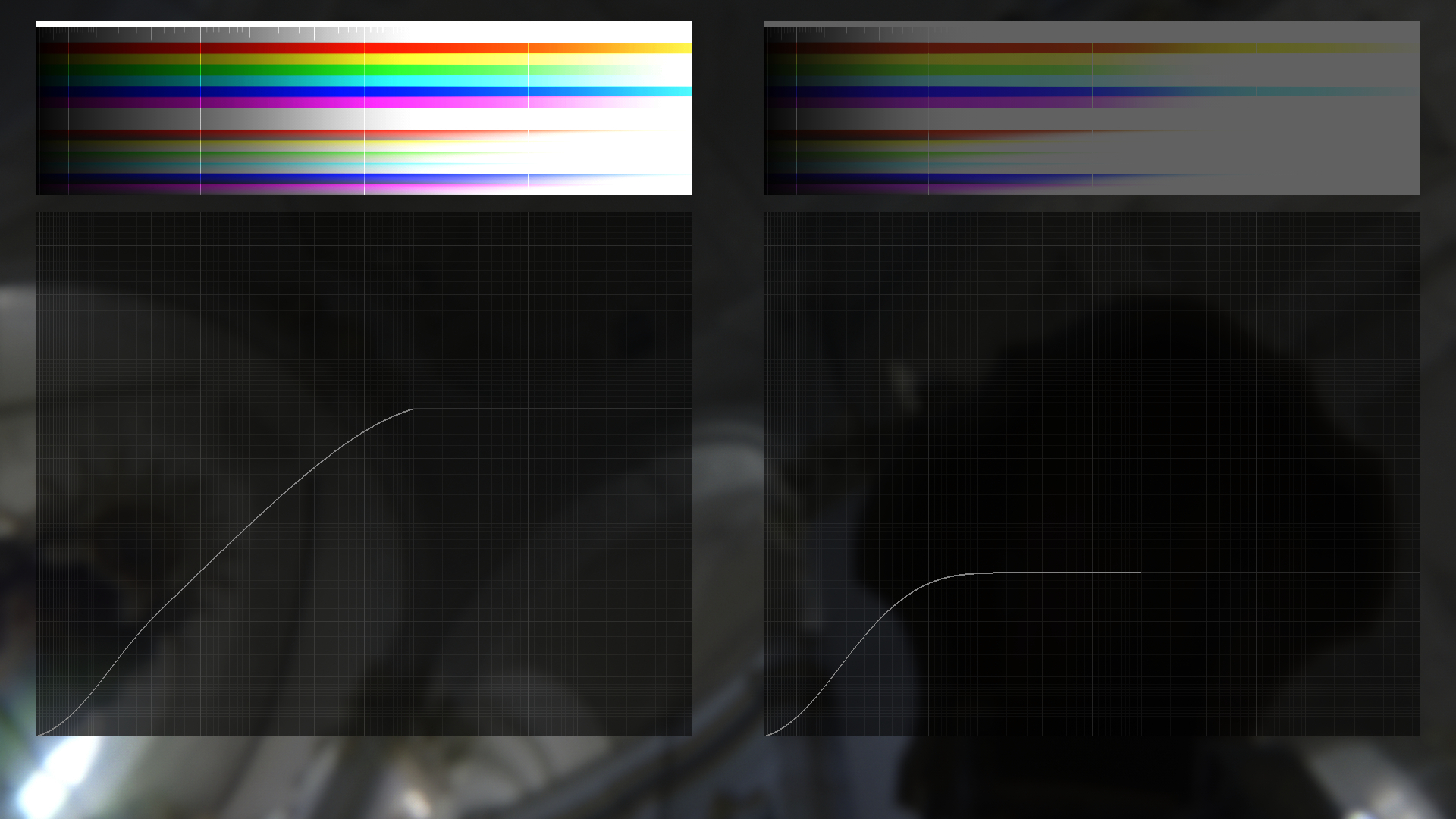 2,000ntシーン用静的トーンマップ(高輝度ピクセルをもつシーン)
161
[Speaker Notes: 2,000ntよりも輝度の高い領域をもつため、白飛びが発生する。]
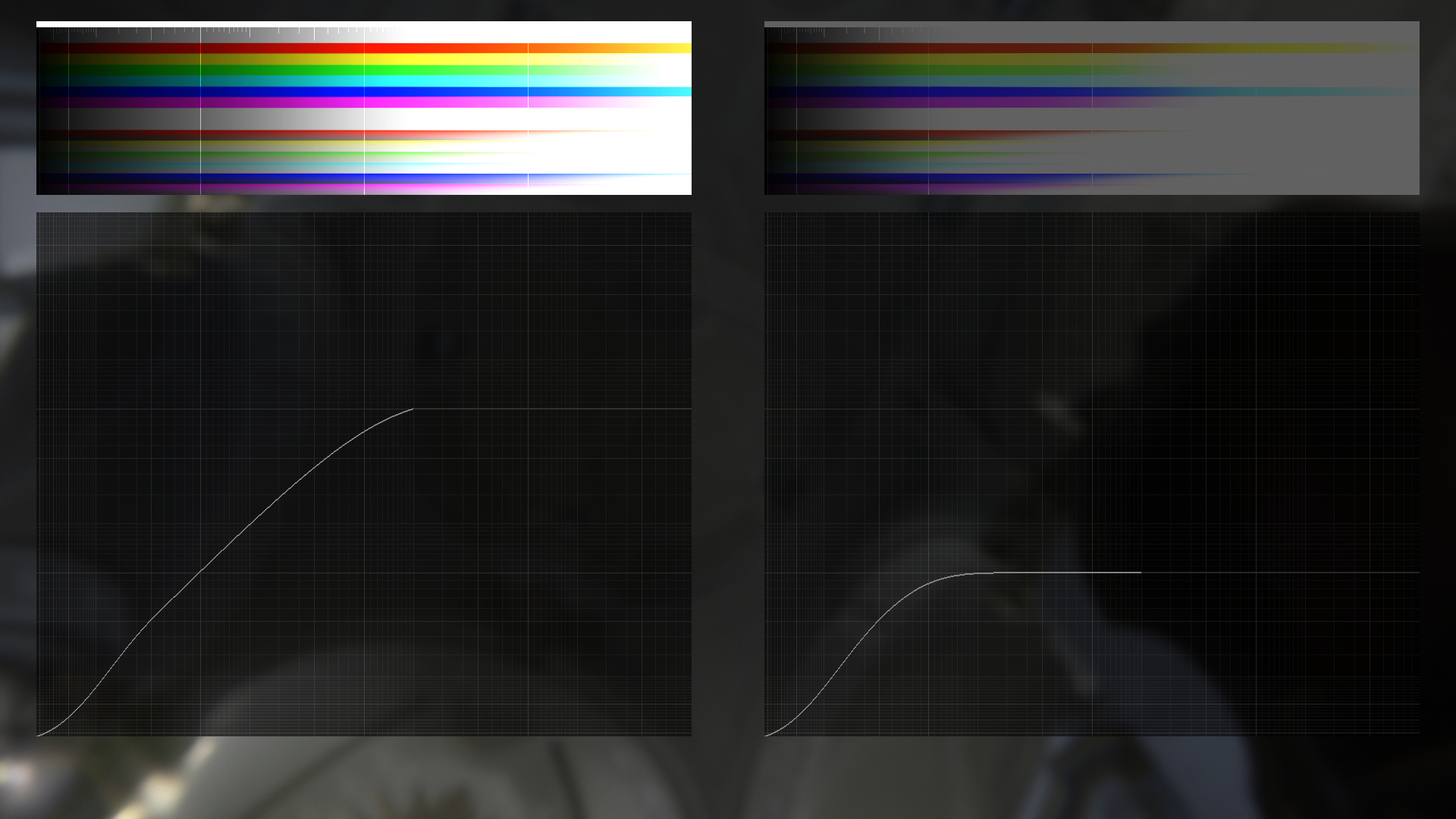 2,000ntシーン用静的トーンマップ(中輝度のピクセルをもつシーン)
162
[Speaker Notes: シーンの最大輝度に関わらず2,000ntを1,000ntにマッピングするため、
最大1,000ntのシーンでも1,000ntよりも暗く表示される。]
2,000nt固定と動的マッピングの比較
シーンの最大輝度が常に2,000nt固定と仮定
常に2,000nt時の出力を1,000ntにマッピング

シーンの最大輝度によって動的にマッピング
トーンマップの最大出力値1,000ntを最大限に利用
163
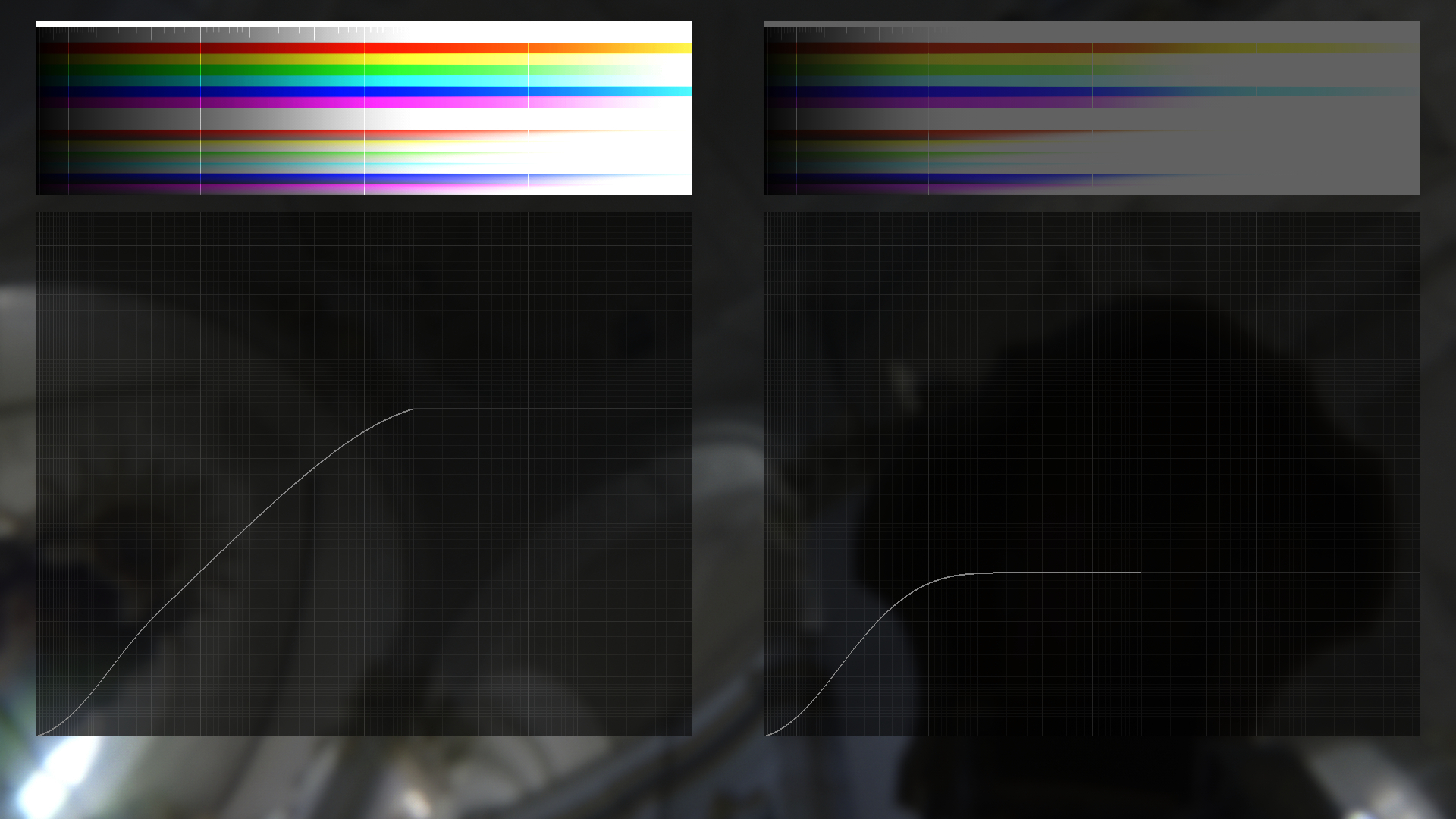 2,000ntシーン用静的トーンマップ(高輝度ピクセルをもつシーン)
164
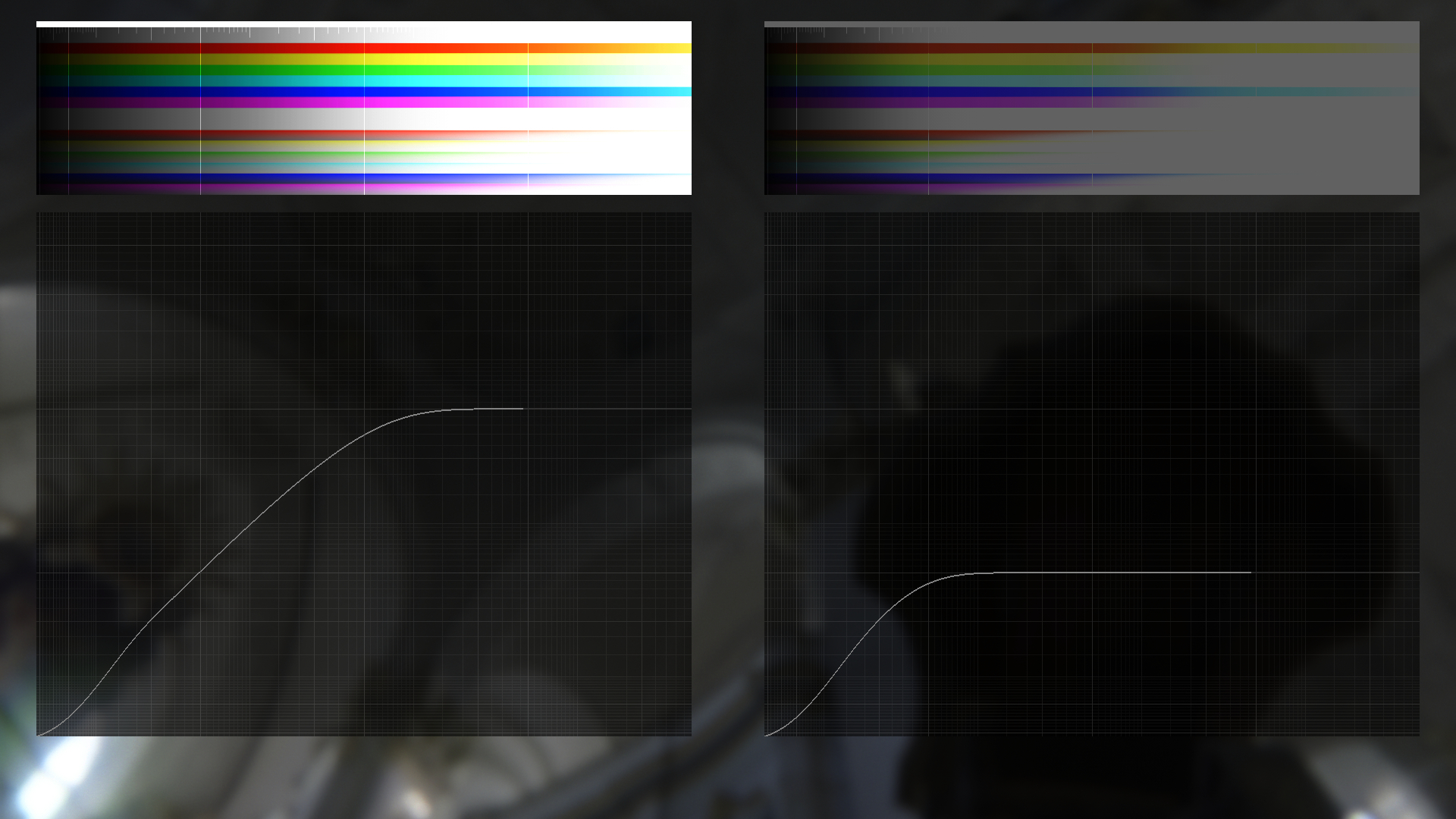 動的トーンマップ(高輝度ピクセルをもつシーン)
165
[Speaker Notes: 明部の輝度圧縮により、左下の光源の白飛びが少し抑えられている。]
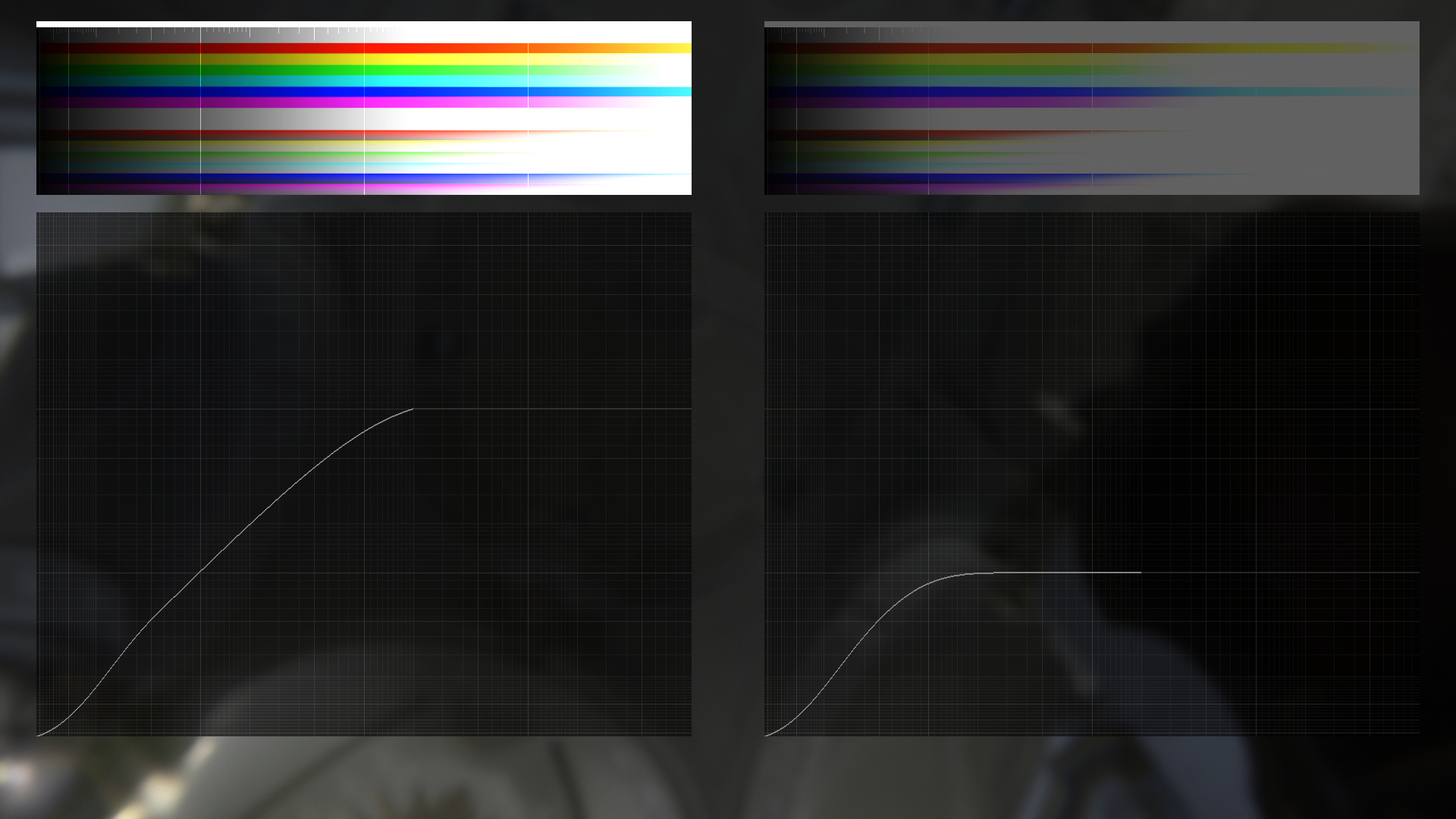 2,000ntシーン用静的トーンマップ(中輝度のピクセルをもつシーン)
166
[Speaker Notes: シーンに存在しない明部まで圧縮されているため、テレビの最大輝度出力を充分に活用できていない。]
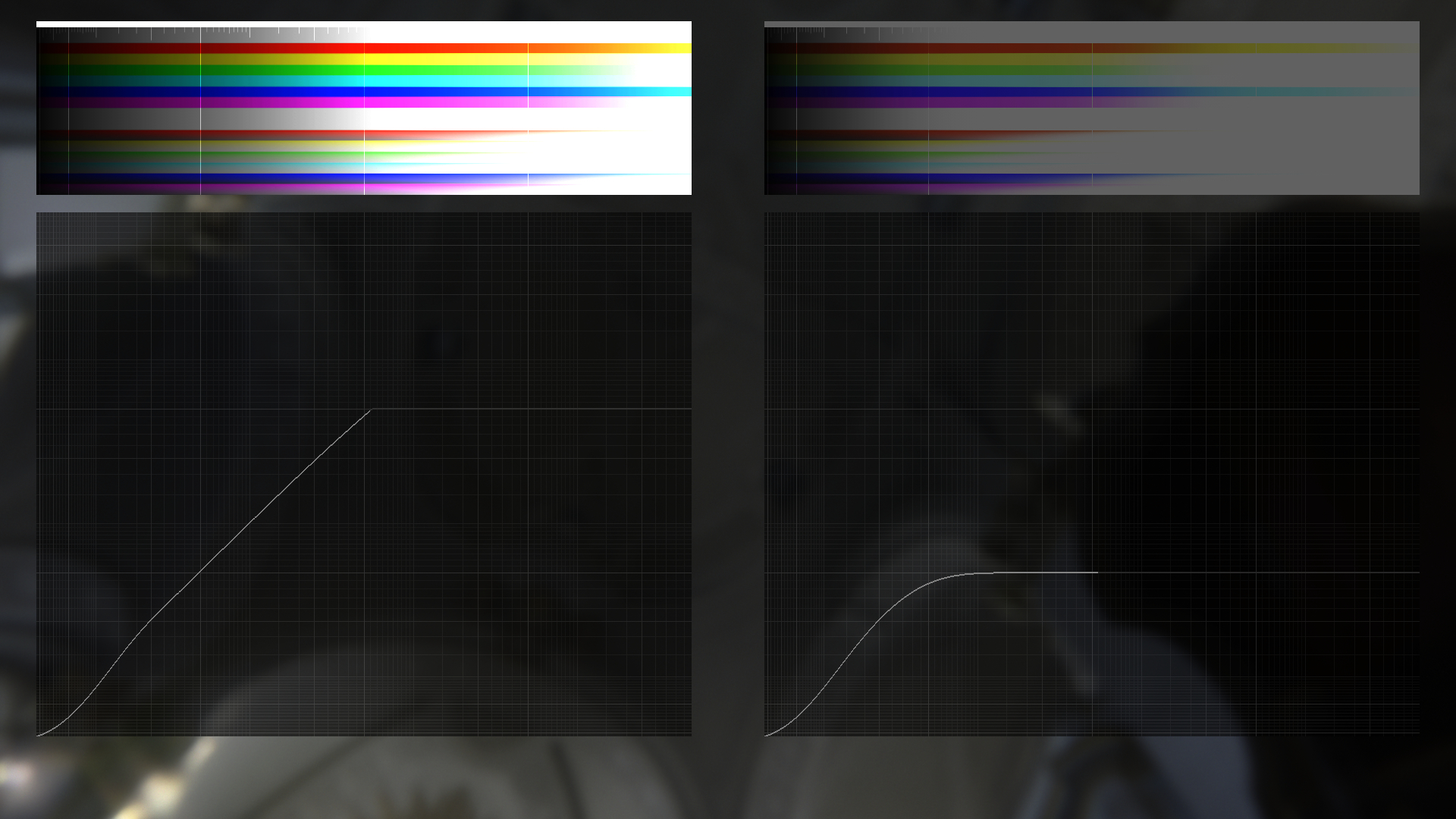 動的トーンマップ(中輝度のピクセルをもつシーン)
167
[Speaker Notes: 明部の不要な圧縮が行われないため、左下の光源の明るさが無駄なく表示されている。
テレビの出力能力を無駄なく活用できる。]
動的メタデータへの対応
解析した最大輝度は動的メタデータに応用できる
Dolby Vision
HDR10+(HDR10 Plus)を含む今後の拡張
168
動的メタデータへの対応
解析されたシーン最大輝度をトーンマップ
解析はトーンマップ前の線形HDR色空間で行っている
動的トーンマップ時に必要な情報のため
メタデータには出力信号の最大輝度が必要
よって最大輝度もトーンマップ後の値が必要
169
動的メタデータへの対応
170
動的メタデータも必要？
動的トーンマップしたのにメタデータも必要？
実際にどのように表示されるかを考えてみる
例えば最大500ntの明るさで2,000ntの信号まで有効に階調表示できるテレビと仮定
1,000nt信号が400nt程度に表示される
2,000nt信号が500ntで表示される

実際にはテレビやメーカ毎に異なる
ここで挙げるのはあくまで考察用に仮定したもの
171
最大輝度500ntの明るさで2,000ntの信号まで階調表示可能なテレビ
アプリ側動的トーンマップ最適化により
線形シーン最大輝度が500ntの場合最大500ntの信号を生成
線形シーン最大輝度が1,000ntの場合最大1,000ntの信号を生成

動的メタデータが存在すると
○ 最大500ntのシーン(500nt信号出力)は500ntの輝度で適切に表示される
○ 最大1,000ntのシーン(1,000nt信号出力)は500ntの輝度で適切に階調表示される

動的メタデータが存在しないと
静的メタデータ500ntの場合:
○ 最大500ntのシーン(500nt信号出力)は500ntの輝度で適切に表示される
× 最大1,000ntのシーン(1,000nt信号出力)は500nt以上が白飛び
静的メタデータ2,000ntの場合:
△ 最大500ntのシーン(500nt信号出力)は400nt程度に表示される
△ 最大1,000ntのシーン(1,000nt信号出力)は450nt程度に表示される
172
最大輝度500ntの明るさで2,000ntの信号まで階調表示可能なテレビ
アプリ側では最大2,000nt出力の静的トーンマップ(最適化無効)の場合
線形シーン最大輝度が500ntの場合最大400nt程度の信号を生成
線形シーン最大輝度が1,000ntの場合最大700nt程度の信号を生成

動的メタデータが存在すると
△ 最大500ntのシーン(400nt信号出力)は400ntの程度の輝度で表示される
○ 最大1,000ntのシーン(700nt信号出力)は500ntの輝度で適切に階調表示される

動的メタデータが存在しないと
静的メタデータ500ntの場合:
△ 最大500ntのシーン(400nt信号出力)は400ntの輝度で表示される
△ 最大1,000ntのシーン(700nt信号出力)は600nt強以上が白飛び
静的メタデータ2,000の場合:
× 最大500ntのシーン(400nt信号出力)は400ntよりも暗めに表示される
× 最大1,000ntのシーン(700nt信号出力)は400nt程度に表示
173
動的メタデータも必要？
最適な表示のためにはどちらも有益
どちらか片方だけでは最適な結果を得られない
動的トーンマップが前提として必要
その上で動的メタデータを利用できるなら活用すべき
174
動的トーンマップ／メタデータ留意点
画面輝度解析のため少しオーバヘッドが生じる
コストパフォーマンスで判断

フリッカリング
解析結果を直接使うとフリッカリングが生じやすい
フレーム間で解析結果を補間して徐々に適応
175
[Speaker Notes: 極端に大きく画質に影響する訳ではないため、タイトル毎の判断で使用すると良い。]
フローの詳細な考慮
先述のフローに含まれていない細かな事項の検討
動的トーンマップ最適化
LUTの互換性
カラーグレーディングとしてのガンマ調整
詳細を考慮した色空間フロー
176
LUTの互換性
カラーグレーディングにLUTを使用する方法
一般にsRGBなどの出力色空間で適用されることが多い
SDR: BT.709 sRGB
HDR: BT.2020 PQ
SDRとHDRの互換性を保てない
177
LUTの互換性
新規タイトル開発の場合
可能ならPQのようなHDR色空間で作成した方が良い
OETF後ではなくトーンマップ前の線形HDRの段階で適用
HDRで制作したLUTはSDR出力にもそのまま適用できる

HDR LUTについての参照
“Advanced Techniques and Optimization of HDR VDR Color Pipelines” GDC2016 [Lottes16]
精度や演算効率について詳細に検証されており大変参考になる
178
LUTの互換性
既存タイトルのHDR拡張対応の場合
既存のLUTを利用するにはsRGB色空間で適用する必要あり
HDR拡張トーンマップの前にSDR LUTシミュレーション
BT.709レンダリング結果SDRトーンマップsRGB OETF
sRGB色空間でLUT適用
sRGB EOTF逆SDRトーンマップBT.2020色域非線形拡張変換

SDRシステムガンマ(OOTF)互換カーブと同時適用が効率的
OOTF互換カーブもSDRトーンマップ色空間で行う
上記のsRGB EOTFをBT.1886(γ2.4) EOTF (PCではγ2.2 EOTF)に変更
179
sRGB LUTと互換性を保つ場合の注意
負荷が高い
適切な色空間で処理するための変換フローが複雑
フローすべてを1つのHDR LUTに格納する事は可能

高輝度領域の精度が低い
高輝度部分の色変化が過敏になりやすい
SDR LUT制作時には想定されていない変換であるため
少し暗い色でも最大値に置換される場合が(割と頻繁に)ある
HDR色空間に戻すまでの計算精度に注意
最大値を逆トーンマップした結果無限大にならないように
SDRトーンマップは有限の値をマッピングするように修正すべき
180
HDR出力時のLUTの注意
8-bit RGBでは精度不足
32x32x32以上の10bit以上を推奨
GPU側の補間精度にも注意
8-bitフォーマットでは補間も8bit精度になる場合も
既存のLUTも事前に変換しておく
グレーディングパラメタが残っているなら直接再作成するのが理想
前後の色空間変換も含めるHDR LUTなら
RGBA16_FLOAT
補間精度さえ高ければもっと低精度のFLOATでも問題ない？
R11_G11_B10_FLOATは？
最高輝度付近の色がやや精度不足かも知れない
181
フローの詳細な考慮
先述のフローに含まれていない細かな事項の検討
動的トーンマップ最適化
LUTの互換性
カラーグレーディングとしてのガンマ調整
詳細を考慮した色空間フロー
182
カラーグレーディングとしてのガンマ調整
SDRでsRGB変換と同時にガンマ調整
従来のSDRレンダリングではよく利用される
sRGBではなく一様なガンマ値を使っていたケースも多い
例：
sRGBの代わりにγ2.2補正を使用
高速化のためγ2.0補正(sqrt)を使用
コントラストを上げるためにγ1.8補正を使用
etc.
183
カラーグレーディングとしてのガンマ調整
HDR時にSDRとの互換性を保つためには
トーンマップ後OETF変換の前にガンマ調整を適用
SDRシステムガンマ(OOTF)互換カーブと同時適用が効率的
SDRシステムガンマ(再掲)
sRGB OETFBT.1886(γ2.4) EOTF(PCではγ2.2)
sRGB OETFの代わりにSDR時のガンマ補正をそのまま適用
SDR時ガンマ補正BT.1886(γ2.4) EOTF(PCではγ2.2)

SDR LUTのフローも合成すると、HDR拡張トーンマップ前に
BT.709レンダリング結果SDRトーンマップ
SDR時ガンマ補正
SDRガンマ空間でLUT適用
BT.1886(γ2.4) EOTF(PCではγ2.2)
逆SDRトーンマップBT.2020色域非線形拡張変換
184
フローの詳細な考慮
先述のフローに含まれていない細かな事項の検討
動的トーンマップ最適化
LUTの互換性
カラーグレーディングとしてのガンマ調整
詳細を考慮した色空間フロー
185
細かな処理の互換性を考慮したHDR出力の色空間フロー
既存のSDR出力との互換性を重視する場合
SDRトーンマップ
ガンマ調整(あるいは sRGB OETF)
SDR LUT
BT.1886(PCではγ2.2) EOTF
SDR逆トーンマップ
BT.2020色域への非線形拡張変換
最大輝度解析
HDR拡張トーンマップ
PQ OETF
ディザリング

このフローを先述のレンダリングフローに矛盾無く組み込む
186
SDR出力の色空間フロー
SDR出力時は従来同様の一般的なフロー
SDRトーンマップ
ガンマ調整(あるいは sRGB OETF)
SDR LUT
ディザリング

LUTやディザリングを利用する場合
原則としてハードウェアsRGB出力は利用できない
sRGB変換後に各処理が必要になるため
187
互換性重視レンダリングフローの構築
本セッションの目的
色空間
前提として押さえておきたいこと
基本的なレンダリングフローの検討
その他の考慮すべきこと
互換性重視レンダリングフローの構築
まとめ
既存のSDR出力との互換性を重視
既存タイトルのHDR対応等
レンダリングはBT.709ベースで
UI描画も原則としてBT.709の素材を使用
LUTはsRGB(あるいは任意のガンマ補正済)色空間で適用
さまざまなHDR方式への対応
新たな方式が追加されても対応可能に
189
即時OETF
HDR10等
BT.2020 PQ非線形色空間での書き出し
RGB10_A2/RGBA16_UNORMフォーマットに出力
scRGB 線形色空間での書き出し
RGBA16_FLOATフォーマットに出力
HLG
現状ではリアルタイムコンテンツにおける対応無し
対応する場合はRGB10_A2/RGBA16_UNORMに出力
Dolby Vision 
RGBA8_UNORMフォーマットに出力
内部データとしては12-bit YCbCr 4:2:2
etc.
190
再掲：BT.709ベース(UI描画は出力色空間別)
モニタ
2.2～2.4
EOTF
共通の線形色空間
(BT.709 scRGB)での処理
異なる非線形出力色空間での処理
SDRはBT.709 sRGB
HDRはBT.2020 PQ
BT.709
線形
SDR
シーン描画
シーン描画
ポストプロセス
トーンマップ
sRGB OETF
ポストプロセス
BT.2020拡張変換
トーンマップ
PQ OETF
UI 描画
BT.709
sRGB出力
(非線形)
UI 描画
BT.2020
PQ出力
(非線形)
モニタ出力
アプリケーション層
BT.709
sRGB
SDR
BT.2020
PQ
MDR
BT.709
線形(scRGB)
HDR
BT.709
線形(scRGB)
HDR
BT.709
sRGB
SDR
BT.2020
PQ
MDR
モニタ
PQ
EOTF
SDR
BT.2020
線形
MDR
HDR
191
[Speaker Notes: 従来のSDRとほぼ同じで、出力色空間だけが異なるフロー。
ポストプロセス後、トーンマップと同時にOETFを適用するため、後のUI描画はそれぞれ異なる非線形な出力色空間で行わなければならない。]
詳細：BT.709ベース(UI描画は出力色空間別)
モニタ
2.2～2.4
EOTF
共通の線形色空間
(BT.709 scRGB)での処理
異なる非線形出力色空間での処理
SDRはBT.709 sRGB
HDRはBT.2020 PQ
BT.709
線形
SDR
シーン描画
シーン描画
ポストプロセス
トーンマップ
sRGB OETF
ポストプロセス
BT.2020拡張変換
トーンマップ
PQ OETF
UI 描画
BT.709
sRGB出力
(非線形)
UI 描画
BT.2020
PQ出力
(非線形)
ポストプロセス
SDRトーンマップ
ガンマ調整(sRGB OETF)
SDR LUT
ディザリング
モニタ出力
アプリケーション層
BT.709
sRGB
SDR
BT.2020
PQ
MDR
BT.709
線形(scRGB)
HDR
BT.709
線形(scRGB)
HDR
BT.709
sRGB
SDR
BT.2020
PQ
MDR
モニタ
PQ
EOTF
SDR
BT.2020
線形
MDR
ポストプロセス
SDRトーンマップ
ガンマ調整(sRGB OETF)
SDR LUT
BT.1886(PCではγ2.2) EOTF
SDR逆トーンマップ
BT.2020色域へ非線形拡張／変換
最大輝度解析
HDR拡張トーンマップ
PQ OETF
ディザリング
HDR
192
[Speaker Notes: トーンマップ／色空間の変換周りの詳細なフローを示したもの。
ディザリングやLUTのためにSDR時もsRGB OETFをアプリ側で適用している(ハードウェアsRGB出力を利用できない)。

HDR出力では従来のSDRレンダリングとの互換性のためにかなりの処理が割かれている。
LUTやディザリング、SDR時のシステムガンマシミュレーションは、省略することでフローをかなり簡略化できるため、
重要性やコストパフォーマンスによっては不採用の選択肢もあり。]
即時OETFまとめ
パフォーマンス重視
チェッカーボードレンダリングが効率的
ポストプロセスに制限あり
UI描画の色空間が異なる
HDR時のUIブレンドが不正確
193
アプリ側遅延OETF
HDR10等
BT.2020 PQ非線形色空間での書き出し
RGB10_A2/RGBA16_UNORMフォーマットに出力
scRGB 線形色空間での書き出し
RGBA16_FLOATフォーマットに出力
HLG
現状ではリアルタイムコンテンツにおける対応無し
対応する場合はRGB10_A2/RGBA16_UNORMに出力
Dolby Vision 
RGBA8_UNORMフォーマットに出力
内部データとしては12-bit YCbCr 4:2:2
etc.
194
再掲：BT.709ベース(UI描画もBT.709線形)
共通の線形色空間
(BT.709 scRGB)での処理
異なる非線形出力色空間での処理
SDRはBT.709 sRGB
HDRはBT.2020 PQ
アプリケーション層
モニタ出力
シーン描画
ポストプロセス
トーンマップ
UI 描画
BT.709
線形出力
sRGB OETF
モニタ
2.2～2.4
EOTF
SDR
BT.709
線形
(scRGB)
HDR
BT.709
線形
(scRGB)
SDR
BT.2020
線形
(scRGB)
SDR
BT.709
sRGB
SDR
BT.709
線形
SDR
シーン描画
ポストプロセス
BT.2020拡張変換
トーンマップ
BT.709に戻す
UI 描画
BT.709
線形出力
BT.2020
色域変換
PQ OETF
モニタ
PQ
EOTF
HDR
BT.709
線形
(scRGB)
HDR
BT.709
線形
(scRGB)
MDR
BT.709
線形
(scRGB)
MDR
BT.2020
PQ
MDR
BT.2020
線形
MDR
195
[Speaker Notes: SDR時にもHDR時と同様にトーンマップ後にBT.709の線形色空間(scRGB)に出力し、UI描画後にOETF変換(ガンマ補正)を行う遅延OETFフロー。
色域／OETF変換の色空間が異なるだけで、SDRもHDR時と同じレンダリングフローとなる。
HDR時のトーンマップは一度最終的な出力であるBT.2020に非線形に拡張変換してから行い、その後UI描画のために一度BT.709に戻している(実際のデータは負の値も含むBT.2020範囲)。]
詳細：BT.709ベース(UI描画もBT.709線形)
共通の線形色空間
(BT.709 scRGB)での処理
異なる非線形出力色空間での処理
SDRはBT.709 sRGB
HDRはBT.2020 PQ
ポストプロセス
SDRトーンマップ
ガンマ調整(sRGB OETF)
SDR LUT
sRGB EOTF
アプリケーション層
モニタ出力
sRGB OETF
ディザリグ
シーン描画
ポストプロセス
トーンマップ
UI 描画
BT.709
線形出力
sRGB OETF
モニタ
2.2～2.4
EOTF
SDR
BT.709
線形
(scRGB)
HDR
BT.709
線形
(scRGB)
SDR
BT.2020
線形
(scRGB)
SDR
BT.709
sRGB
SDR
BT.709
線形
SDR
ポストプロセス
SDRトーンマップ
ガンマ調整(sRGB OETF)
SDR LUT
BT.1886(PCではγ2.2) EOTF
SDR逆トーンマップ
BT.2020色域へ非線形拡張／変換
最大輝度解析
HDR拡張トーンマップ
BT.709色域に線形変換で戻す
BT.2020色域へ線形変換
PQ OETF
ディザリグ
シーン描画
ポストプロセス
BT.2020拡張変換
トーンマップ
BT.709に戻す
UI 描画
BT.709
線形出力
BT.2020
色域変換
PQ OETF
モニタ
PQ
EOTF
HDR
BT.709
線形
(scRGB)
HDR
BT.709
線形
(scRGB)
MDR
BT.709
線形
(scRGB)
MDR
BT.2020
PQ
MDR
BT.2020
線形
MDR
196
[Speaker Notes: トーンマップ／色空間の変換周りの詳細なフローを示したもの。
SDR/HDRともに、OETFの後でディザリングを行っていることに注意。
互換性を犠牲にしてSDR時のLUTおよびガンマ調整をUIにも適用して構わない場合は、sRGB OETFパスに移行して効率化することも可能。]
アプリ側遅延OETFまとめ
SDRとの互換性重視
フローを通して色空間が同じ
UIブレンドが正しい
パフォーマンスはやや劣る
最後に変換パスが必要
チェッカーボードレンダリングが非効率

Dolby Visionでは必ずこのフロー
必ず描画完了後にエンコードが必要になるため
197
OS側遅延OETF(scRGB出力)
HDR10等
BT.2020 PQ非線形色空間での書き出し
RGB10_A2/RGBA16_UNORMフォーマットに出力
scRGB 線形色空間での書き出し
RGBA16_FLOATフォーマットに出力
HLG
現状ではリアルタイムコンテンツにおける対応無し
対応する場合はRGB10_A2/RGBA16_UNORMに出力
Dolby Vision 
RGBA8_UNORMフォーマットに出力
内部データとしては12-bit YCbCr 4:2:2
etc.
198
再掲：BT.709ベース(すべてscRGBに出力)
共通の線形色空間
(BT.709 scRGB)での処理
異なる非線形出力色空間での処理
アプリケーション側は関知しない
アプリケーション層
OS／ドライバ層
モニタ出力
SDR
OS
sRGB OETF
シーン描画
ポストプロセス
トーンマップ
UI 描画
BT.709
線形出力
モニタ
2.2～2.4
EOTF
BT.709
線形
(scRGB)
SDR
BT.709
線形
(scRGB)
SDR
BT.709
線形(scRGB)
HDR
BT.709
sRGB
SDR
BT.709
線形
SDR
HDR
シーン描画
ポストプロセス
BT.2020拡張変換
トーンマップ
BT.709に戻す
UI 描画
BT.709
線形出力
OS
BT.2020
PQ OETF
モニタ
PQ
EOTF
BT.709
線形
(scRGB)
MDR
BT.709
線形
(scRGB)
MDR
BT.709
線形(scRGB)
HDR
BT.2020
PQ
MDR
BT.2020
線形
MDR
199
[Speaker Notes: BT.709ベースでOS層による遅延OETFレンダリングフロー。
フローはアプリ側遅延OETF適用時のレンダリングフローとほぼ同じ。
SDR/HDRともにOETF変換はOS／ドライバ層で行われるため、アプリ側は常にscRGB色空間で出力する。
アプリ側でOETFを適用するフローとの最大の違いは、出力色域がBT.709になっていること。
色域を擬似的に拡張するための色域マッピングはトーンマップ前にアプリ側で適用しており、
トーンマップ後のバッファには負の数を含むBT.2020相当のデータが格納されている。]
詳細：BT.709ベース(すべてscRGBに出力)
共通の線形色空間
(BT.709 scRGB)での処理
異なる非線形出力色空間での処理
アプリケーション側は関知しない
ポストプロセス
SDRトーンマップ
ガンマ調整(sRGB OETF)
SDR LUT
ディザリング
sRGB EOTF
アプリケーション層
OS／ドライバ層
モニタ出力
SDR
OS
sRGB OETF
シーン描画
ポストプロセス
トーンマップ
UI 描画
BT.709
線形出力
モニタ
2.2～2.4
EOTF
BT.709
線形
(scRGB)
SDR
BT.709
線形
(scRGB)
SDR
BT.709
線形(scRGB)
HDR
BT.709
sRGB
SDR
BT.709
線形
SDR
ポストプロセス
SDRトーンマップ
ガンマ調整(sRGB OETF)
SDR LUT
BT.1886(PCではγ2.2) EOTF
SDR逆トーンマップ
BT.2020色域へ非線形拡張／変換
最大輝度解析
HDR拡張トーンマップ
PQ OETF
ディザリング
PQ EOTF
BT.709色域に線形変換で戻す
HDR
シーン描画
ポストプロセス
BT.2020拡張変換
トーンマップ
BT.709に戻す
UI 描画
BT.709
線形出力
OS
BT.2020
PQ OETF
モニタ
PQ
EOTF
BT.709
線形
(scRGB)
MDR
BT.709
線形
(scRGB)
MDR
BT.709
線形(scRGB)
HDR
BT.2020
PQ
MDR
BT.2020
線形
MDR
200
[Speaker Notes: トーンマップ／色空間の変換周りの詳細なフローを示したもの。
OS／ドライバ層のOETF変換では色域マッピングやディザを適用できないため、
アプリケーション側のトーンマップパスで一度色空間を変換して適用し、BT.709に戻している。
このため、少し無駄と思われるような処理が増える。]
OS側遅延OETF(scRGB出力)まとめ
全体的にやや非効率
OS／ドライバ層での変換が入る
互換性を重視すると無駄なパスが増える
チェッカーボードレンダリングが非効率
SDRとの互換性が高い
フローを通して色空間が同じ
UIブレンドは基本的には正しい
色域拡張後のscRGBで乗算ブレンド等を行うと不適切になる可能性あり

NVAPIでは必ずこのフロー
201
既存のSDR出力との互換性を重視したフローまとめ
互換性保持のために必要な処理が多い
SDR LUTやディザリング等
重要性やコストパフォーマンス如何で不採用も検討
202
前提条件を変えたフローも考えられる
例えば新規開発でSDRフローも刷新できる場合
仮に条件として
レンダリングはBT.2020ベース
LUTもHDR空間
LUT用の何らかの効率的な色空間で適用
SDRのガンマ補正を利用したコントラスト調整は行わない
LUTやトーンマップを利用
UI描画はBT.2020の素材を出力に合わせて逐次変換
色域圧縮マッピング
203
前提条件を変えたSDR色空間フロー
HDR LUT入力色空間へ変換
HDR LUT適用で線形に戻る
BT.709色域への非線形圧縮と変換
最大輝度解析
SDRトーンマップ
sRGB OETF
ディザリング

HDR出力を含む汎用フローのため従来のSDR出力より複雑
204
前提条件を変えたHDR色空間フロー
HDR LUT入力色空間へ変換
HDR LUT適用で線形に戻る
最大輝度解析
HDR拡張トーンマップ
sRGB OETF
BT.1886(PCではγ2.2) EOTF
PQ OETF
ディザリング

過去のSDRとの互換性重視フローよりも全体的にシンプル
205
即時OETF
HDR10等
BT.2020 PQ 非線形色空間での書き出し
RGB10_A2/RGBA16_UNORMフォーマットに出力
scRGB 線形色空間での書き出し
RGBA16_FLOATフォーマットに出力
HLG
現状ではリアルタイムコンテンツにおける対応無し
対応する場合はRGB10_A2/RGBA16_UNORMに出力
Dolby Vision 
RGBA8_UNORMフォーマットに出力
内部データとしては12-bit YCbCr 4:2:2
etc.
206
再掲：BT.2020ベース(UI描画は出力色空間別)
モニタ
2.2～2.4
EOTF
共通の線形色空間
(BT.2020)での処理
異なる非線形出力色空間での処理
SDRはBT.709 sRGB
HDRはBT.2020 PQ
BT.709
線形
SDR
シーン描画
シーン描画
ポストプロセス
BT.709圧縮変換
トーンマップ
sRGB OETF
ポストプロセス
トーンマップ
PQ OETF
UI 描画
BT.709
sRGB出力
 (非線形)
UI 描画
BT.2020
PQ出力
(非線形)
アプリケーション層
モニタ出力
BT.709
sRGB
SDR
BT.2020
PQ
MDR
BT.2020
線形
HDR
BT.2020
線形
HDR
BT.709
sRGB
SDR
BT.2020
PQ
MDR
モニタ
PQ
EOTF
SDR
BT.2020
線形
MDR
HDR
207
[Speaker Notes: BT.2020でレンダリングするため、SDR側の色域をBT.709に(非線形に)制限／変換する。
UI描画は、BT.709ベースの場合と同様、それぞれの非線形出力色空間で行わなければならない。]
詳細：BT.2020ベース(UI描画は出力色空間別)
モニタ
2.2～2.4
EOTF
共通の線形色空間
(BT.2020)での処理
異なる非線形出力色空間での処理
SDRはBT.709 sRGB
HDRはBT.2020 PQ
BT.709
線形
SDR
シーン描画
シーン描画
ポストプロセス
BT.709圧縮変換
トーンマップ
sRGB OETF
ポストプロセス
トーンマップ
PQ OETF
UI 描画
BT.709
sRGB出力
 (非線形)
UI 描画
BT.2020
PQ出力
(非線形)
ポストプロセス
HDR LUT入力色空間へ変換
HDR LUT適用で線形に戻す
BT.709色域へ非線形圧縮／変換
最大輝度解析
SDRトーンマップ
sRGB OETF
ディザリング
アプリケーション層
モニタ出力
BT.709
sRGB
SDR
BT.2020
PQ
MDR
BT.2020
線形
HDR
BT.2020
線形
HDR
BT.709
sRGB
SDR
BT.2020
PQ
MDR
モニタ
PQ
EOTF
SDR
BT.2020
線形
MDR
ポストプロセス
HDR LUT入力色空間へ変換
HDR LUT適用で線形に戻す
最大輝度解析
HDR拡張トーンマップ
sRGB OETF
BT.1886(PCではγ2.2) EOTF
PQ OETF
ディザリング
HDR
208
[Speaker Notes: トーンマップ／色空間の変換周りの詳細なフローを示したもの。
ディザリングのためにSDR時もsRGB OETFをアプリ側で適用している(ハードウェアsRGB出力を利用できない)。

やはりトーンマップパスは複雑化しているが、従来のSDRレンダリングとの互換性を重視するフローと比較すればややシンプルになっている。]
即時OETFまとめ
パフォーマンス重視
チェッカーボードレンダリングが効率的
ポストプロセスに制限あり
UI描画の色空間が異なる
HDR時のUIブレンドが不正確
209
アプリ側遅延OETF
HDR10等
BT.2020 PQ 非線形色空間での書き出し
RGB10_A2/RGBA16_UNORMフォーマットに出力
scRGB 線形色空間での書き出し
RGBA16_FLOATフォーマットに出力
HLG
現状ではリアルタイムコンテンツにおける対応無し
対応する場合はRGB10_A2/RGBA16_UNORMに出力
Dolby Vision 
RGBA8_UNORMフォーマットに出力
内部データとしては12-bit YCbCr 4:2:2
etc.
210
再掲：BT.2020ベース(UI描画もBT.2020線形)
共通の色空間
(BT.2020 線形)での処理
異なる非線形出力色空間での処理
SDRはBT.709 sRGB
HDRはBT.2020 PQ
アプリケーション層
モニタ出力
シーン描画
ポストプロセス
BT.709圧縮変換
トーンマップ
BT.2020に戻す
UI 描画
BT.2020
線形出力
BT.709
色域変換
sRGB OETF
モニタ
2.2～2.4
EOTF
SDR
BT.2020
線形
HDR
BT.2020
線形
SDR
BT.2020
線形
SDR
BT.709
sRGB
SDR
BT.709
線形
SDR
シーン描画
ポストプロセス
トーンマップ
UI 描画
BT.2020
線形出力
PQ OETF
モニタ
PQ
EOTF
HDR
BT.2020
線形
HDR
BT.2020
線形MDR
BT.2020
線形MDR
BT.2020
PQ
MDR
BT.2020
線形
MDR
211
[Speaker Notes: BT.2020ベースのレンダリングフローでは、ハードウェア支援のOETF変換を利用できないため、
SDR時も常にUI描画後に色域変換／OETF変換パスが必要になる。
SDR時は色域をBT.709の範囲に制限した上で、BT.709の色域でトーンマップを行った後に、
UI描画のためにBT.2020に戻している(実データはBT.709の範囲内に制限されている)。]
詳細：BT.2020ベース(UI描画もBT.2020線形)
共通の色空間
(BT.2020 線形)での処理
異なる非線形出力色空間での処理
SDRはBT.709 sRGB
HDRはBT.2020 PQ
ポストプロセス
HDR LUT入力色空間へ変換
HDR LUT適用で線形に戻す
BT.709色域へ非線形圧縮／変換
最大輝度解析
SDRトーンマップ
BT.2020色域に線形変換で戻す
アプリケーション層
モニタ出力
BT.709色域へ線形変換
sRGB OETF
ディザリグ
シーン描画
ポストプロセス
BT.709圧縮変換
トーンマップ
BT.2020に戻す
UI 描画
BT.2020
線形出力
BT.709
色域変換
sRGB OETF
モニタ
2.2～2.4
EOTF
SDR
BT.2020
線形
HDR
BT.2020
線形
SDR
BT.2020
線形
SDR
BT.709
sRGB
SDR
BT.709
線形
SDR
ポストプロセス
HDR LUT入力色空間へ変換
HDR LUT適用で線形に戻す
最大輝度解析
HDR拡張トーンマップ
sRGB OETF
BT.1886(PCではγ2.2) EOTF
PQ OETF
ディザリグ
シーン描画
ポストプロセス
トーンマップ
UI 描画
BT.2020
線形出力
PQ OETF
モニタ
PQ
EOTF
HDR
BT.2020
線形
HDR
BT.2020
線形MDR
BT.2020
線形MDR
BT.2020
PQ
MDR
BT.2020
線形
MDR
212
[Speaker Notes: トーンマップ／色空間の変換周りの詳細なフローを示したもの。
またディザリングのため、SDRフローでもOETFはアプリケーションで行っている。

HDR時、システムガンマ(OOTF)のシミュレーションが最後に入っているためUI描画もその影響を受ける(UI描画後に適用するため)。
SDR時OOTFのシミュレーションとしてはこちらが正しいが、即時OETFフローやOSによる遅延OETFフローとは挙動が異なる。
この辺りは互換性のどの部分を重要視するかで変化する可能性がある。
即時OETFやOS層遅延OETFフローとの互換性を重視する場合は、OOTFもトーンマップパスに移行すれば良い。]
アプリ側遅延OETFまとめ
SDRとの互換性重視
フローを通して色空間が同じ
UIブレンドが正しい
パフォーマンスはやや劣る
最後に変換パスが必要
チェッカーボードレンダリングが非効率

Dolby Visionでは必ずこのフロー
必ず描画完了後にエンコードが必要になるため
213
OS側遅延OETF(scRGB出力)
HDR10等
BT.2020 PQ 非線形色空間での書き出し
RGB10_A2/RGBA16_UNORMフォーマットに出力
scRGB 線形色空間での書き出し
RGBA16_FLOATフォーマットに出力
HLG
現状ではリアルタイムコンテンツにおける対応無し
対応する場合はRGB10_A2/RGBA16_UNORMに出力
Dolby Vision 
RGBA8_UNORMフォーマットに出力
内部データとしては12-bit YCbCr 4:2:2
etc.
214
再掲：BT.2020ベース(UI描画はscRGB)
共通の線形色空間
(BT.2020)での処理
共通の線形色空間
(BT.709 scRGB)での処理
異なる非線形出力色空間での処理
アプリケーション側は関知しない
アプリケーション層
OS／ドライバ層
モニタ出力
SDR
OS
sRGB OETF
シーン描画
ポストプロセス
BT.709色域変換
(色域圧縮付)
トーンマップ
UI 描画
BT.709
線形出力
モニタ
2.2～2.4
EOTF
BT.709
線形
(scRGB)
SDR
BT.709
線形
(scRGB)
SDR
BT.2020
線形
HDR
BT.709
sRGB
SDR
BT.709
線形
SDR
HDR
シーン描画
ポストプロセス
トーンマップ
BT.709色域変換
UI 描画
BT.709
線形出力
OS
BT.2020
PQ OETF
モニタ
PQ
EOTF
BT.709
線形
(scRGB)
MDR
BT.709
線形
(scRGB)
MDR
BT.2020
線形
HDR
BT.2020
PQ
MDR
BT.2020
線形
MDR
215
[Speaker Notes: SDR/HDR共にOETF変換はOS／ドライバ層で行われるため、アプリ側は常に共通のscRGB色空間で出力する。
UI描画もscRGB色空間となるため、トーンマップの段階でBT.2020からBT.709へ色域を変換している。
SDR時は更に、最終出力がsRGBのため、内部データの色域もBT.709の範囲に非線形に制限している。
HDR時には、BT.2020相当の負の値を含む内部データがscRGBに格納されている。]
詳細：BT.2020ベース(UI描画はscRGB)
共通の線形色空間
(BT.2020)での処理
共通の線形色空間
(BT.709 scRGB)での処理
異なる非線形出力色空間での処理
アプリケーション側は関知しない
ポストプロセス
HDR LUT入力色空間へ変換
HDR LUT適用で線形に戻す
BT.709色域へ非線形圧縮／変換
最大輝度解析
SDRトーンマップ
sRGB OETF
ディザリング
sRGB EOTF
アプリケーション層
OS／ドライバ層
モニタ出力
SDR
OS
sRGB OETF
シーン描画
ポストプロセス
BT.709色域変換
(色域圧縮付)
トーンマップ
UI 描画
BT.709
線形出力
モニタ
2.2～2.4
EOTF
BT.709
線形
(scRGB)
SDR
BT.709
線形
(scRGB)
SDR
BT.2020
線形
HDR
BT.709
sRGB
SDR
BT.709
線形
SDR
ポストプロセス
HDR LUT入力色空間へ変換
HDR LUT適用で線形に戻す
最大輝度解析
HDR拡張トーンマップ
sRGB OETF
BT.1886(PCではγ2.2) EOTF
PQ OETF
ディザリング
PQ EOTF
BT.709に線形変換で戻す
HDR
シーン描画
ポストプロセス
トーンマップ
BT.709色域変換
UI 描画
BT.709
線形出力
OS
BT.2020
PQ OETF
モニタ
PQ
EOTF
BT.709
線形
(scRGB)
MDR
BT.709
線形
(scRGB)
MDR
BT.2020
線形
HDR
BT.2020
PQ
MDR
BT.2020
線形
MDR
216
[Speaker Notes: トーンマップ／色空間の変換周りの詳細なフローを示したもの。
従来のSDRとの互換性重視フローと同様、scRGB出力は全体的にフローが複雑になる。]
OS側遅延OETF(scRGB出力)まとめ
全体的にやや非効率
OS／ドライバ層での変換が入る
互換性を重視すると無駄なパスが増える
チェッカーボードレンダリングが非効率
SDRとの互換性が高い
フローを通して色空間が同じ
UIブレンドは基本的には正しい
広色域のためscRGBで乗算ブレンド等を行うと不適切になる可能性あり

NVAPIでは必ずこのフロー
217
まとめ
本セッションの目的
色空間
前提として押さえておきたいこと
基本的なレンダリングフローの検討
その他の考慮すべきこと
互換性重視レンダリングフローの構築
まとめ
SDRと互換性を保つレンダリングフロー
さまざまな要素の検討が必要
SDR出力時に何の処理がどの色空間で行われているか
順番等を入れ替えた場合の影響の考慮
異なる色空間での絵作りやパラメタの互換性をどう保つか

とにかく色空間の遷移を正確に把握すること
論理的に考察すると意外と複雑になる…
219
SDRと互換性を保つレンダリングフロー
とりあえず最低限の対応なら…
アプリ側の遅延OETFだけでも良い
パフォーマンス重視の即時OETFもあると選択肢は増える
OS層による遅延OETF(アプリ側scRGB出力)は
互換性その他を考慮すると無駄が多くなる
多くのケースでは他の選択肢があるため必須ではない
220
SDRと互換性を保つレンダリングフロー
必ずしも紹介した方法が正解ではない
SDRレンダリング時の条件に依存
重要度の低い要素の省略
簡略化できる部分の検討

重要なのはフロー構築のための考え方
各々に最適なフローを考察してみてください
紹介した内容がヒントになれば幸いです
221
References
References
Recommendation ITU-R BT.601 “Studio encoding parameters of digital television for standard 4:3 and wide-screen 16:9 aspect ratios.” http://www.itu.int/rec/R-REC-BT.601/, 2011.
Recommendation ITU-R BT.709 “Parameter values for the HDTV standards for production and international programme exchange.” http://www.itu.int/rec/R-REC-BT.709/, 2015.
Recommendation ITU-R BT.1886 “Reference electro-optical transfer function for flat panel displays used in HDTV studio production.” http://www.itu.int/rec/R-REC-BT.1886/, 2011.
Recommendation ITU-R BT.2020 “Parameter values for ultra-high definition television systems for production and international programme exchange.” http://www.itu.int/rec/R-REC-BT.2020/, 2015.
Recommendation ITU-R BT.2100 “Image parameter values for high dynamic range television for use in production and international programme exchange.” http://www.itu.int/rec/R-REC-BT.2100/, 2016.
Report ITU-R BT.2390 “High dynamic range television for production and international programme exchange.” https://www.itu.int/pub/R-REP-BT.2390/, 2016.
BBC Research & Development, “Perceptual Quantiser (PQ) to Hybrid Log-Gamma (HLG) Transcoding.” http://www.bbc.co.uk/rd/sites/50335ff370b5c262af000004/assets/592eea8006d63e5e5200f90d/BBC_HDRTV_PQ_HLG_Transcode_v2.pdf, HDR-TV, 2017.

ARIB STD-B67 “ESSENTIAL PARAMETER VALUES FOR THE EXTENDED IMAGE DYNAMIC RANGE TELEVISION (EIDRTV) SYSTEM FOR PROGRAMME PRODUCTION ARIB STANDARD.” http://www.arib.or.jp/tyosakenkyu/kikaku_hoso/hoso_std-b067.html, 2015.

MSDN, “High Dynamic Range and Wide Color Gamut” https://msdn.microsoft.com/en-us/library/windows/desktop/mt742103(v=vs.85).aspx
NVIDIA GameWorks, “High Dynamic Range Display Development.” https://developer.nvidia.com/high-dynamic-range-display-development
223
References
[Kawase16]	Kawase, M. “シリコンスタジオによるHDR出力対応の理論と実践” http://www.siliconstudio.co.jp/rd/presentations/#CEDEC2016 Computer Entertainment Developers Conference 2016.
[Uchimura17]	Uchimura, H. “HDR 理論と実践” https://www.slideshare.net/nikuque/hdr-theory-and-practicce-jp Computer Entertainment Developers Conference 2017.
[Gotanda07]	Gotanda, Y. “レンダリストのためのカメラ（光学）理論とポストエフェクト” http://research.tri-ace.com/ CESA Developers Conference 2007.
[Lottes16]	Lottes, T. “Advanced Techniques and Optimization of HDR VDR Color Pipelines.” https://32ipi028l5q82yhj72224m8j-wpengine.netdna-ssl.com/wp-content/uploads/2016/03/GdcVdrLottes.pdf, Game Developers Conference 2016.
224